みんなで     マイ・タイムライン                を作りましょう！
My
Timeline
つく
●●国際交流協会
1
[Speaker Notes: （ノート部分には講習会に関する発言概要や、講師に向けたポイントを記載しております）
・みなさんこんにちは、本日の講師を務めさせていただきます○○の○○です。
・これよりマイ・タイムライン講習会を始めさせていただきます。]
今日の内容
きょう
ないよう
(1) マイ・タイムラインについて

(2) あなたの家の危険を調べましょう

 　　　　　　～休憩～

(3) マイ・タイムラインを作りましょう

(4) 振り返り・共有
Timeline
My
しら
いえ
きけん
きゅうけい
つく
Timeline
My
ふ
かえ　　　　　　　きょうゆう
2
[Speaker Notes: ～１回完結用のスケジュール（計約90分）～

●マイ・タイムラインについて　15分
●自分の家の危険を調べましょう　35分
　休憩　5分
●マイ・タイムラインを作りましょう　20分
●振り返り　15分]
資料の確認①
しりょう
かくにん
ふうとう
1) 封筒
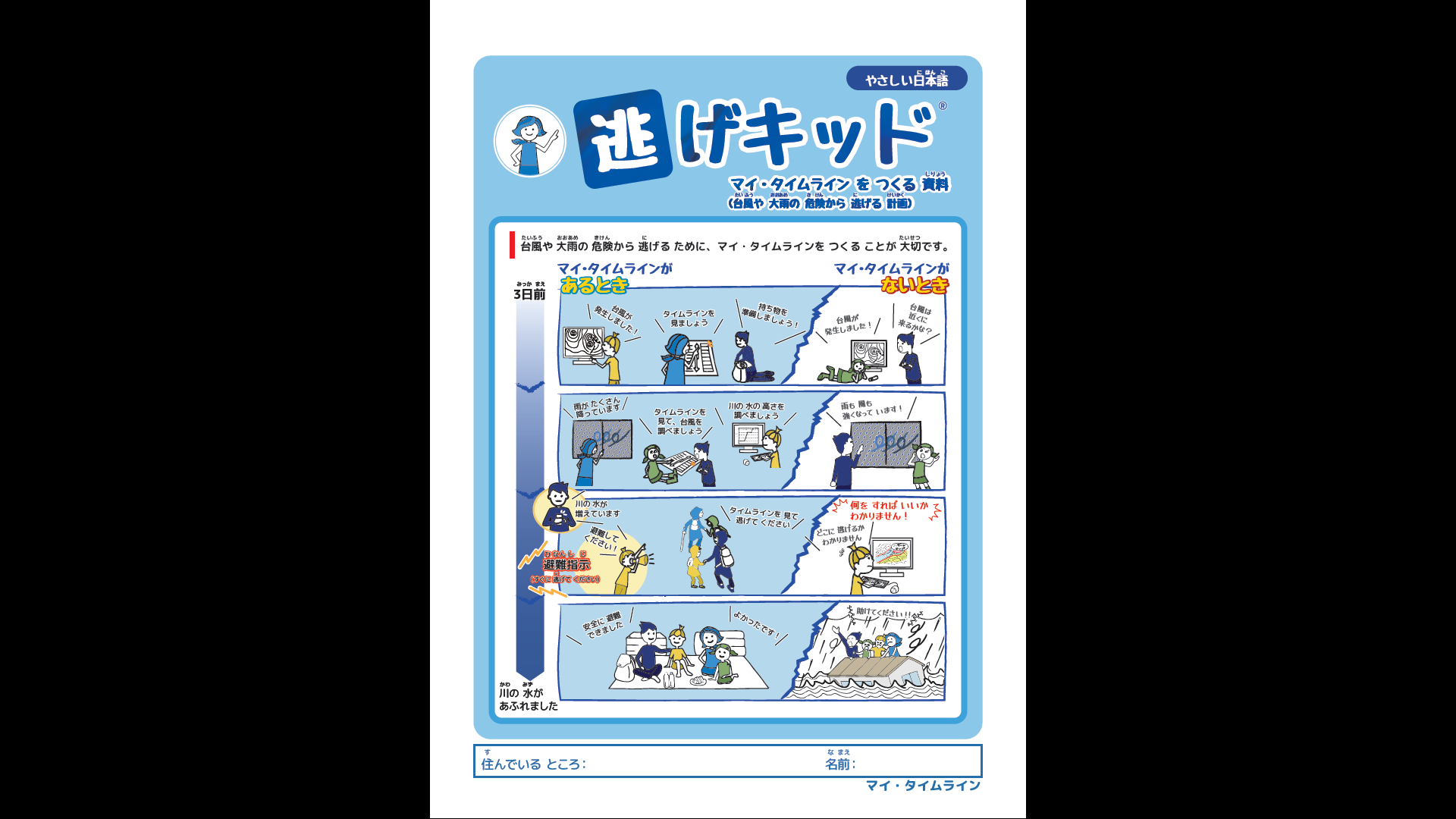 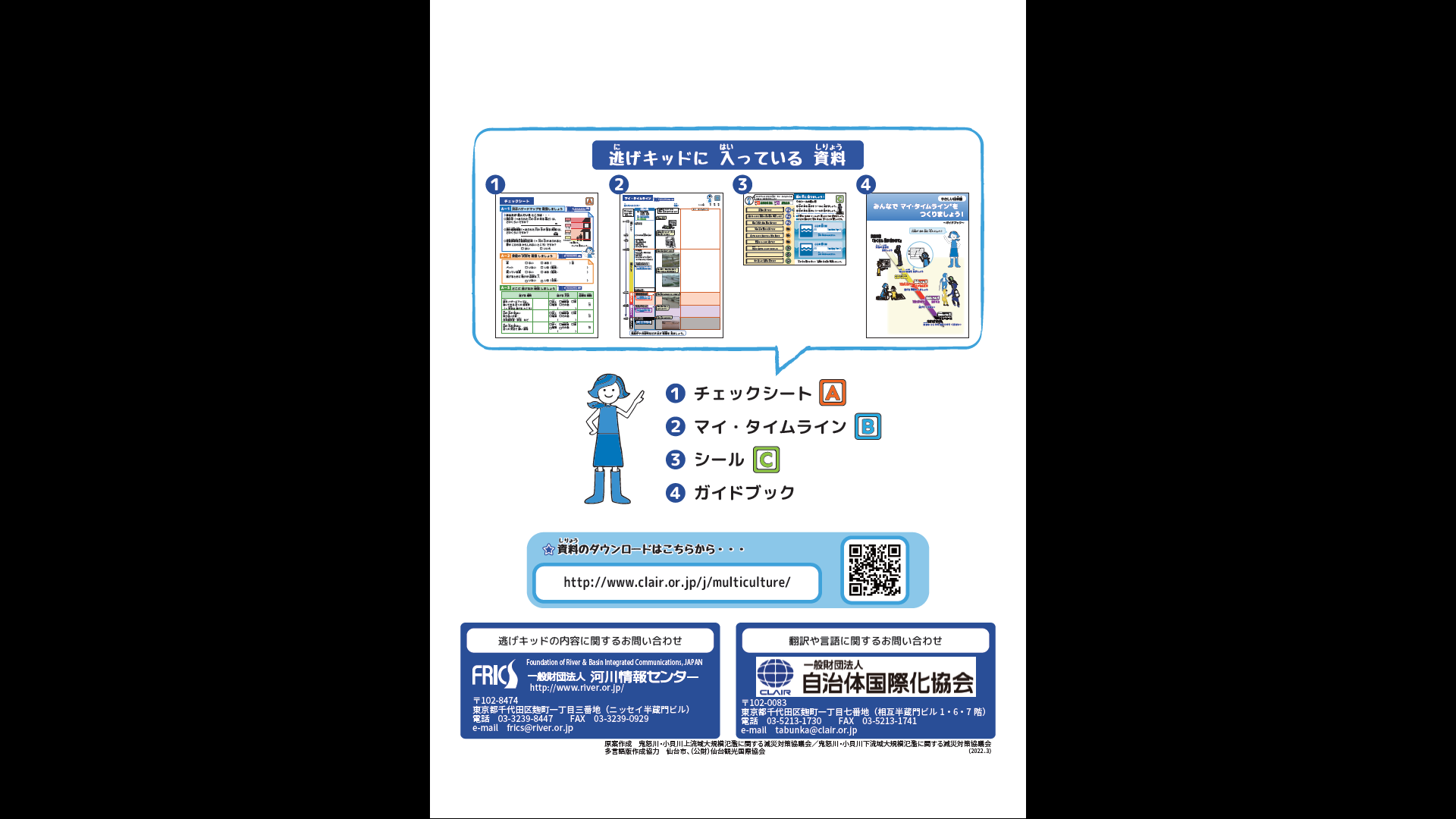 おもて
うら
(表)
(裏)
3
[Speaker Notes: ・配布資料の確認①
１）封筒
２）チェックシート（資料A）
３）マイ・タイムライン（資料B）
４）シール（資料C）
５）ガイドブック]
資料の確認②
しりょう
かくにん
Timeline
My
Check Sheet
2) チェックシート
3) マイ・タイムライン
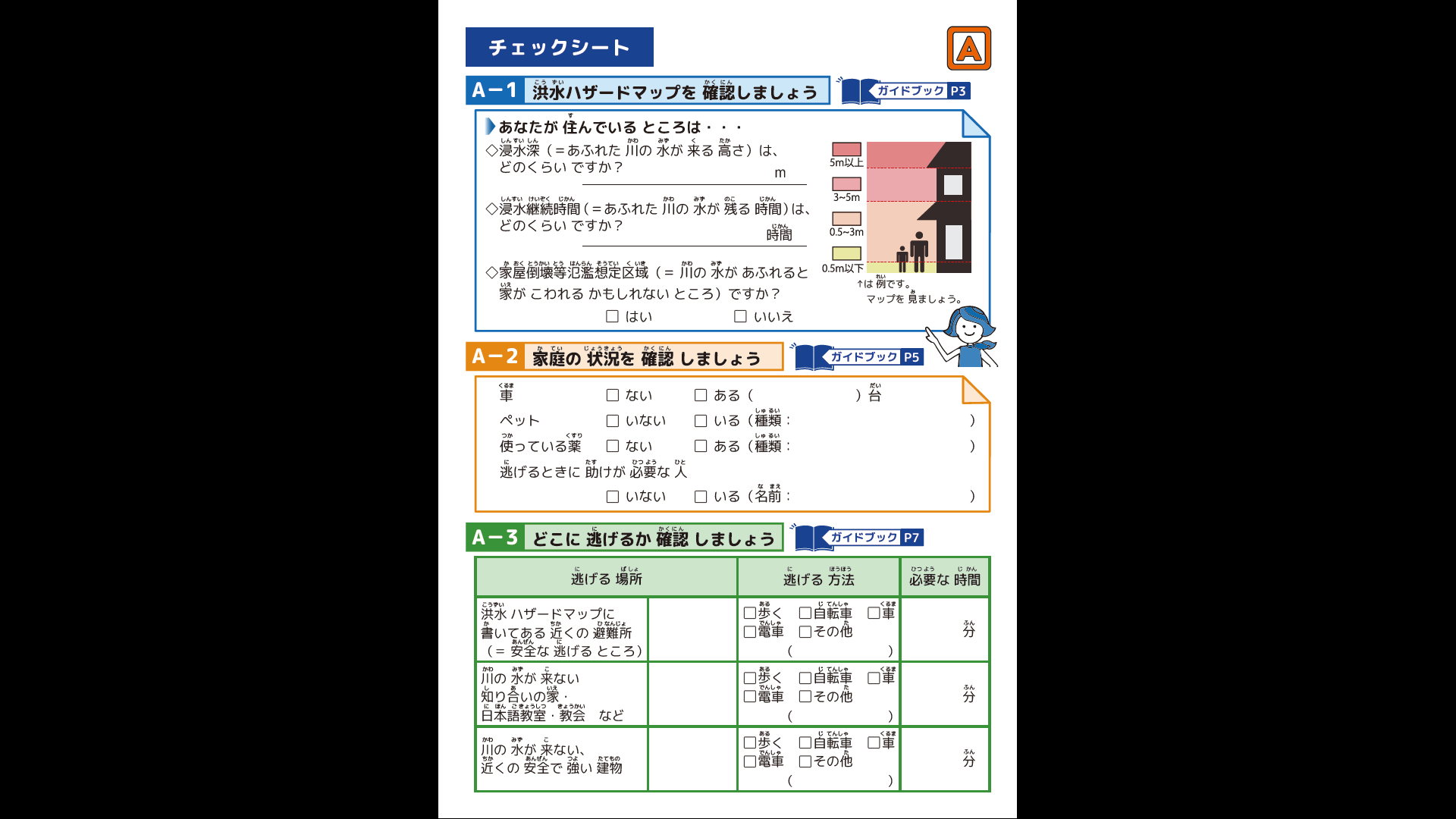 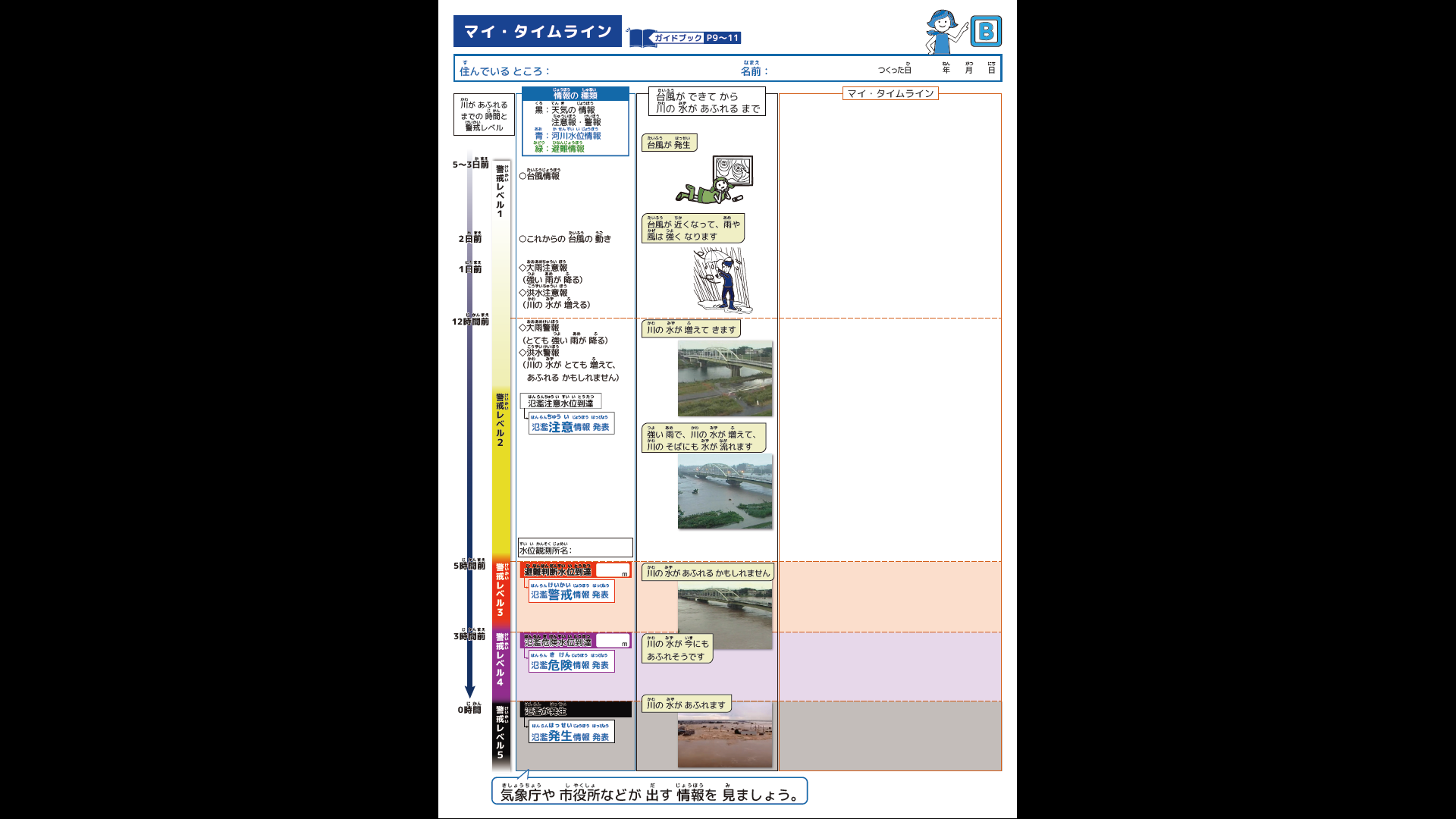 4
[Speaker Notes: ・配布資料の確認②
１）封筒
２）チェックシート（資料A）
３）マイ・タイムライン（資料B）
４）シール（資料C）
５）ガイドブック]
資料の確認③
しりょう
かくにん
Guidebook
Sticker
4) シール
5) ガイドブック
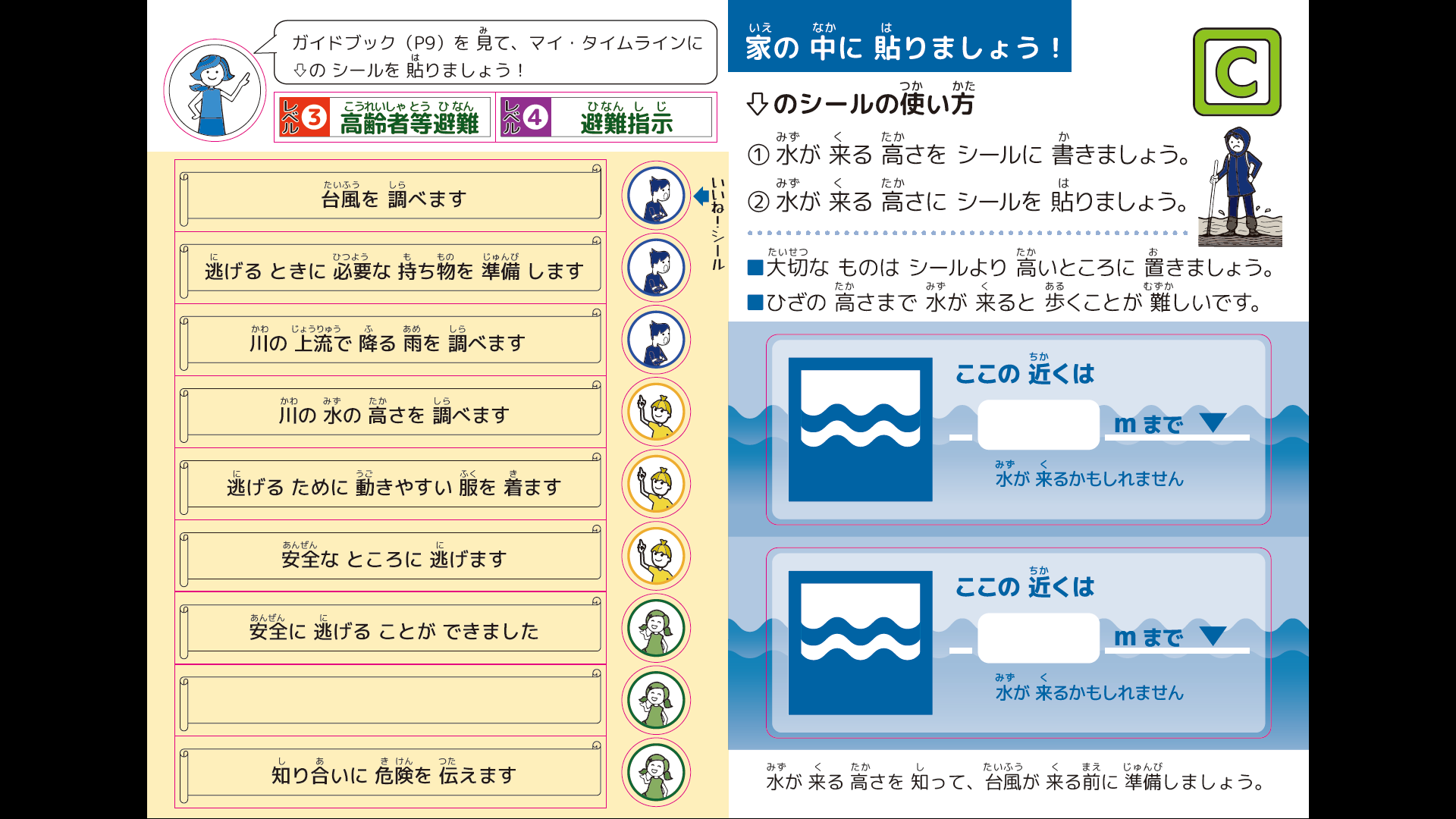 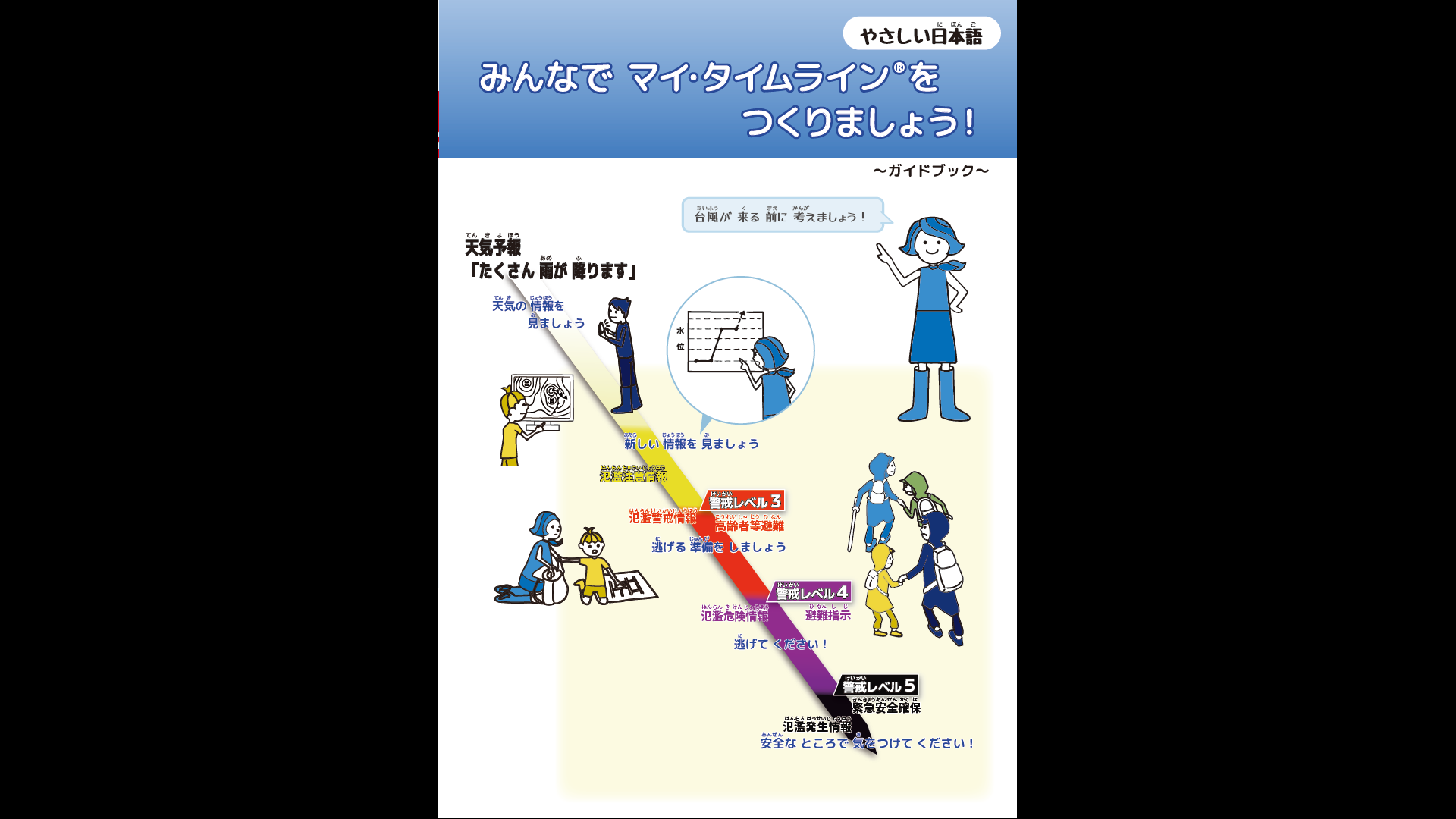 5
[Speaker Notes: ・配布資料の確認③
１）封筒
２）チェックシート（資料A）
３）マイ・タイムライン（資料B）
４）シール（資料C）
５）ガイドブック]
My　　Timeline
(1)マイ・タイムラインについて
日本の災害
ガイドブック P2
にほん
さいがい
日本では、たくさん雨が降ると、

　がけが崩れたり、

　川の水があふれたりして、

　たくさんの人が亡くなります。
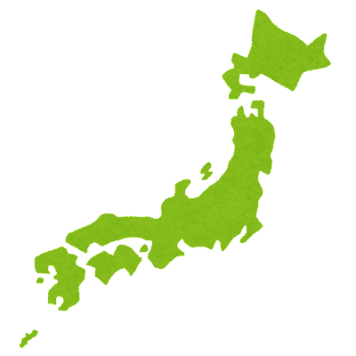 あめ
にほん
ふ
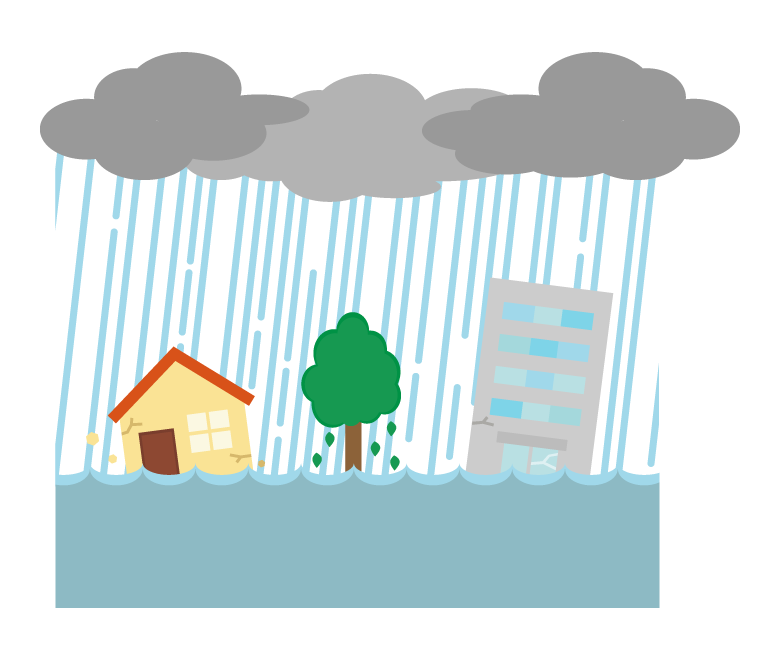 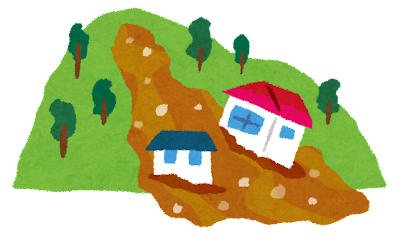 くず
かわ
みず
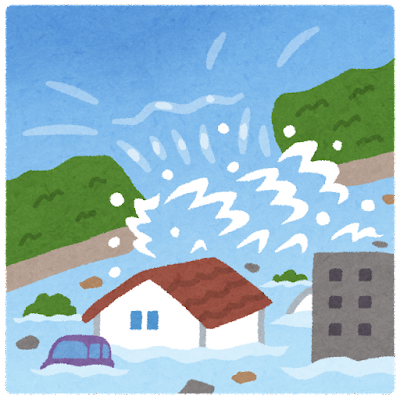 な
ひと
6
[Speaker Notes: （※このスライド以降で、参加者に日本の災害の危険を知っていただきます）
・日本では、たくさん雨が降ると、がけが崩れたり、川の水があふれたりして、たくさんの人が亡くなります。]
My　　Timeline
(1)マイ・タイムラインについて
がけが崩れると・・・(土砂災害）
くず
どしゃさいがい
ガイドブック P2
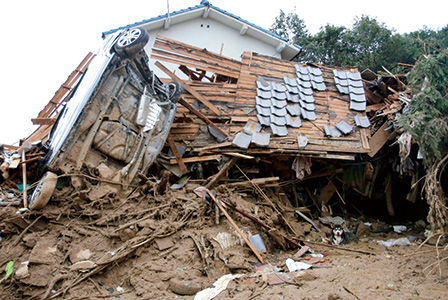 ねん　  がつ　　  おおあめ
2014年8月の大雨
　　 ひろしま  けん ひろしま　し
＠広島県広島市
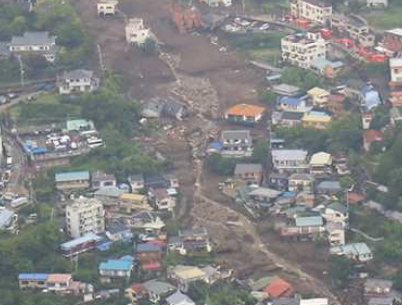 内閣府HPより引用
ねん　　  がつ
2021年７月の大雨
　　  しずおかけん　あたみ　 し  
＠静岡県熱海市
7
国土交通省HPより引用
[Speaker Notes: ・たくさん雨が降って、がけが崩れると、写真のように家が壊れてしまいます。
・がけが崩れたり、山の土が流れることを「土砂災害」といいます。]
My　　Timeline
(1)マイ・タイムラインについて
川の水があふれると・・・（洪水）
かわ
みず
こうずい
ガイドブック P2
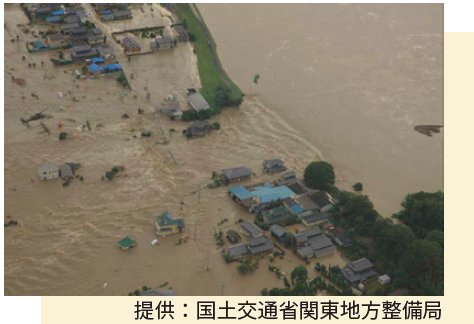 ねん　  がつ　　  おおあめ
2015年9月の大雨
　　かんとう　  とうほく
@関東・東北
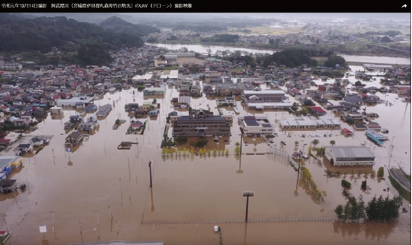 出典：国土交通省関東地方整備局
ねん　　   がつ　　  おおあめ
2019年10月の大雨
  ひがしにほん たいふう
東日本台風
出典：国土交通省東北地方整備局
8
[Speaker Notes: ・たくさん雨が降り、川の水があふれると、まちが水につかり、多くの人が亡くなります。
・川の水があふれることを「洪水」といいます。
・写真のように洪水が発生すると、高齢者だけでなく、10歳～40歳の人など、若い人も亡くなってしまいます。

（※参加者の性質に応じて、高齢者だけでなく、若い世代の方も亡くなっていることを強調して伝達します）

■外国人のための多言語防災ビデオ～マイ・タイムラインとは～
https://www.youtube.com/watch?v=bgiwMMd2-04
00:18～02:40⇒チャプター１：日本の災害について]
My　　Timeline
(1)マイ・タイムラインについて
台風で洪水が起こるまで
こうずい
お
たいふう
ガイドブック P2
にち まえ
5～3日前

　台風が発生
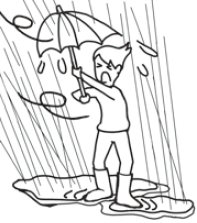 たいふう
はっせい
にち まえ
1日前
　
  雨や風が

  強くなります
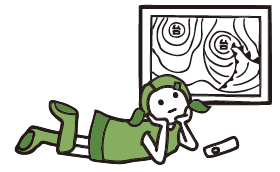 あめ
かぜ
つよ
9
[Speaker Notes: ・洪水が起こる５～３日前に、天気予報で台風が発生したことがわかります。まだ、雨や風は強くないです。
・１日前には、雨や風が強くなって、家の外を歩くことが難しくなります。
・雨や風が強くなる前に、逃げる準備をしましょう。]
My　　Timeline
(1)マイ・タイムラインについて
台風で洪水が起こるまで
たいふう
こうずい
お
ガイドブック P2
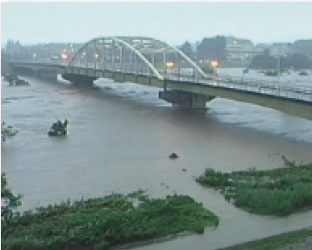 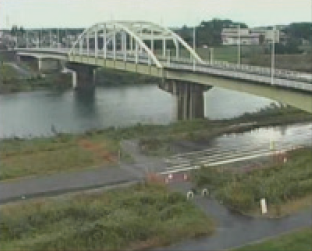 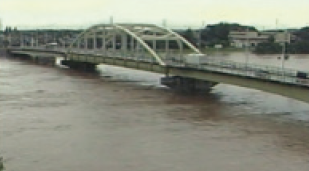 じかん   まえ
じかん   まえ
じかん   まえ
12時間前
7時間前
5~3時間前
ふ
みず
あめ
とお
なが
※遠くで降った雨の水が流れてきて

　川の水が増えることもあります。
ふ
かわ
みず
10
[Speaker Notes: ・台風が近くなると、強い雨が降り、川の水が増えます。
・遠いところで降った雨の水が流れてきて、川の水が増えることもあります。
・洪水が起こる前に安全なところに逃げることが必要です。
・川の水の高さを見ながら、安全に逃げるために準備をして、逃げましょう。]
My　　Timeline
(1)マイ・タイムラインについて
台風で洪水が起こるまで
たいふう
こうずい
お
ガイドブック P2
かわ
みず
川の水が　あふれました！！！！
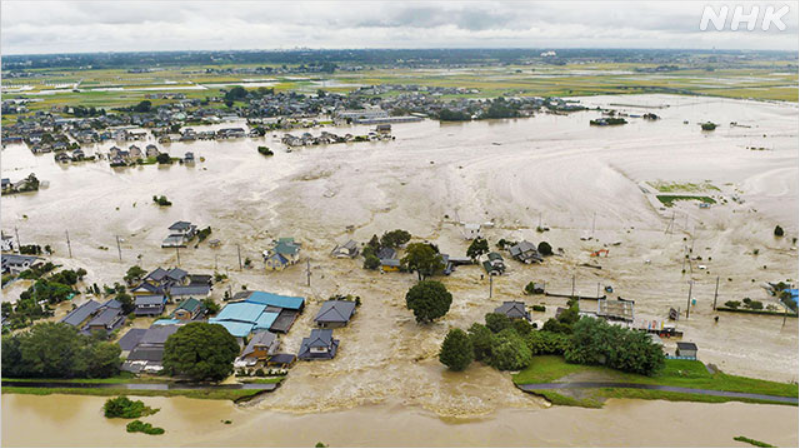 11
NHK HPより引用
[Speaker Notes: ・洪水が起こってしまうと、逃げることができなくなります。
・川の水があふれるまでに、安全に逃げることが大切です。]
My　　Timeline
(1)マイ・タイムラインについて
台風で洪水が起こるまで
お
こうずい
たいふう
ガイドブック P2
台風が発生してから、

洪水が起こるまでには

時間があります。

その時間にすることを考えておくと、　

あなたと大切な人が

安全に逃げることができます。
たいふう
はっせい
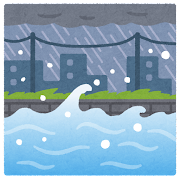 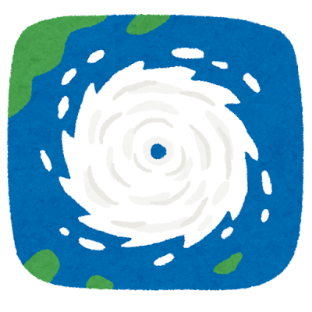 こうずい
お
じかん
じかん
かんが
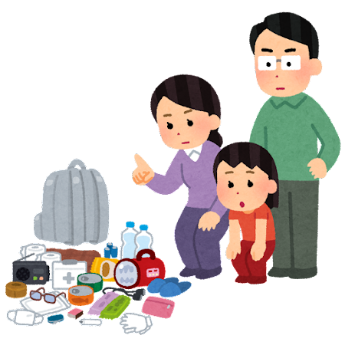 たいせつ
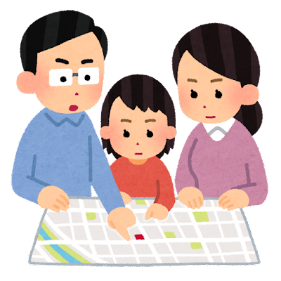 に
あんぜん
12
[Speaker Notes: ・台風が発生してから洪水が起こるまで、５日～３日くらいの時間があります。
・その時間に何をするかを考えておくと、自分や大切な人が安全に逃げることができます。]
My　　Timeline
(1)マイ・タイムラインについて
マイ・タイムラインについて
Timeline
My
ガイドブック P2
マイ・タイムラインは、

　「洪水が起こりそうなときに、

　安全に逃げるための資料」です。
Timeline
My
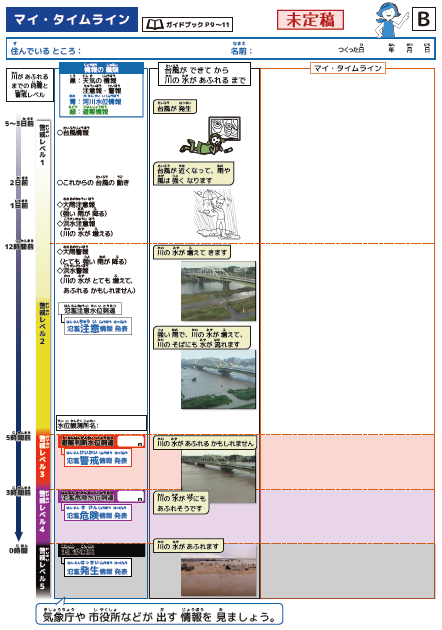 おに
こうずい
あんぜん
に
しりょう
『逃げキッド』を使って、みんなで

　マイ・タイムラインを作りましょう！
に
つか
Kit
つく
Timeline
My
13
[Speaker Notes: ・マイ・タイムラインとは、　洪水が起こりそうなときに、安全に逃げるための資料です。
・今日は、みんなでマイ・タイムラインを作りましょう。

■外国人のための多言語防災ビデオ～マイ・タイムラインとは～
https://www.youtube.com/watch?v=bgiwMMd2-04
06:10～09:25⇒チャプター３：マイ・タイムラインについて]
My　　Timeline
(1)マイ・タイムラインについて
マイ・タイムラインをつくる順番
Timeline
ガイドブック P2
My
じゅんばん
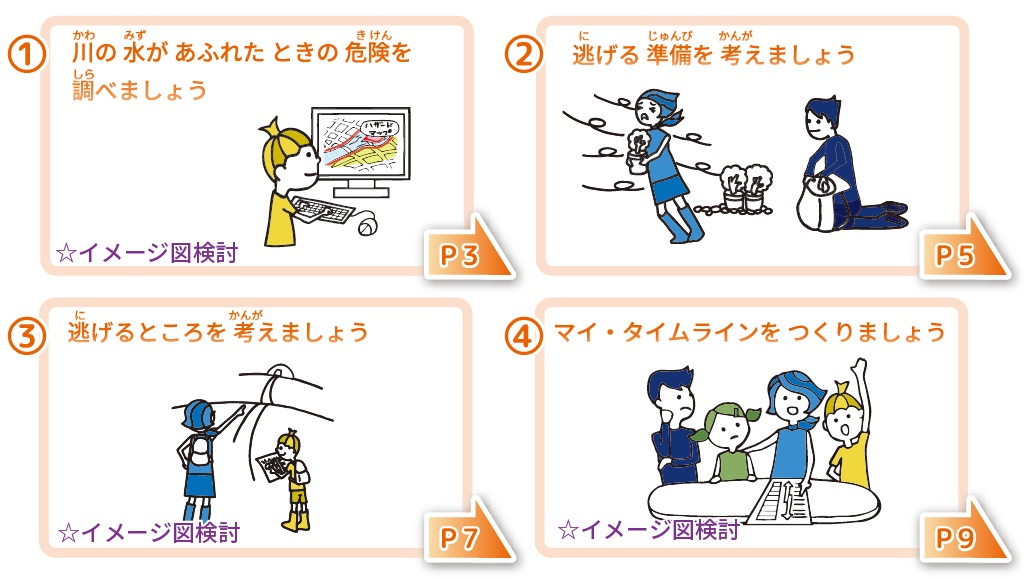 My
Timeline
14
[Speaker Notes: ・マイタイムラインを作る順番は、
　「①川の水があふれた時の危険を調べる」
　「②逃げる準備を考える」
　「③逃げるところを考える」
　「④マイ・タイムラインをつくる」　です。
・まずは、①～③をやりましょう。]
じぶん　いえ　きけん  しら
(2)自分の家の危険を調べましょう
自分の家の危険を調べましょう
じぶん
しら
いえ
きけん
ガイドブック P2
一緒に①②③を調べましょう！
いっしょ
しら
こうずい
お
きけん
①  洪水が起きたときの危険

　②  逃げる準備

　③  逃げるところ
に
じゅんび
に
15
[Speaker Notes: ・これから、３つのことを調べます。
①洪水が起きたときの危険
②逃げる準備
③逃げるところ
・まずは、①洪水が起きた時の危険を調べましょう。]
じぶん　いえ　きけん  しら
(2)自分の家の危険を調べましょう
自分の家の危険を調べましょう
じぶん
しら
いえ
きけん
ガイドブック P2
一緒に①②③を調べましょう！
しら
いっしょ
こうずい
お
きけん
①  洪水が起きたときの危険

　②  逃げる準備

　③  逃げるところ
に
じゅんび
に
16
[Speaker Notes: ・これから、３つのことを調べます。
①洪水が起きたときの危険
②逃げる準備
③逃げるところ
・まずは、①洪水が起きた時の危険を調べましょう。]
じぶん　いえ　きけん  しら
(2)自分の家の危険を調べましょう
① 洪水が起きたときの危険
きけん
お
こうずい
きけん
資料A-1, ガイドブック P3～4
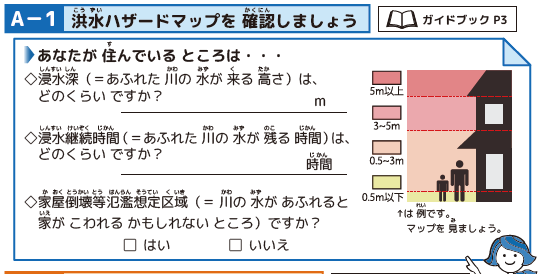 1-1.
1-2.
1-3.
ハザードマップを確認して、

　チェックシートを書きましょう！
Hazard Map
かくにん
Check Sheet
か
17
[Speaker Notes: ・洪水が起きたときの危険は、右上に「Ａ」と書いてある「チェックシート」を使って調べます。
・資料Ａのチェックシートを準備してください。
・まず、浸水深という、「あふれた川の水が来る高さ」を確認して書き込みます。]
じぶん　いえ　きけん  しら
(2)自分の家の危険を調べましょう
① 洪水が起きたときの危険
きけん
お
こうずい
きけん
資料A-1, ガイドブック P3～4
しんすいしん
A-1-1.  浸水深
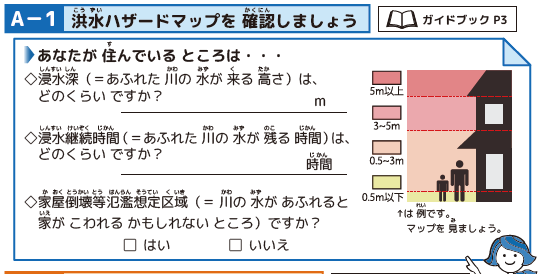 1-1.
1-2.
1-3.
ハザードマップを確認して、

　チェックシートを書きましょう！
Hazard Map
かくにん
Check Sheet
か
18
[Speaker Notes: ・洪水が起きたときの危険は、右上に「Ａ」と書いてある「チェックシート」を使って調べます。
・資料Ａのチェックシートを準備してください。
・まず、浸水深という、「あふれた川の水が来る高さ」を確認して書き込みます。]
じぶん　いえ　きけん  しら
(2)自分の家の危険を調べましょう
① 洪水が起きたときの危険
こうずい
お
きけん
お
こうずい
きけん
資料A-1, ガイドブック P3～4
しんすいしん
A-1-1.  浸水深
しんすいしん
かわ
みず
く
たか
A-1-1. 浸水深  (=あふれた川の水が来る高さ)
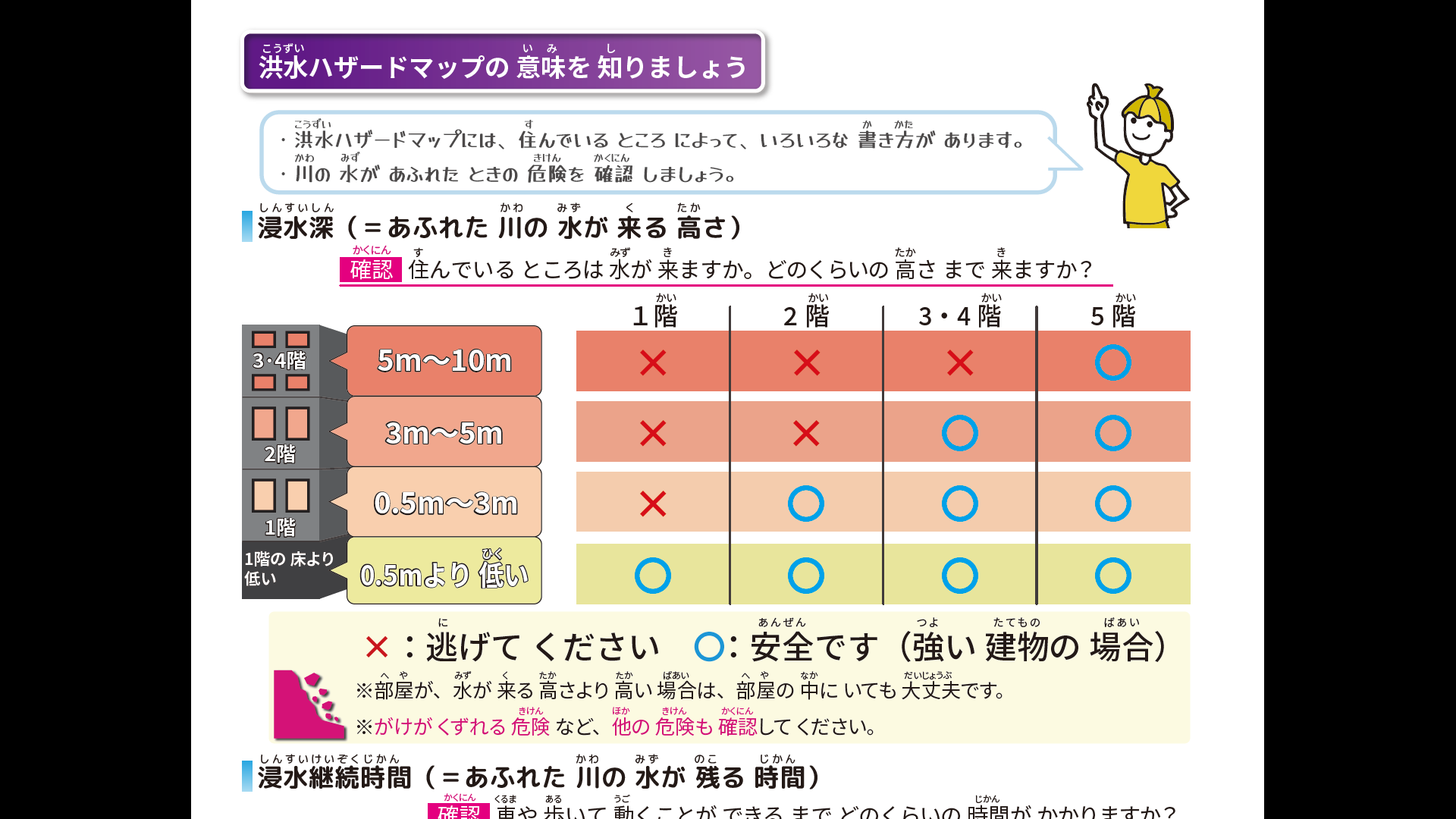 たか
ないよう
※くわしい内容→ガイドブックP4
19
[Speaker Notes: ・「浸水深」とは、「あふれた川の水が来る高さ」のことです。
・例えば、あなたの家に３メートルの高さの水が来るなら、家の１階は水につかってしまう、ということがわかります。]
じぶん　いえ　きけん  しら
(2)自分の家の危険を調べましょう
① 洪水が起きたときの危険
お
こうずい
お
こうずい
きけん
資料A-1, ガイドブック P3～4
しんすいしん
A-1-1.  浸水深
スマートフォンなどで

　 　ハザードマップポータルサイト

　を調べてください。

　または、QRコード

　を使ってください。
Smartphone
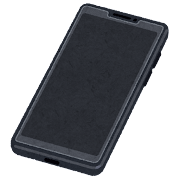 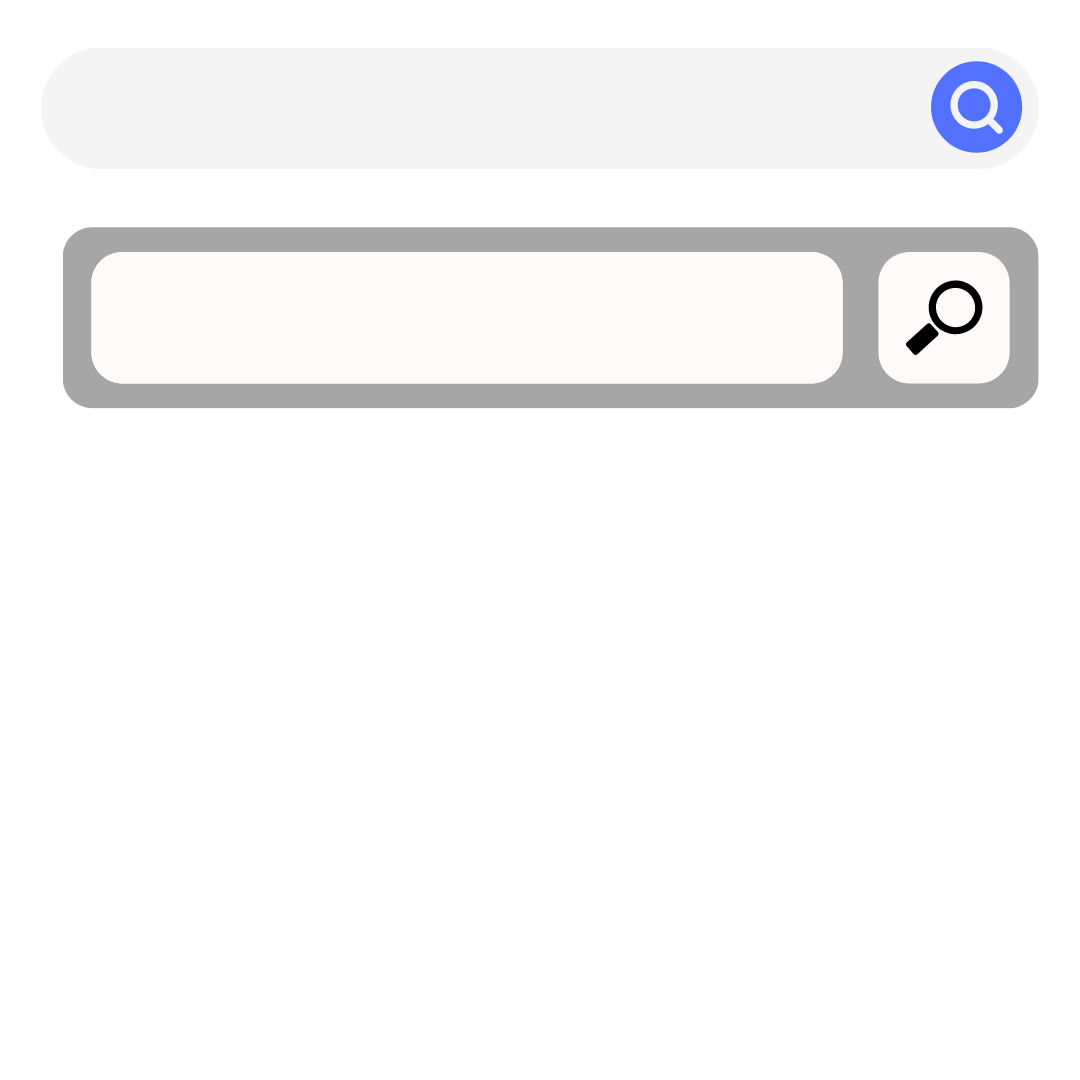 Hazard Map Portal Site
しら
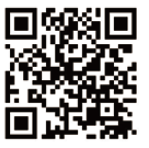 QR Code
つか
Hazard Map Portal Site
ハザードマップポータルサイト
20
[Speaker Notes: ・あなたのスマートフォンを使って、ハザードマップという、危ないとこに色がついている地図を見てみましょう。

（※「ハザードマップポータルサイト」では、一部ハザードマップが掲載されていない市町村もありますので、事前にご確認ください。）
（※可能であれば、スクリーンにもスマホの画面を映し出せば、参加者により伝わりやすくなります。）
（※通信制限等に備え、紙媒体でもハザードマップを用意しておくと安心です。）

■外国人のための多言語防災ビデオ～マイ・タイムラインとは～
https://www.youtube.com/watch?v=bgiwMMd2-04
09:26～16:00⇒チャプター４：危ない場所と逃げる情報]
じぶん　いえ　きけん  しら
(2)自分の家の危険を調べましょう
① 洪水が起きたときの危険
こうずい
お
きけん
お
こうずい
きけん
資料A-1, ガイドブック P3～4
しんすいしん
A-1-1.  浸水深
つか　かた
がめん　れい
Hazard Map Portal Site
じぶん　  　いえ　　 さが
つか　　かた
■ハザードマップポータルサイトの使い方・・・自分の家を探そう
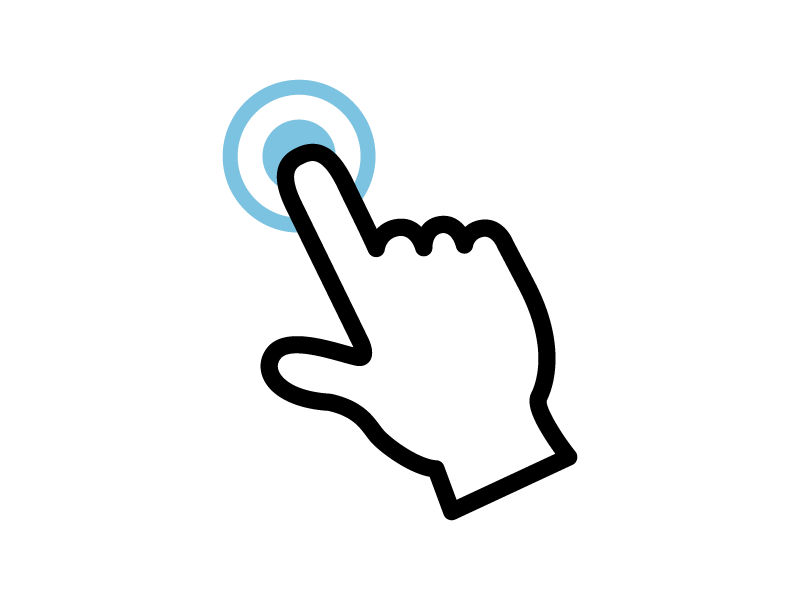 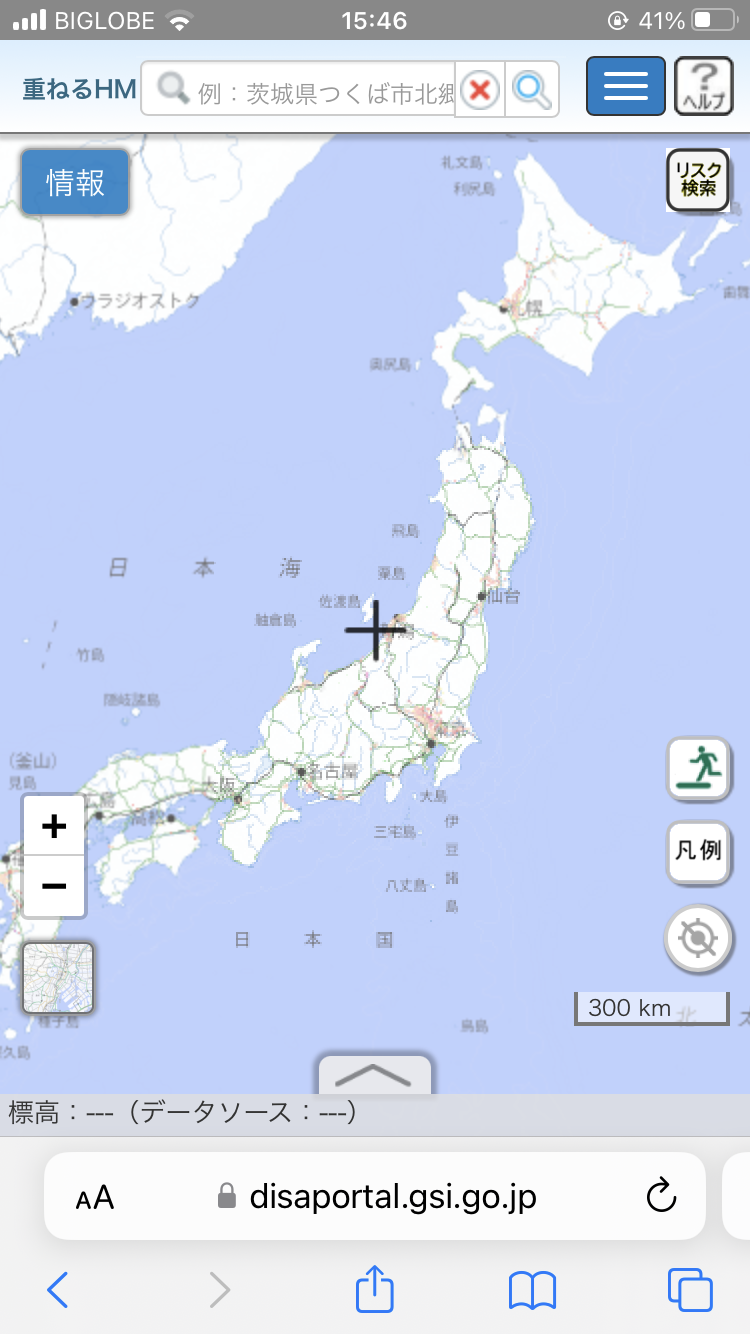 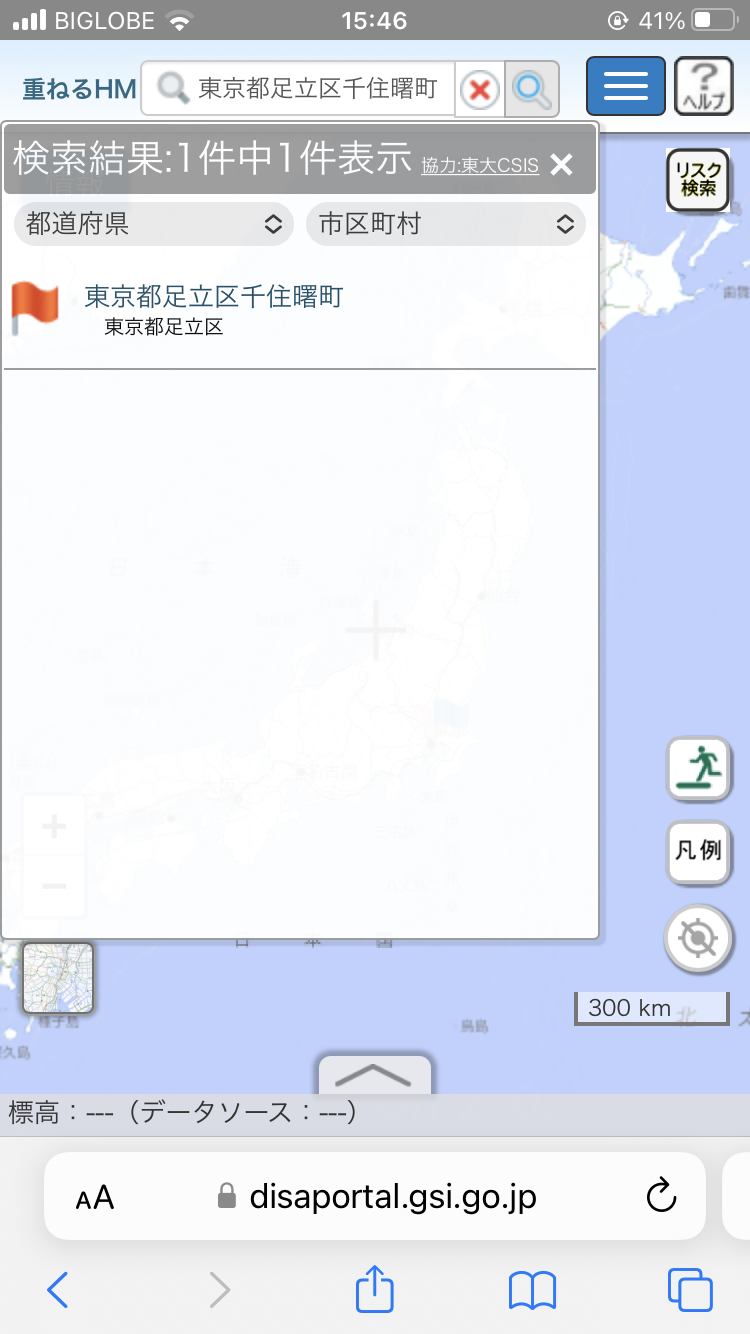 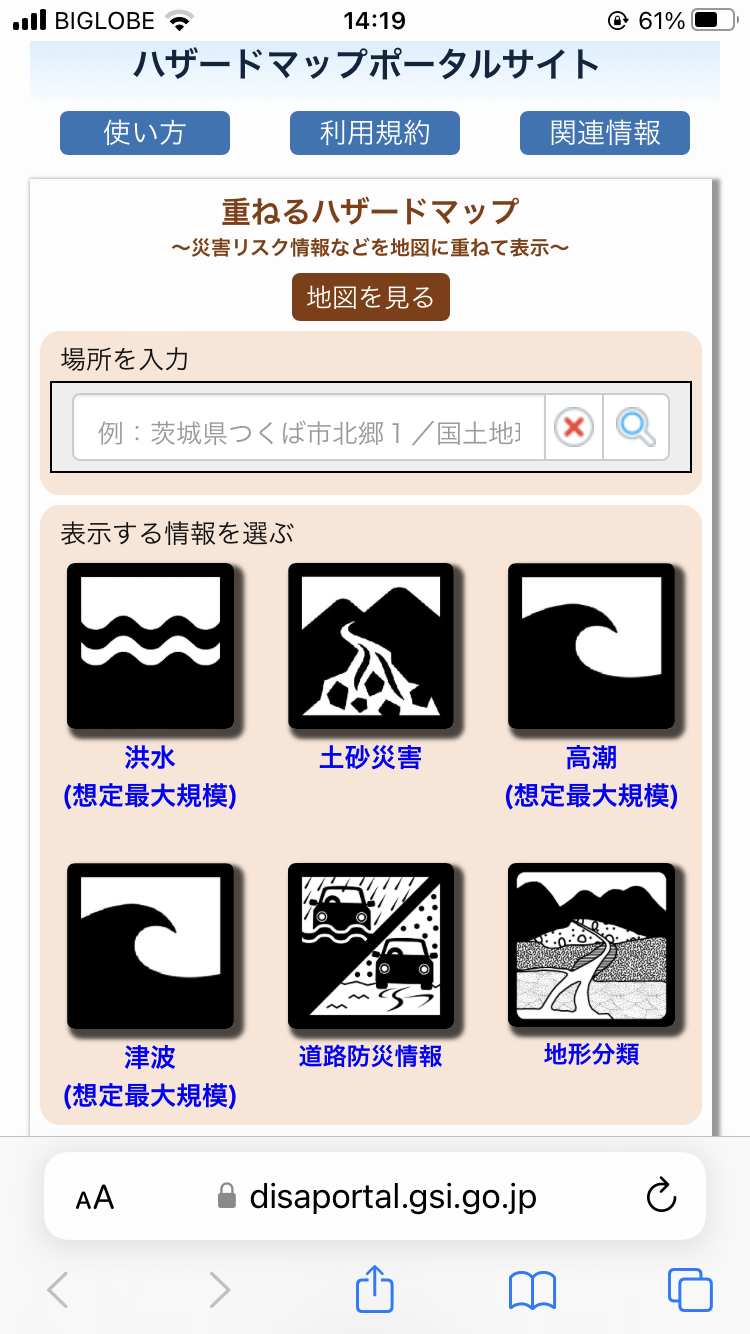 じぶん  じゅうしょ　　　　けんさく②自分の住所を入れて検索
TAP!
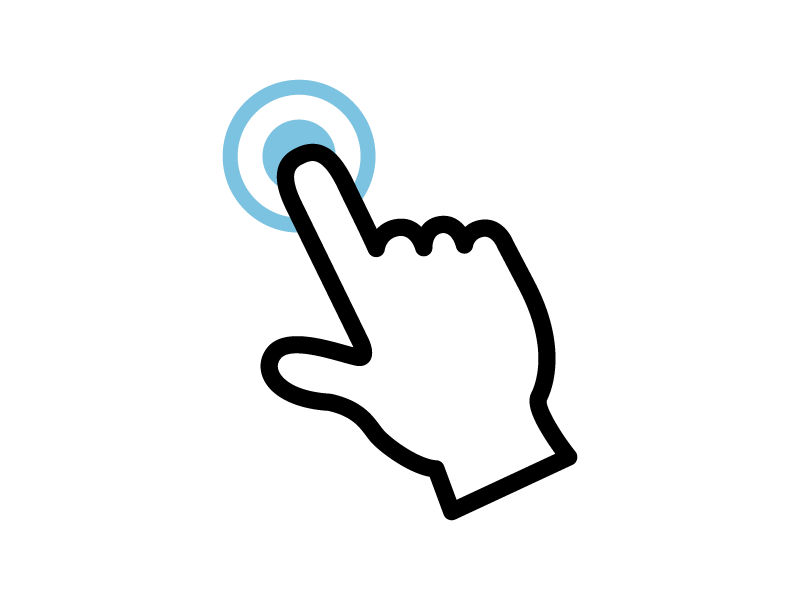 こうずい  そうていさいだいきぼ 　ＴＡＰ①洪水(想定最大規模)をタップ
じゅうしょ　　 　 ＴＡＰ③住所をタップ
TAP!
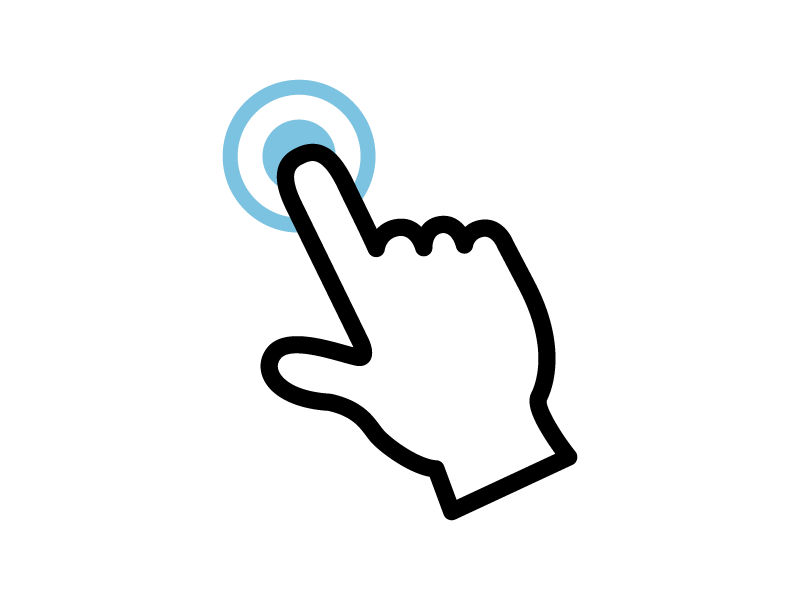 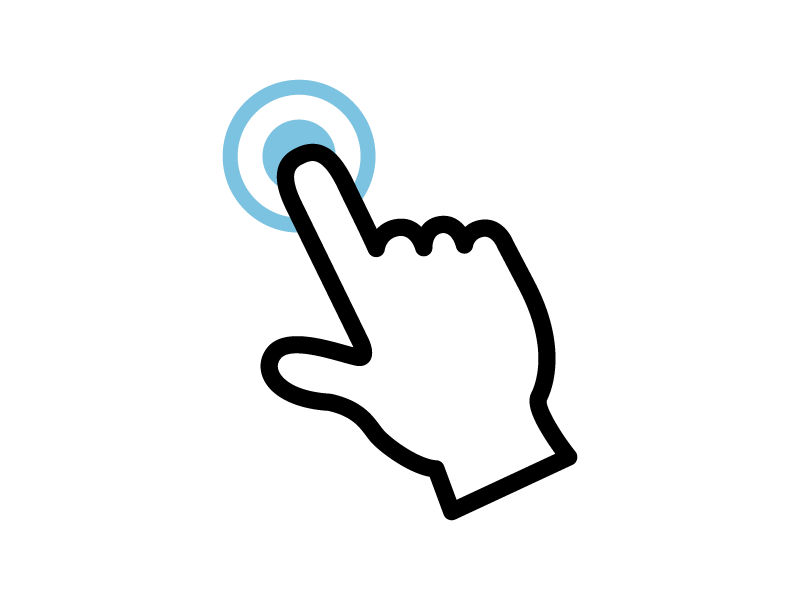 じゅうしょ　　　　　　　　とき　　　げんざいち
※住所がわからない時は、現在地からでもOK!
21
[Speaker Notes: ■ハザードマップポータルサイトの使い方（浸水深）
・①洪水（想定最大規模）をタップ
・②画面上の方に住所を入れてして検索
・③表示された住所をタップ]
じぶん　いえ　きけん  しら
(2)自分の家の危険を調べましょう
① 洪水が起きたときの危険
きけん
資料A-1, ガイドブック P3～4
きけん
こうずい
お
しんすいしん
A-1-1.  浸水深
Hazard Map Portal Site
じぶん　  　いえ　　 さが
つか　  かた
■ハザードマップポータルサイトの使い方・・・自分の家を探そう
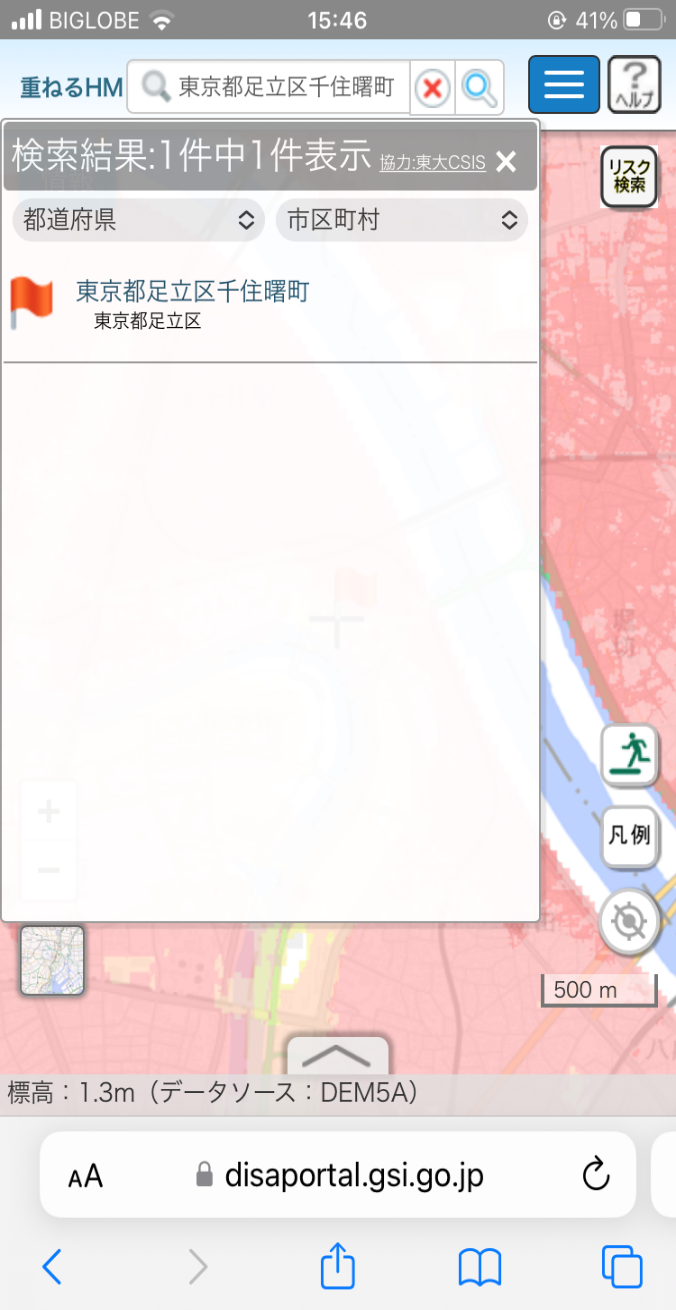 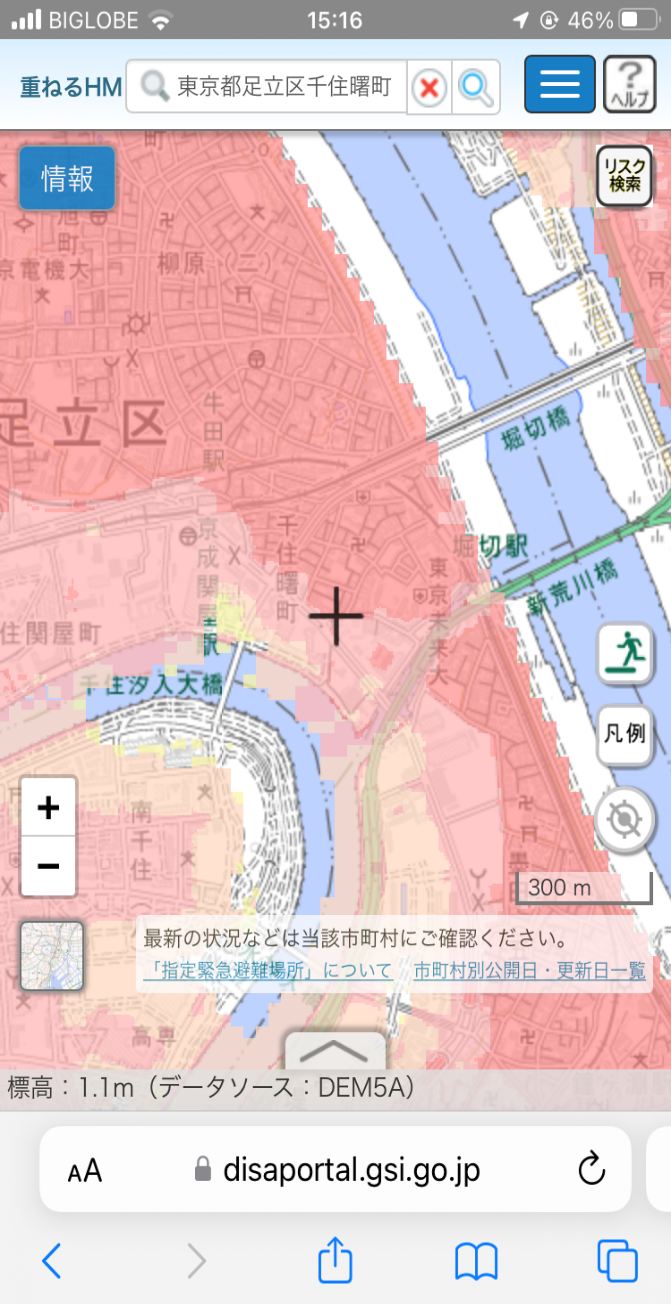 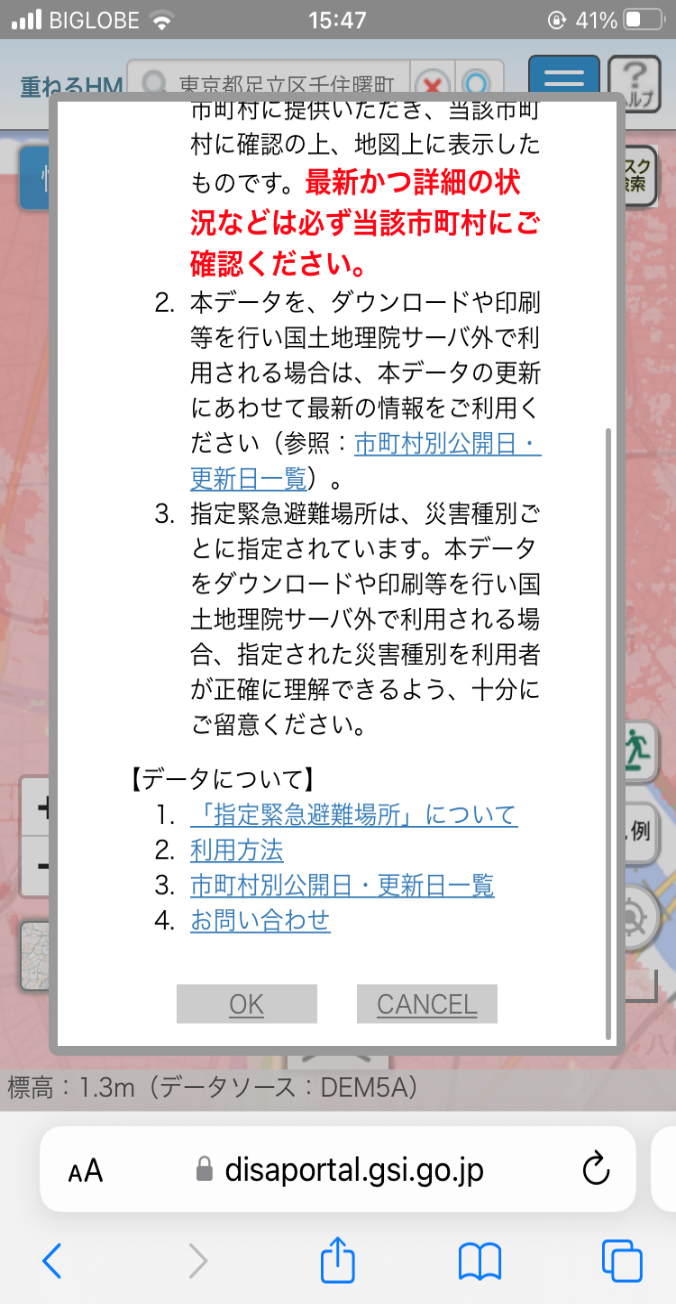 TAP!
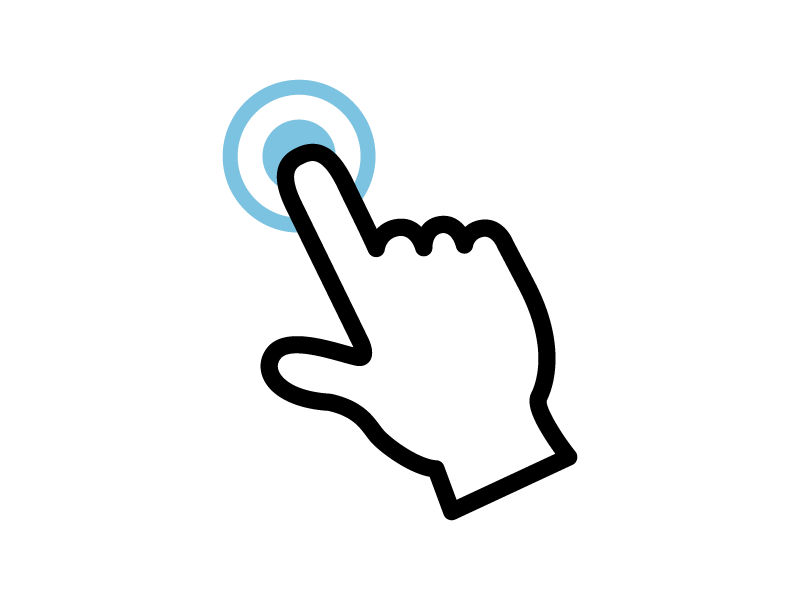 S   　　　　　Icon　　　　お
②このアイコンを押せば、
　ひなんじょ 　　で
　避難所が出てきます
ＴＡＰS　　　　と①タップして閉じる
S　　　　　　お③「OK」を押します
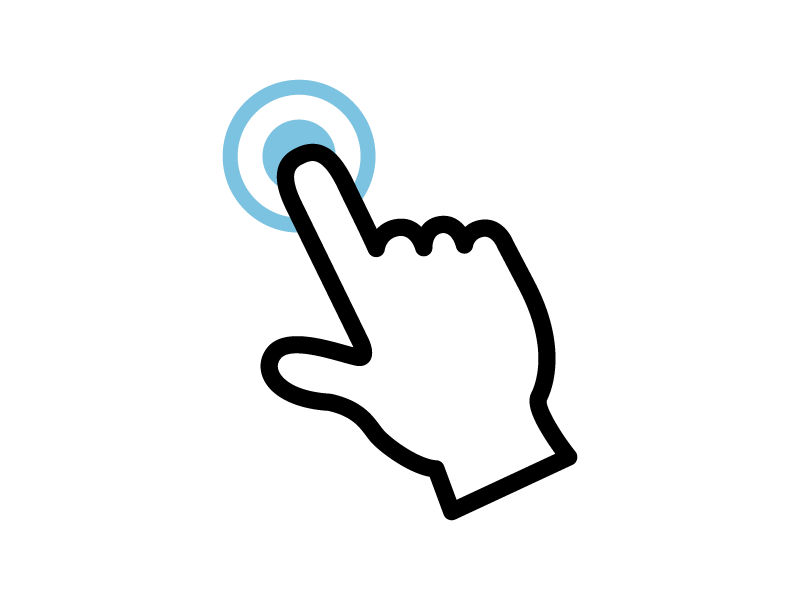 TAP!
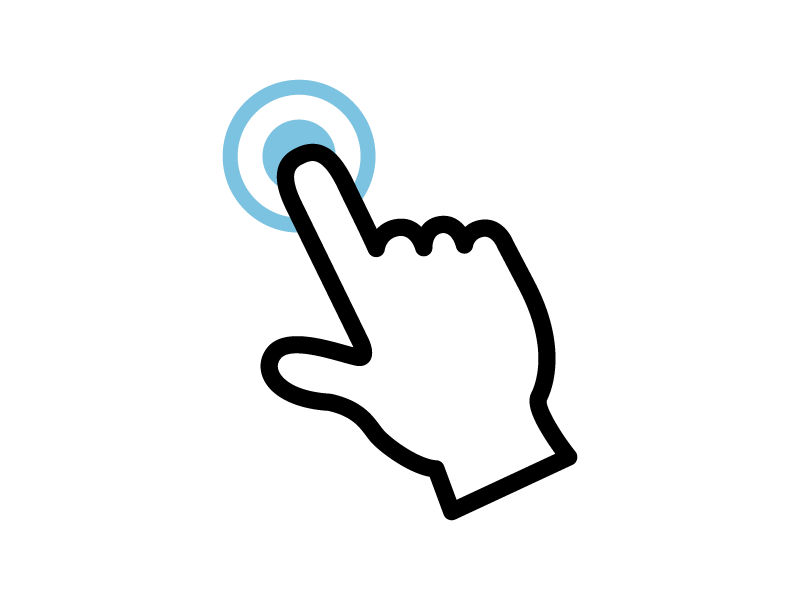 TAP!
22
[Speaker Notes: ■ハザードマップポータルサイトの使い方（浸水深）
・①バツ印をタップ
・②避難所アイコンをタップ
・③「OK」をタップ]
じぶん　いえ　きけん  しら
(2)自分の家の危険を調べましょう
① 洪水が起きたときの危険
こうずい
お
きけん
資料A-1, ガイドブック P3～4
きけん
こうずい
お
しんすいしん
A-1-1.  浸水深
Hazard Map Portal Site
つか　かた
みず　　 く　　　 たか　 　　　しら
■ハザードマップポータルサイトの使い方・・・水が来る高さを調べる
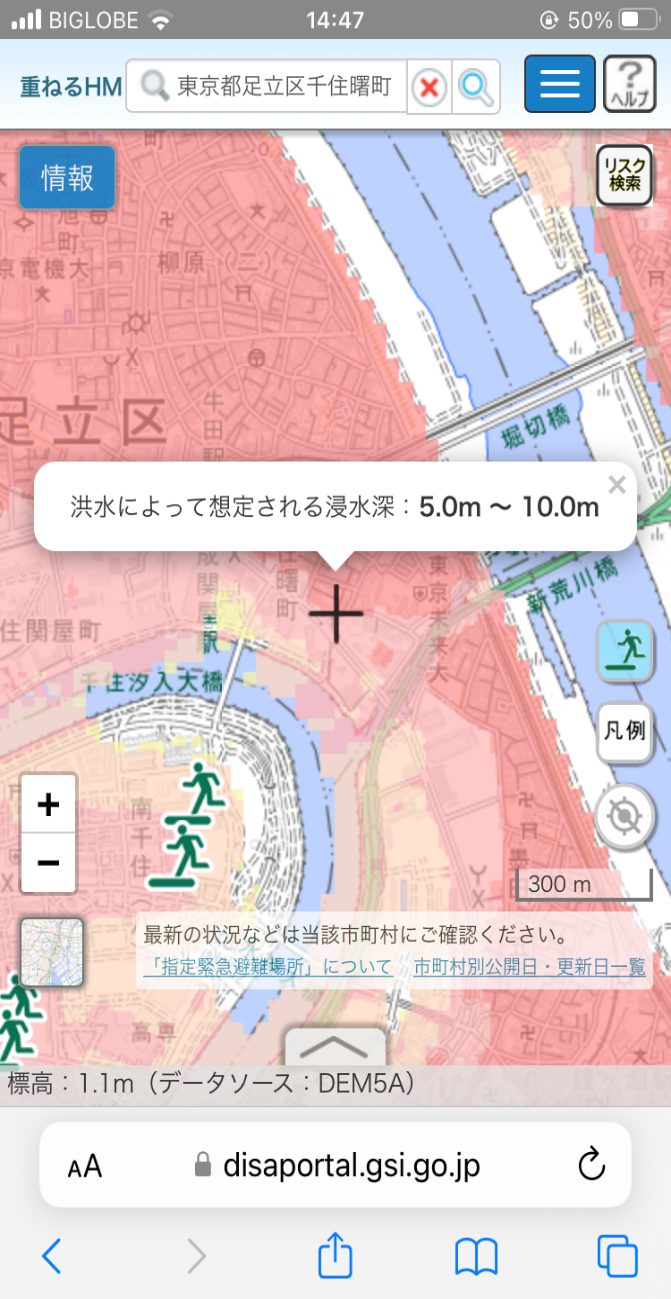 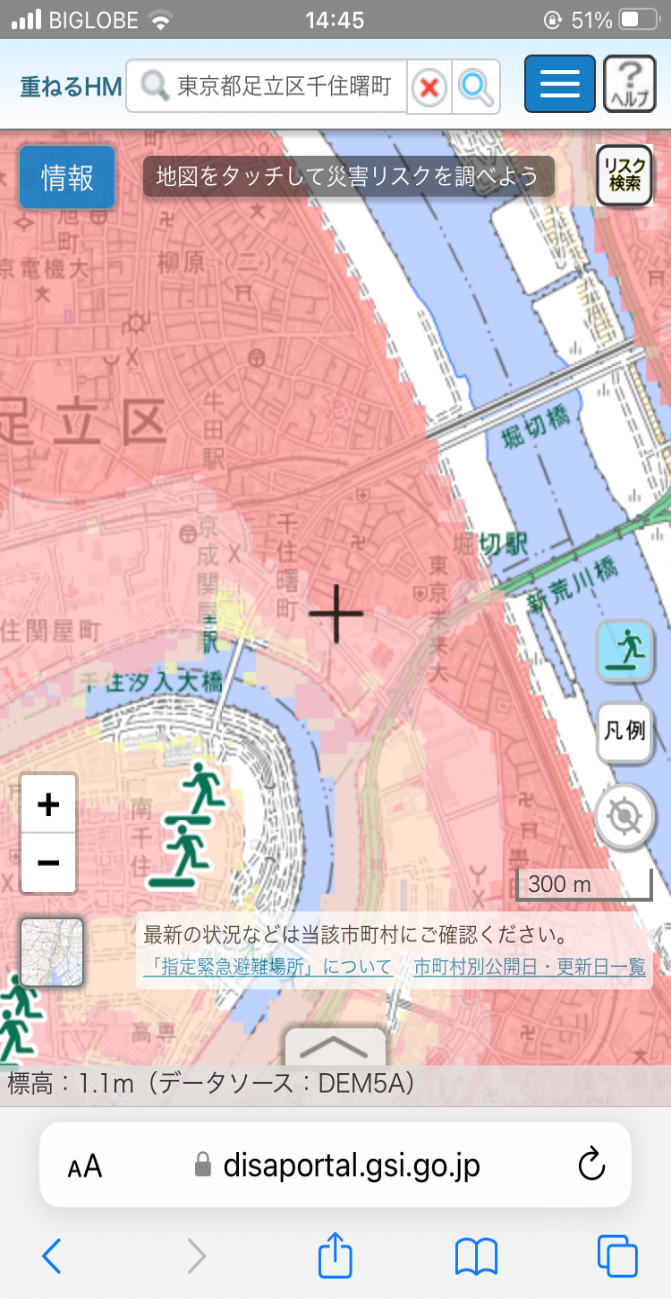 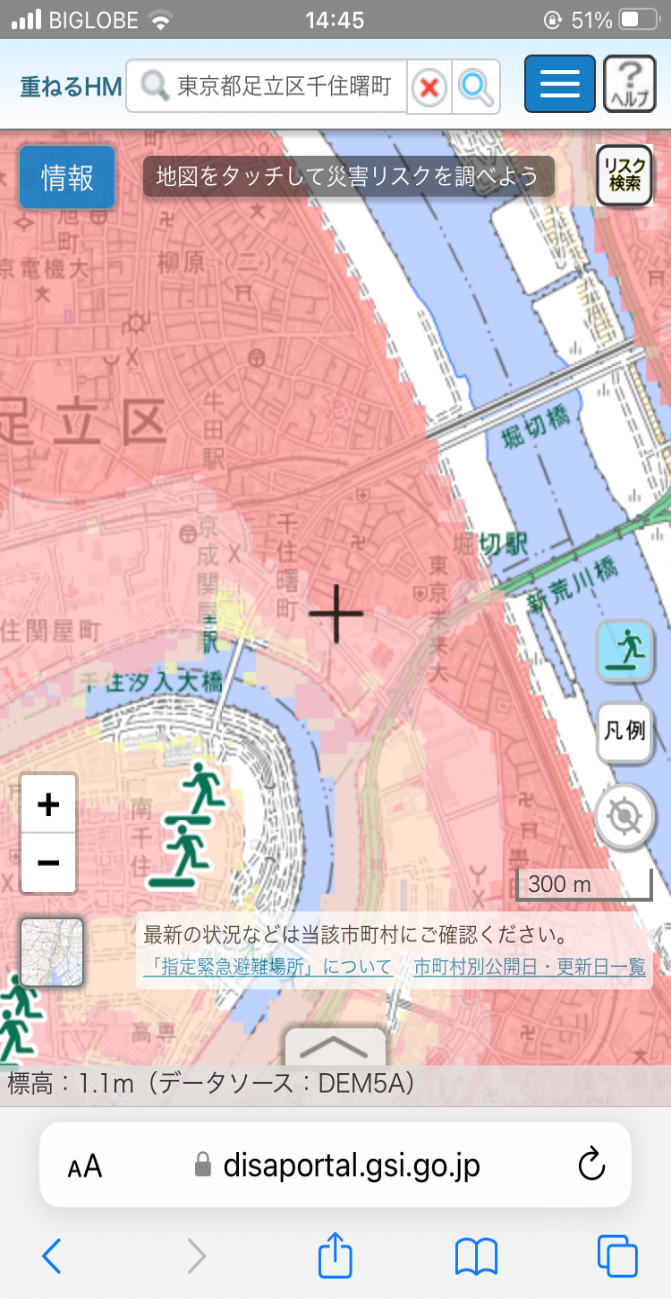 S   　　　　　　いえ　　　みず　  く
③あなたの家の、水が来る
　 たか
　高さがわかりました！
S   　　　　　　いえ　　み
②あなたの家を見つけたら、
　 　　　　ＴＡＰ
そこをタップしてください
ひなんじょ　 で①避難所が出てきたら、
　　　　　 　　いえ　さが
あなたの家を探してください。
こうずい　　　　　　　　　　　そうてい
しんすいしん
TAP!
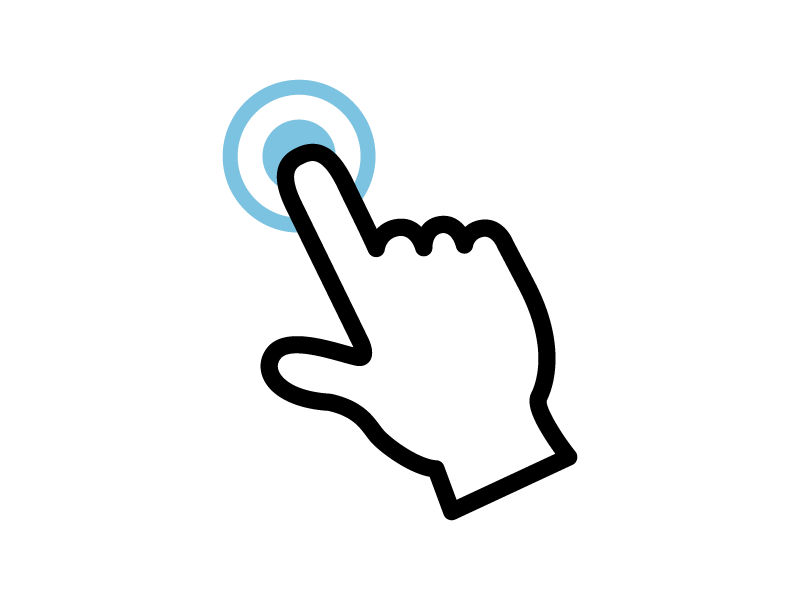 避難所
(にげるところ)
23
[Speaker Notes: ■ハザードマップポータルサイトの使い方（浸水深）
・①あなたの家を探す
・②あなたの家をタップ
・③浸水深がわかりました]
じぶん　いえ　きけん  しら
(2)自分の家の危険を調べましょう
① 洪水が起きたときの危険
きけん
お
こうずい
きけん
資料A-1, ガイドブック P3～4
しんすいしん
A-1-1.  浸水深
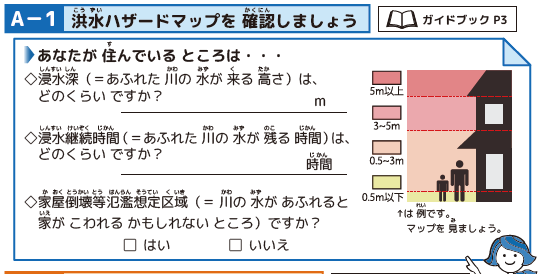 1-1.
5.0～10.0
1-2.
1-3.
ハザードマップを確認して、

　チェックシートを書きましょう！
Hazard Map
かくにん
Check Sheet
か
24
[Speaker Notes: ・調べた浸水深を書きましょう
・例えば、5～10mであれば、こうなります]
じぶん　いえ　きけん  しら
(2)自分の家の危険を調べましょう
① 洪水が起きたときの危険
きけん
お
こうずい
きけん
資料A-1, ガイドブック P3～4
しんすいけいぞくじかん
A-1-2.  浸水継続時間
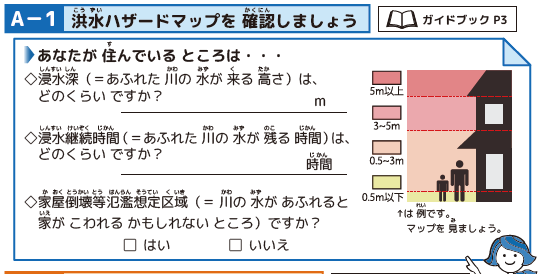 1-1.
5.0～10.0
1-2.
1-3.
ハザードマップを確認して、

　チェックシートを書きましょう！
Hazard Map
かくにん
Check Sheet
か
25
[Speaker Notes: ・次は、「浸水継続時間」という、「あふれた川の水が残る時間」を調べます]
じぶん　いえ　きけん  しら
(2)自分の家の危険を調べましょう
① 洪水が起きたときの危険
きけん
こうずい
お
資料A-1, ガイドブック P3～4
しんすいけいぞくじかん
A-1-2.  浸水継続時間
◇ 浸水継続時間（=水が残る時間）
しんすい けいぞく じかん
みず
のこ
じかん
たか
みず
0.5mより高い水があると、

動くことができません。

長い間、水が残る場合は、

水が来る前に逃げたり、

食べ物や飲み物を準備しましょう。
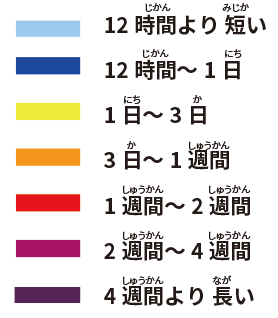 うご
なが
あいだ
みず
のこ
ばあい
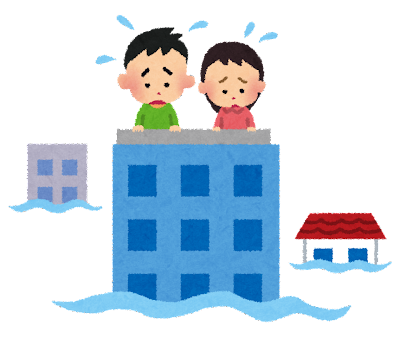 みず
く
に
まえ
た
もの
の
もの
じゅんび
ないよう
26
※くわしい内容→ガイドブックP4
[Speaker Notes: ・「浸水継続時間」は「あふれた川の水が残る時間」のことです
・人は0.5メートルより深い水があると、安全に歩くことができません。
・長い時間水が残る場合は、水が来る前に逃げたり、家の外に出られなくなることを考えて、食べ物や飲み物を買っておきましょう。]
じぶん　いえ　きけん  しら
(2)自分の家の危険を調べましょう
① 洪水が起きたときの危険
こうずい
お
きけん
資料A-1, ガイドブック P3～4
きけん
こうずい
お
しんすいけいぞくじかん
A-1-2.  浸水継続時間
Hazard Map Portal Site
つか　かた
みず　　のこ　　　じかん　 　しら
■ハザードマップポータルサイトの使い方・・・水が残る時間を調べる
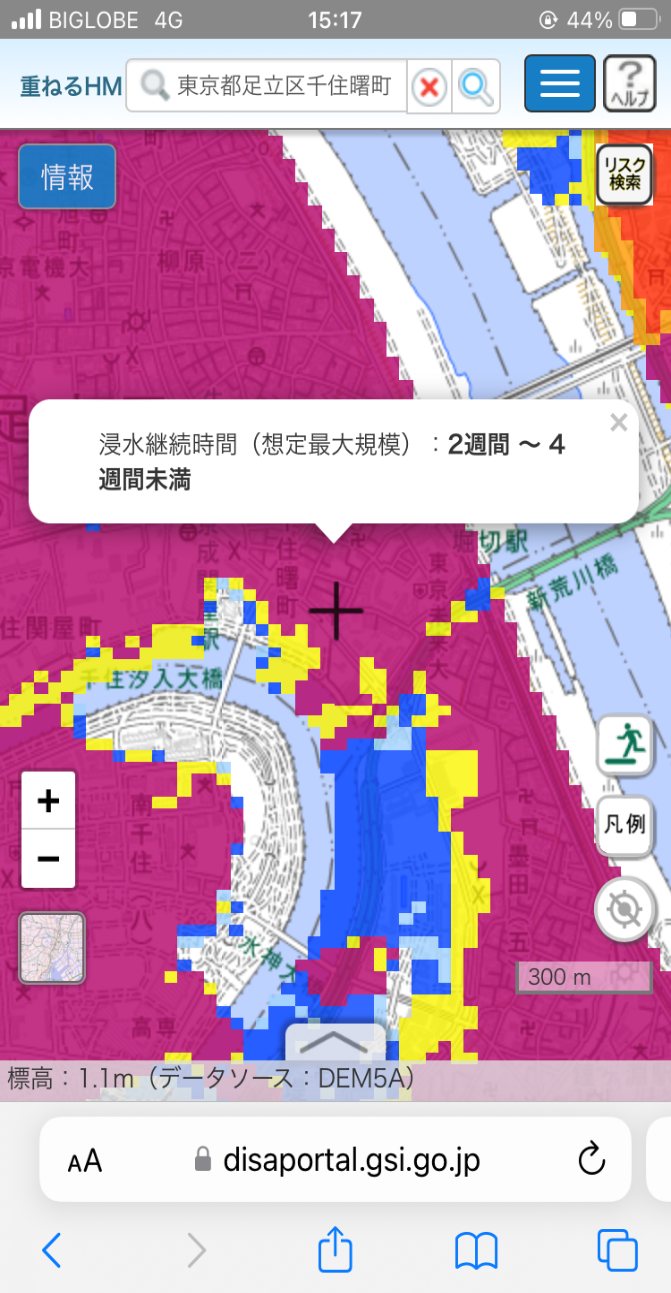 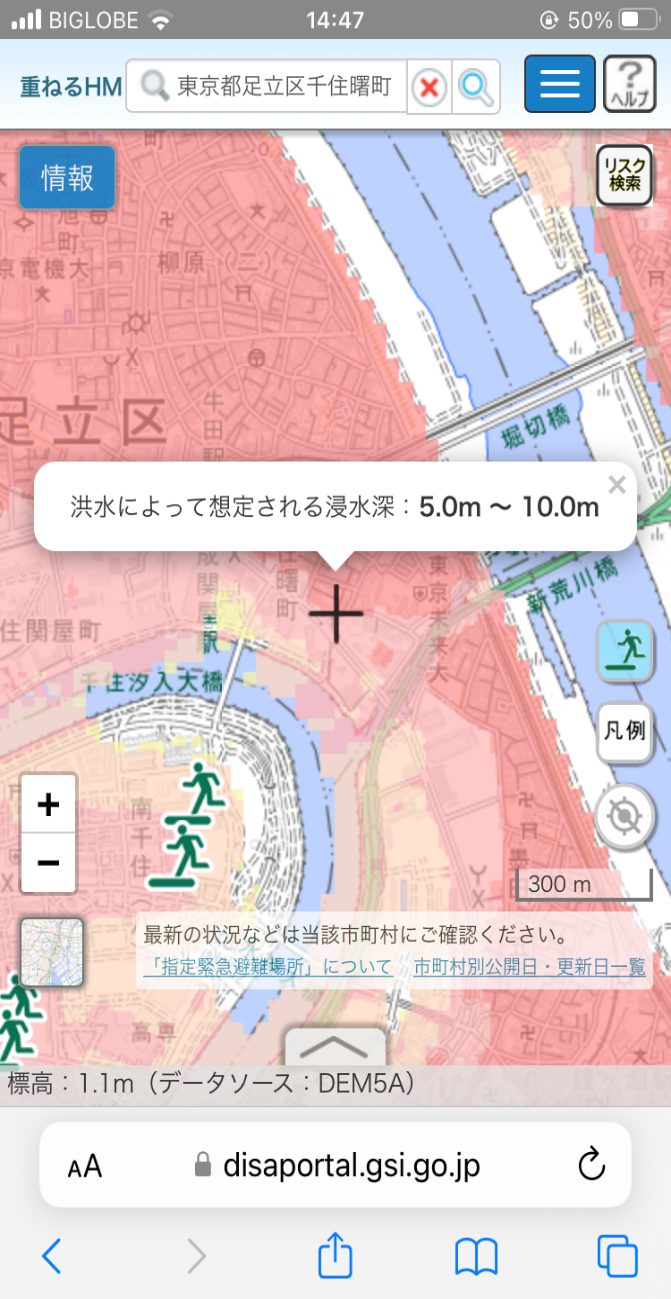 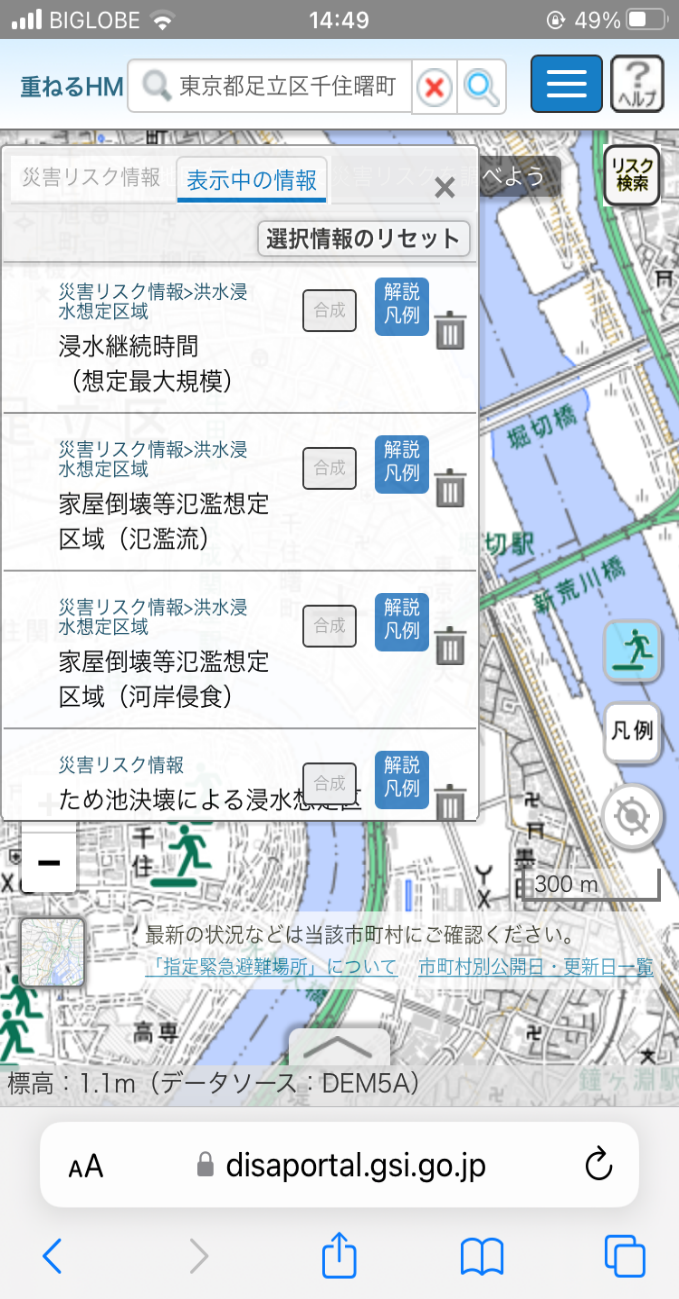 TAP!
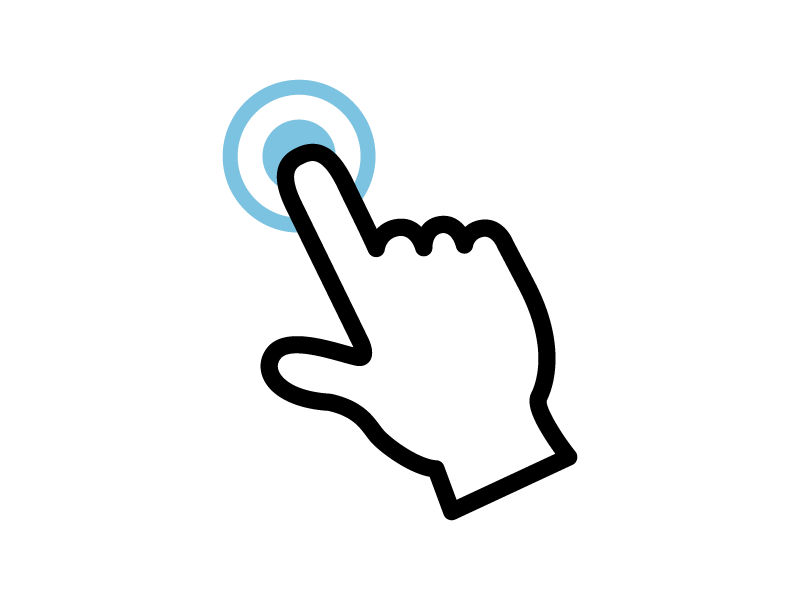 TAP!
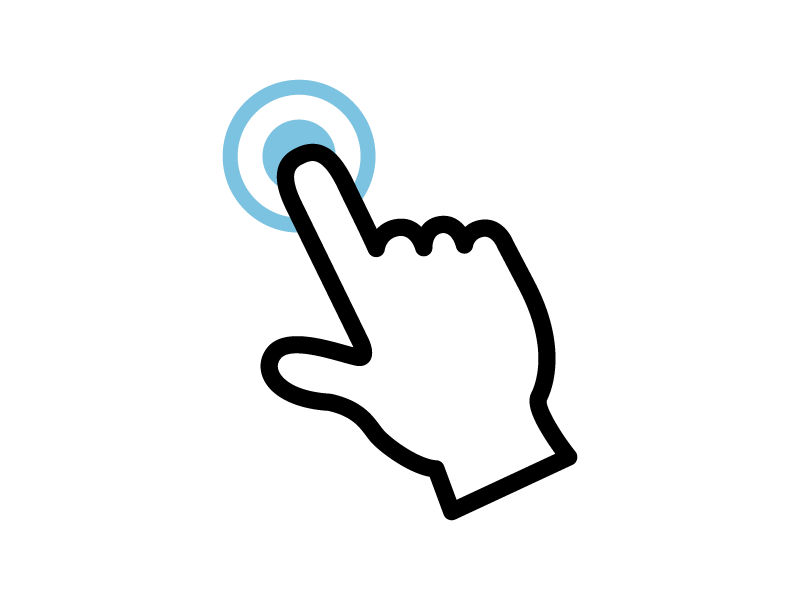 S   　　　　　　いえ　　　みず　のこ
③あなたの家の、水が残る
　 じかん
　時間がわかりました！
Sひだりうえ　 じょうほう　  　 ＴＡＰ
①左上の「情報」をタップ
TAP!
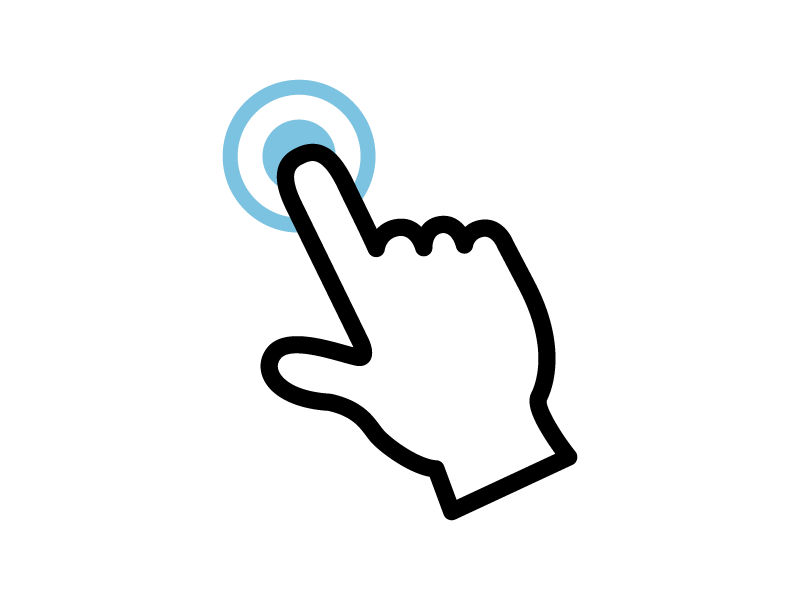 Sひょうじちゅう　じょうほう  　　 ＴＡＰ
②「表示中の情報」をタップ
　しんすいけいぞくじかん　　えら
「浸水継続時間」を選んで、
　しんすいそうていくいき　　 け
「浸水想定区域」を消します
27
[Speaker Notes: ■ハザードマップポータルサイトの使い方（浸水継続時間）
・①左上にある「情報」ボタンをタップ
・②-1「表示中の情報」タブをタップ
・②-2「浸水想定区域」をタップして消す
・②-3「浸水継続時間」をタップして表示する
・③あなたの家をタップすれば、浸水継続時間がわかります]
じぶん　いえ　きけん  しら
(2)自分の家の危険を調べましょう
① 洪水が起きたときの危険
きけん
お
こうずい
きけん
資料A-1, ガイドブック P3～4
しんすいけいぞくじかん
A-1-2.  浸水継続時間
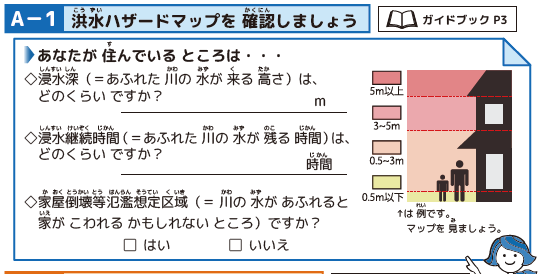 ①-1.
5.0～10.0
①-2.
2～4週間
①-3.
ハザードマップを確認して、

　チェックシートを書きましょう！
Hazard Map
かくにん
Check Sheet
か
28
[Speaker Notes: ・調べた浸水継続時間を書きましょう
・例えば、2～4週間であれば、こうなります]
じぶん　いえ　きけん  しら
(2)自分の家の危険を調べましょう
① 洪水が起きたときの危険
きけん
お
こうずい
きけん
資料A-1, ガイドブック P3～4
かおくとうかいとうはんらんそうていくいき
A-1-3.  家屋倒壊等氾濫想定区域
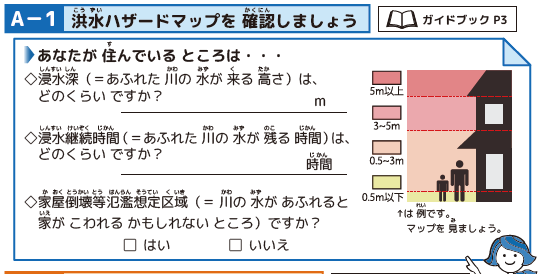 ①-1.
5.0～10.0
①-2.
2～4週間
①-3.
ハザードマップを確認して、

　チェックシートを書きましょう！
Hazard Map
かくにん
Check Sheet
か
29
[Speaker Notes: ・次は、「家屋倒壊等氾濫想定区域」という、「川の水があふれると家がこわれるかもしれないところ」を調べます]
じぶん　いえ　きけん  しら
(2)自分の家の危険を調べましょう
① 洪水が起きたときの危険
きけん
こうずい
お　　　　　　　　　　　　　　　　　　　　きけん
資料A-1, ガイドブック P3～4
かおくとうかいとうはんらんそうていくいき
A-1-3.  家屋倒壊等氾濫想定区域
とうかい
とう
はんらん
くいき
そうてい
かおく
◇ 家屋倒壊等氾濫想定区域

（=川の水があふれると

　　家が壊れるかもしれないところ）
かわ
みず
いえ
こわ
はんらんりゅう
氾濫流
かがんしんしょく
河岸浸食
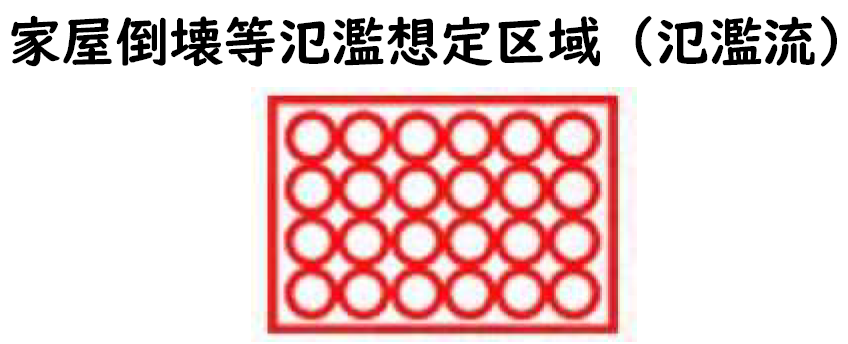 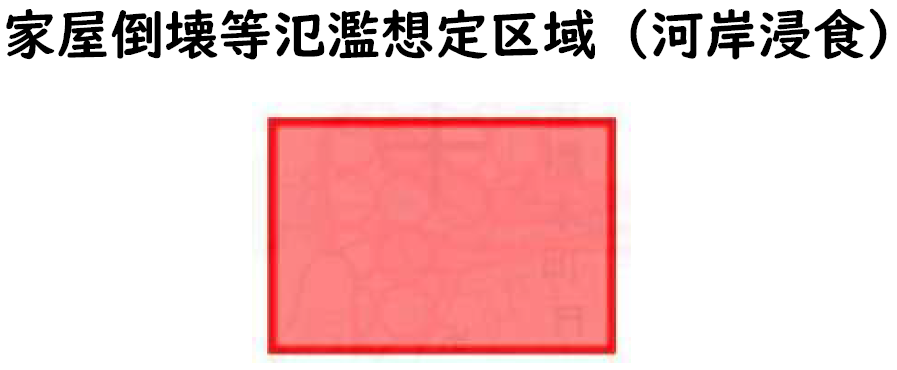 に
はや
あぶ
危ないので早く逃げましょう！
ないよう
※くわしい内容→ガイドブックP4
30
[Speaker Notes: ・「家屋倒壊等氾濫想定区域」とは、「川の水があふれると家が壊れるかもしれないところ」です。
・この赤色の場所に住んでいる人は、早く逃げなければいけません]
じぶん　いえ　きけん  しら
(2)自分の家の危険を調べましょう
① 洪水が起きたときの危険
こうずい
お
きけん
資料A-1, ガイドブック P3～4
きけん
こうずい
お
かおくとうかいとうはんらんそうていくいき
A-1-3.  家屋倒壊等氾濫想定区域
Hazard Map Portal Site
つか　かた
いえ　　こわ　　　　　ばしょ　 　しら
■ハザードマップポータルサイトの使い方・・・家が壊れる場所を調べる
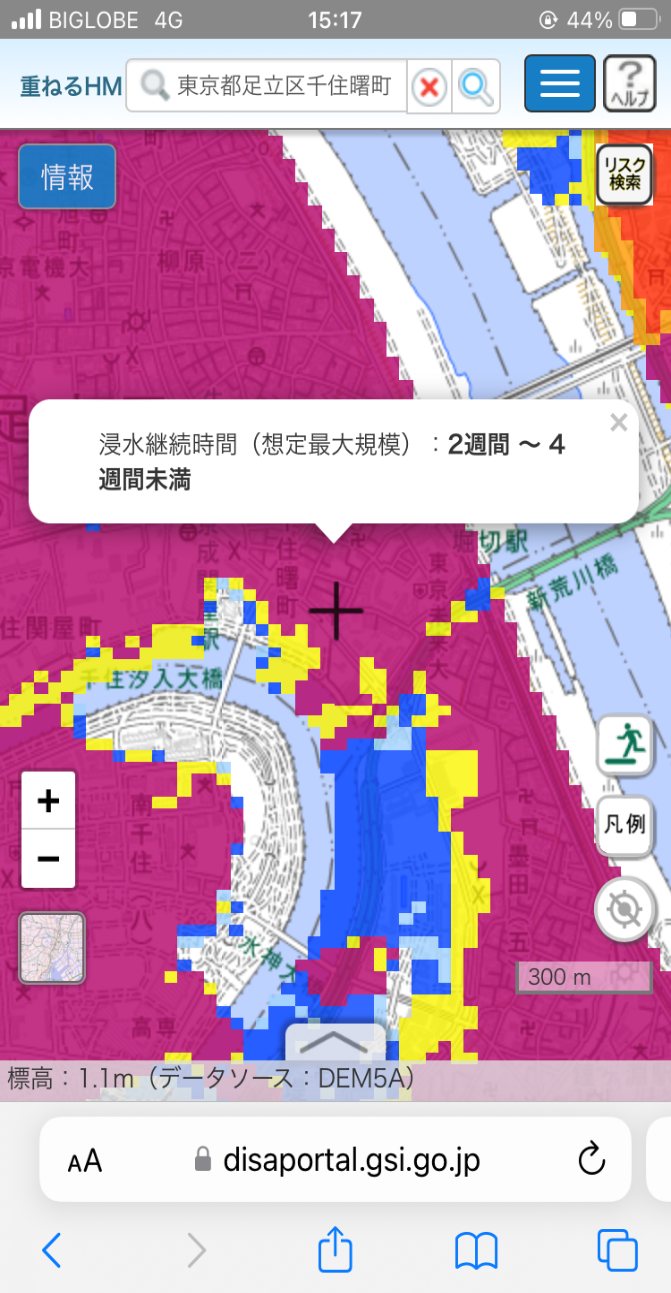 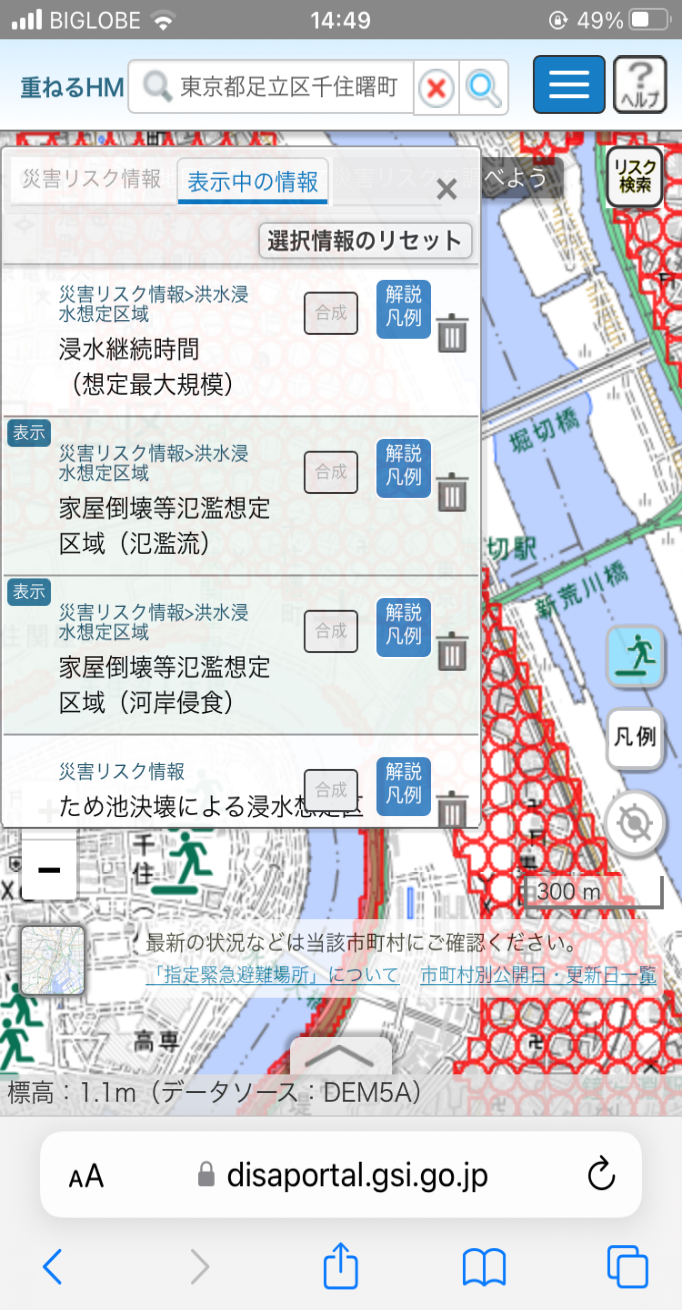 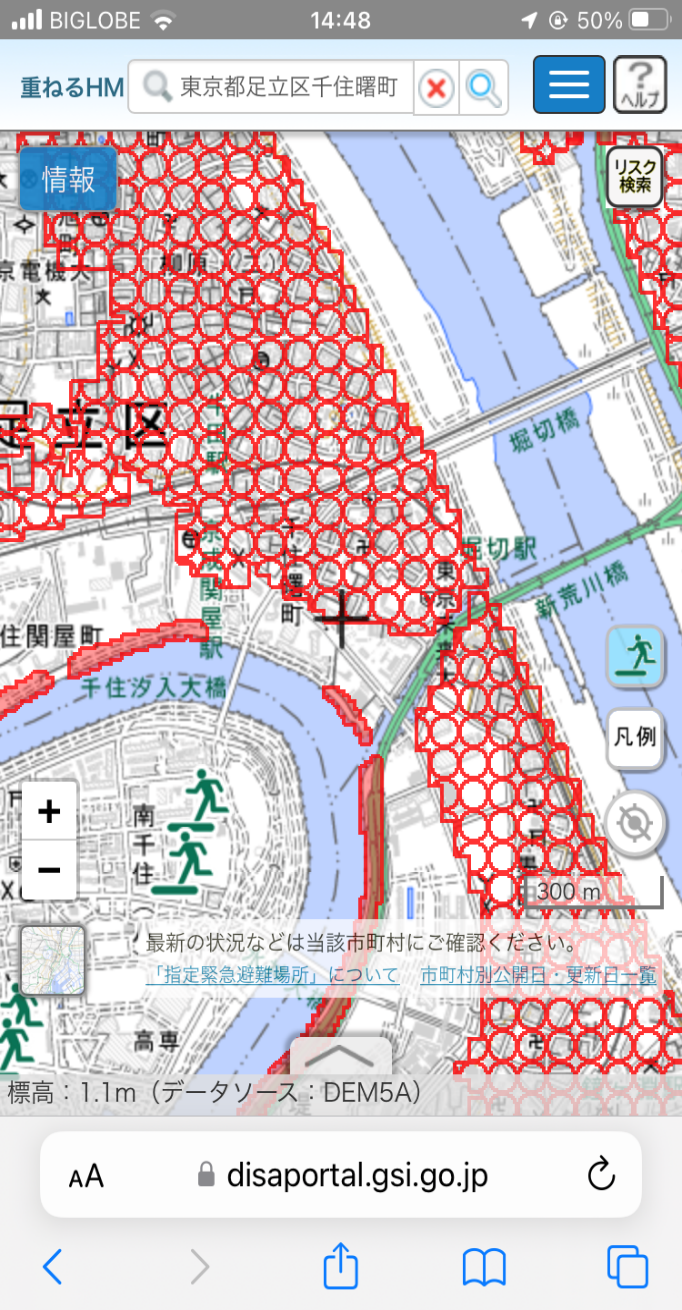 TAP!
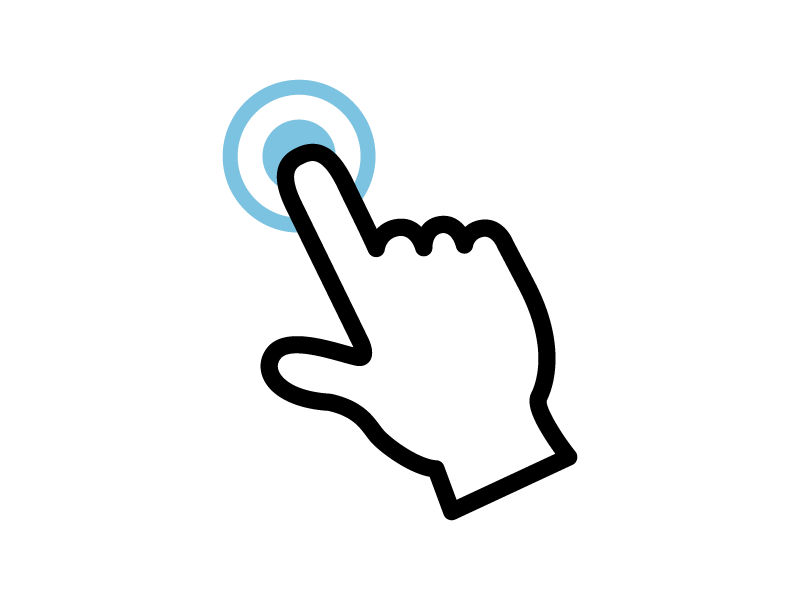 TAP!
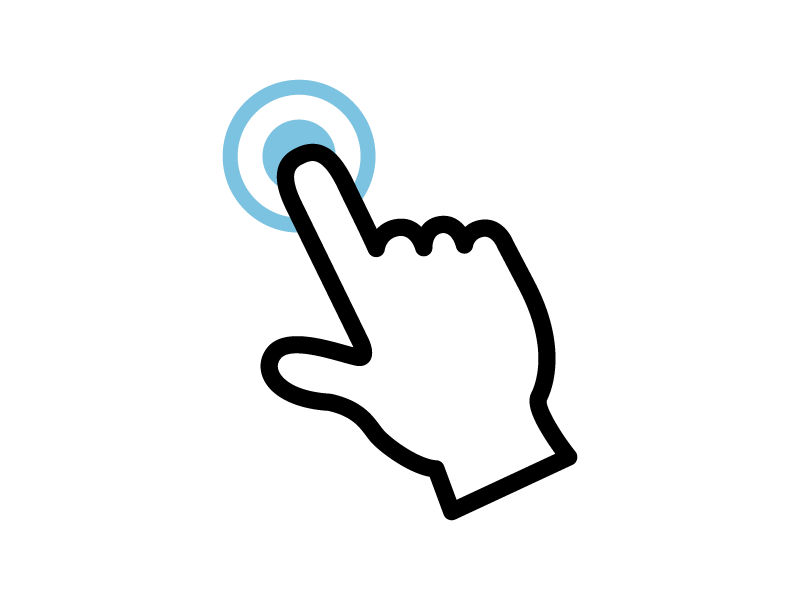 Sひだりうえ　 じょうほう　  　 ＴＡＰ
①左上の「情報」をタップ
TAP!
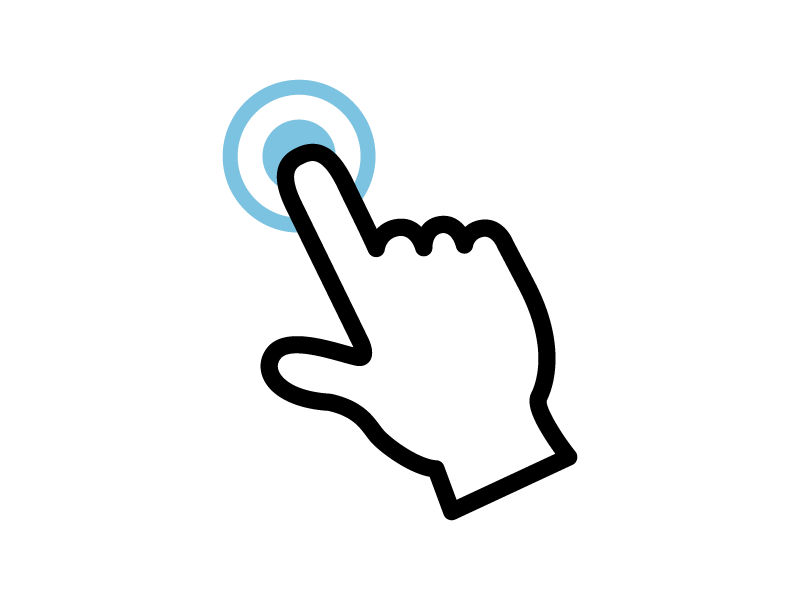 TAP!
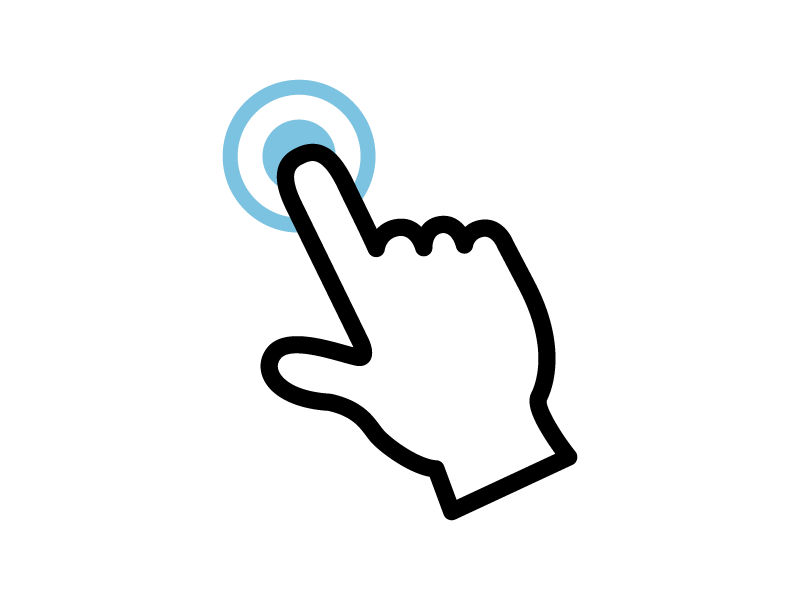 S   　　　　　　いえ　　　あかいろ　
③あなたの家は、赤色に
　なっていますか？
Sひょうじちゅう　じょうほう  　　 ＴＡＰ
②「表示中の情報」をタップ
　かおくとうかいとうはんらんそうていくいき　えら
「家屋倒壊等氾濫想定区域」を選んで、
　しんすいけいぞくじかん　　 け
「浸水継続時間」を消します
31
[Speaker Notes: ■ハザードマップポータルサイトの使い方（家屋倒壊等氾濫想定区域）
・①左上にある「情報」ボタンをタップ
・②-1「表示中の情報」タブをタップ
・②-2「浸水継続時間」をタップして消す
・②-3「家屋倒壊等氾濫想定区域」の「氾濫流」と「河岸浸食」の2種類をタップして表示する
・③あなたの家が赤色になっているか確認します]
じぶん　いえ　きけん  しら
(2)自分の家の危険を調べましょう
① 洪水が起きたときの危険
きけん
お
こうずい
きけん
資料A-1, ガイドブック P3～4
かおくとうかいとうはんらんそうていくいき
A-1-3.  家屋倒壊等氾濫想定区域
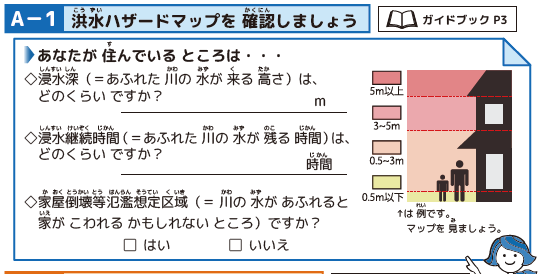 ①-1.
5.0～10.0
①-2.
2～4週間
①-3.
✔
ハザードマップを確認して、

　チェックシートを書きましょう！
Hazard Map
かくにん
Check Sheet
か
32
[Speaker Notes: ・あなたの家が赤色になっていたら「はい」、なっていなかったら「いいえ」にチェックしてください]
じぶん　いえ　きけん  しら
(2)自分の家の危険を調べましょう
自分の家の危険を調べましょう
資料A-2, ガイドブック P5～6
じぶん
いえ
きけん
しら
一緒に①②③を調べましょう！
しら
いっしょ
こうずい
きけん
お
①  洪水が起きたときの危険

　②  逃げる準備

　③  逃げるところ
に
じゅんび
に
33
[Speaker Notes: ・次は、逃げる準備について考えます]
じぶん　いえ　きけん  しら
(2)自分の家の危険を調べましょう
② 逃げる準備
に
じゅんび
資料A-2, ガイドブック P5～6
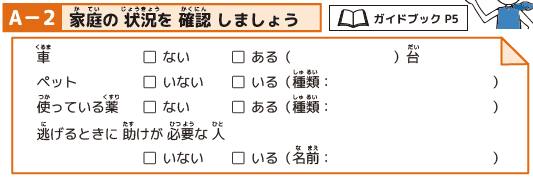 （Ｐet）
車で逃げてはいけないところもあります。

　天気が悪くなる前にガソリンを入れて、

　安全なところに移動させましょう。
くるま
に
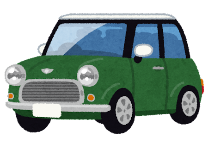 Gasoline
てんき　　　　　わる
まえ
い
あんぜん
いどう
34
[Speaker Notes: ・危なくなりそうなときに、早く逃げることができるように、あなたの家の状況を確認しましょう
・車は持っていますか？、「ある」・「ない」にチェックして、「ある」場合は何台あるか書きましょう。
・災害が起こるとガソリンを買うのが難しくなります。天気が悪くなる前にガソリンを入れましょう。]
じぶん　いえ　きけん  しら
(2)自分の家の危険を調べましょう
② 逃げる準備
に
じゅんび
資料A-2, ガイドブック P5～6
避難所 (＝逃げるところ)に、ペット

が入ることができるか調べておきましょう
に
Ｐet
ひなんじょ
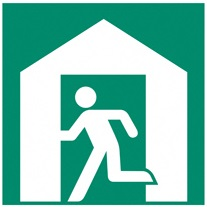 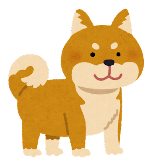 はい
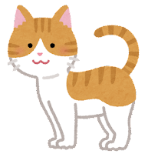 びょういん
し
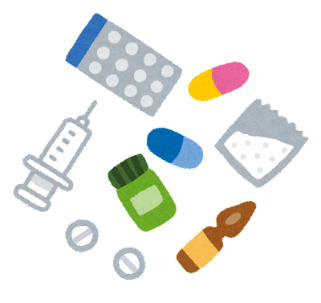 病院が閉まることがあります。

　多く薬をもらっておきましょう！
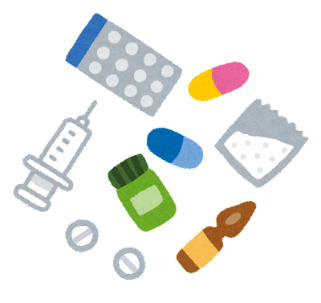 おお
くすり
に
たす
ひつよう
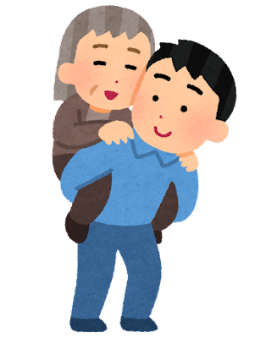 逃げるときに助けが必要な人が

　いる場合は、早く逃げましょう！
に
はや
ばあい
に
も
もの
れい
35
※逃げるときの持ち物の例→ガイドブックP6
[Speaker Notes: ・ペットを飼っていますか？、飼っている場合は種類も書いてください
・ペットも一緒に避難所に入れるか確認しておきましょう
・いつも飲んでいる薬はありますか？
・飲んでいる人は、天気が悪くなる前に多く薬をもらっておきましょう
・お年寄りの方や小さなこどもなど、逃げるときに助けが必要な人が家族にいる場合は、早く逃げましょう（警戒レベル３：高齢者等避難）]
じぶん　いえ　きけん  しら
(2)自分の家の危険を調べましょう
② 逃げる準備
に
じゅんび
資料A-2, ガイドブック P5～6
準備するもの・逃げるときの持ち物の例
もの
れい
に
も
じゅんび
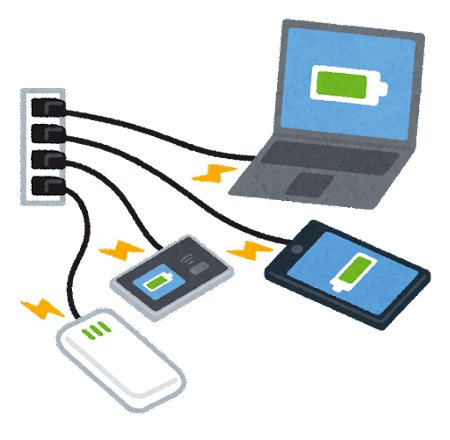 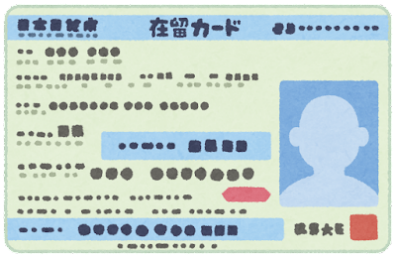 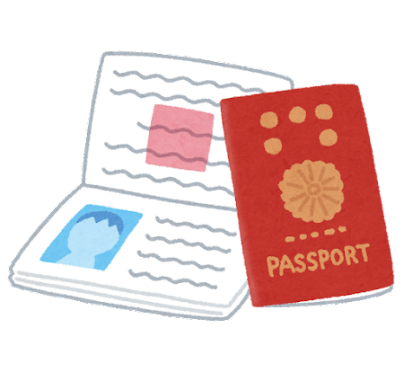 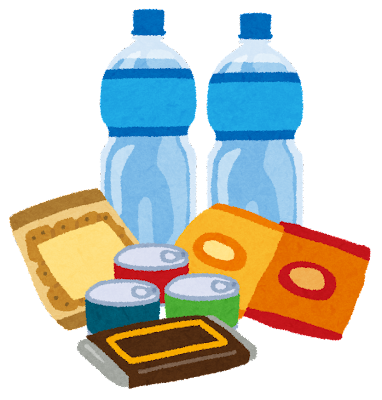 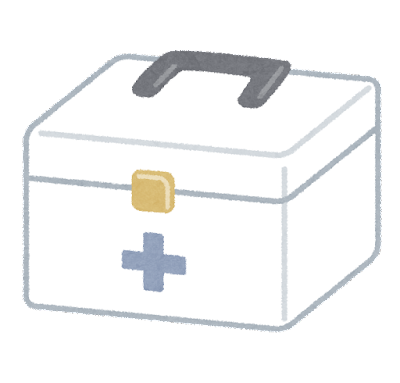 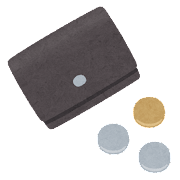 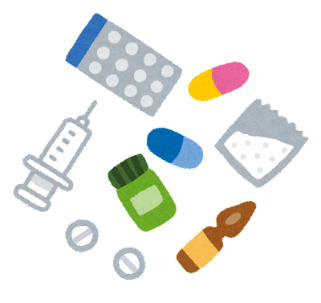 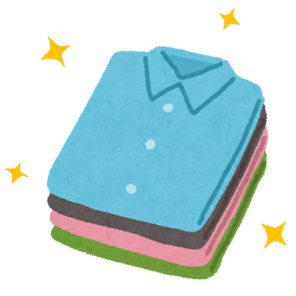 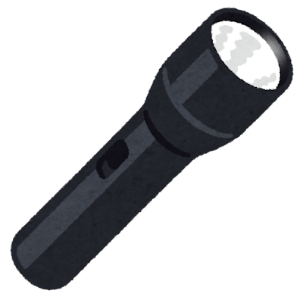 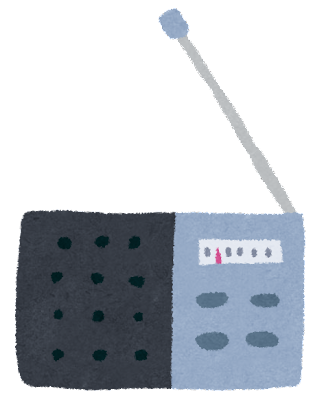 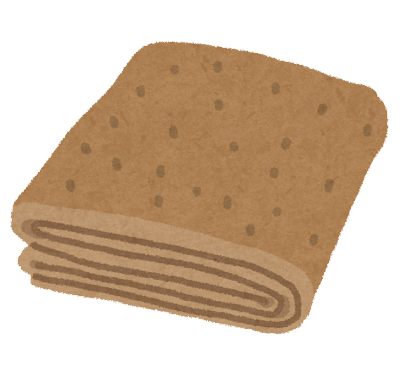 36
[Speaker Notes: ・逃げるときの持ち物は決めていますか？
・持ち物の例がガイドブックP6に載っていますので、確認しましょう]
じぶん　いえ　きけん  しら
(2)自分の家の危険を調べましょう
② 逃げる準備
に
じゅんび
資料A-2, ガイドブック P5～6
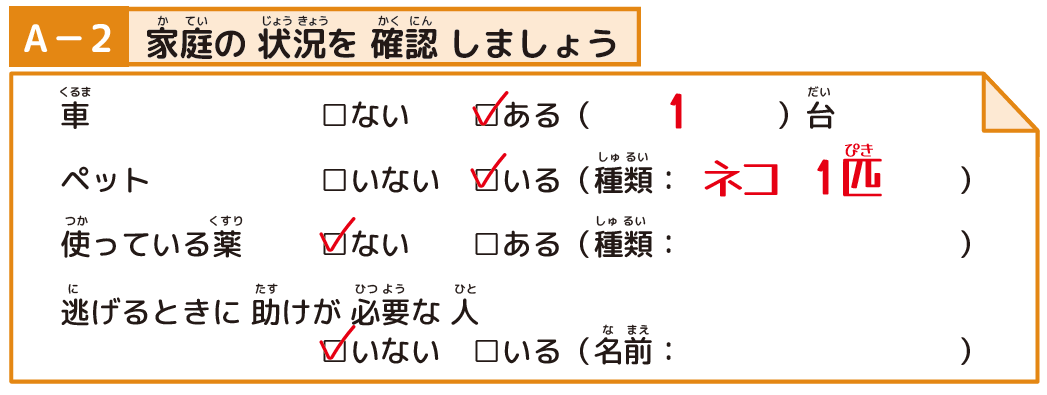 （Ｐet）
に            とき      も                        き
・逃げる時に持つものを決めましょう
　 いえ　 のこ                      　 みず    のこ     じかん　  　  ぶん　　　おお
・家に残るなら、「水が残る時間」の分より多く
　 みず　   た      もの    ようい
　水・食べ物を用意しましょう
37
[Speaker Notes: ・資料A-2を埋めることはできましたか？
・天気が悪くなる前にやっておくことや、逃げ始めるタイミングが少し分かってきましたね]
じぶん　いえ　きけん  しら
(2)自分の家の危険を調べましょう
自分の家の危険を調べましょう
じぶん
しら
いえ
きけん
資料A-3, ガイドブック P7～8
一緒に①②③を調べましょう！
しら
いっしょ
いっしょ
こうずい
お
きけん
①  洪水が起きたときの危険

　②  逃げる準備

　③  逃げるところ
に
じゅんび
に
38
[Speaker Notes: ・次は、「逃げるところ」について考えましょう]
じぶん　いえ　きけん  しら
(2)自分の家の危険を調べましょう
③ 逃げるところ
に
資料A-3, ガイドブック P7～8
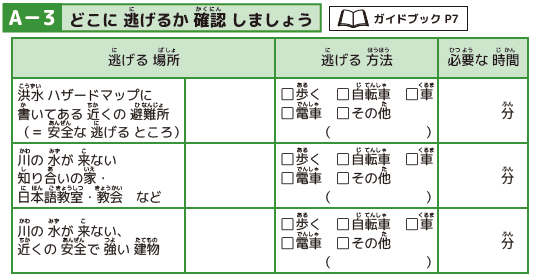 避難所（＝安全な逃げる場所）に行くと、

　必要なものをもらうことができます。

逃げる場所は、いくつか考えましょう。
ひなんじょ
あんぜん
に
ばしょ
い
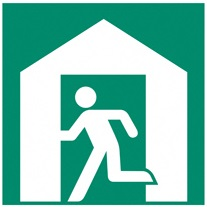 ひつよう
かんが
ばしょ
に
39
[Speaker Notes: ・避難所に行くと、食べ物や水など、必要なものをもらうことができます。
・逃げる場所を一つしか考えていないと、多くの人がいて入ることができない場合や、道が通れなくなっていくことができない場合がありますので、いくつか逃げる場所を考えましょう。

■外国人のための多言語防災ビデオ～マイ・タイムラインとは～
https://www.youtube.com/watch?v=bgiwMMd2-04
02:41～06:09⇒チャプター２：日本の避難所について]
じぶん　いえ　きけん  しら
(2)自分の家の危険を調べましょう
③ 逃げるところ
に
資料A-3, ガイドブック P7～8
川の水が来ない知り合いの家などに、

　逃げてもいいか聞きましょう。

 逃げているときに危ないと思ったら、

　近くの高いところに逃げましょう。
かわ
みず
こ
し
あ
いえ
に
き
に
あぶ
おも
ちか
たか
に
ないよう
※くわしい内容→ガイドブックP7
40
[Speaker Notes: ・川の水が来ない、知り合いの家や、いつもみんなで集まるところに、たくさん雨が降ったら逃げてもいいか聞いておきましょう
・逃げるところがない場合はホテルに逃げることも考えましょう
・逃げているときに危ないと思ったら、近くの高いところに逃げましょう]
じぶん　いえ　きけん  しら
(2)自分の家の危険を調べましょう
③ 逃げるところ
こうずい
お
きけん
資料A-3, ガイドブック P7～8
きけん
こうずい
お
Hazard Map Portal Site
つか　かた
ひなんじょ　　　 しら
■ハザードマップポータルサイトの使い方・・・避難所を調べる
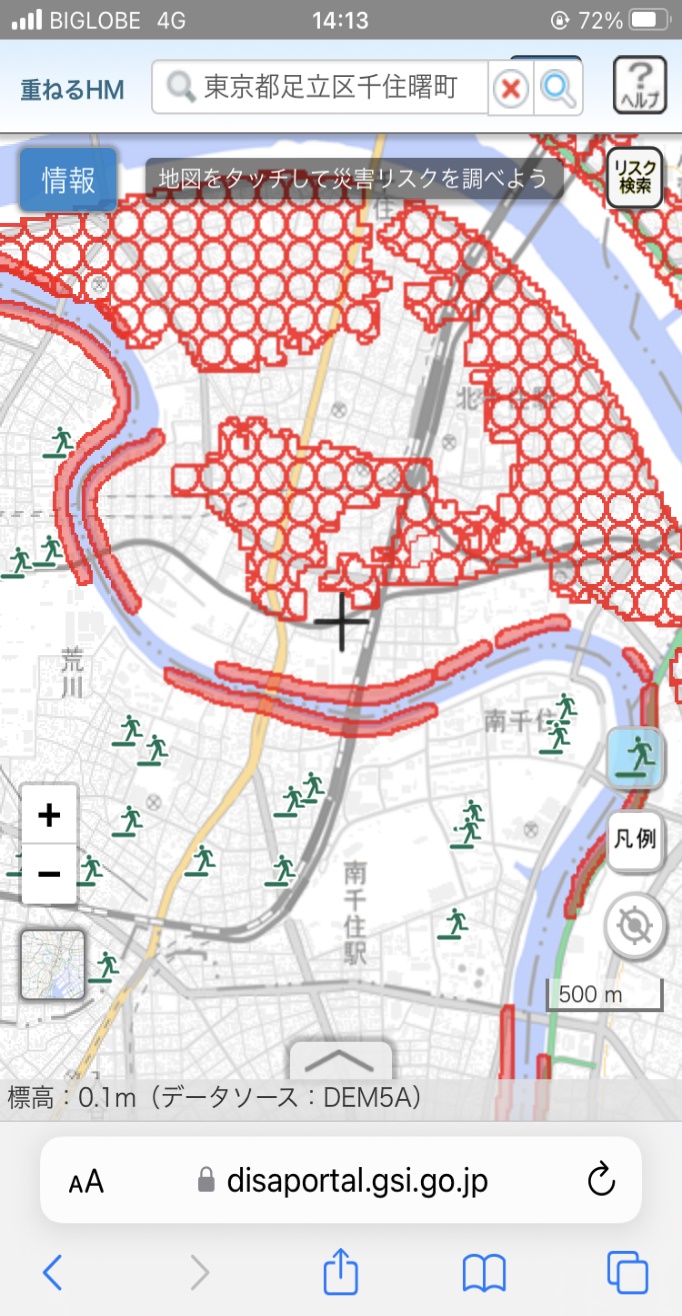 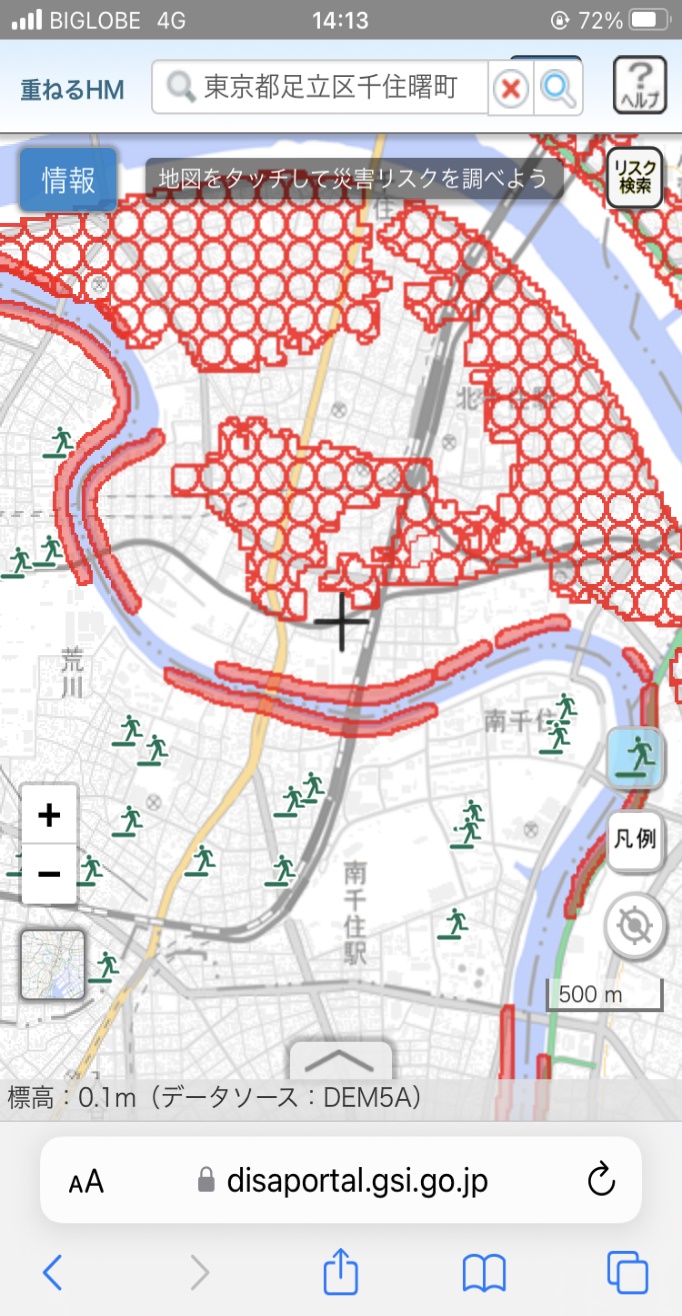 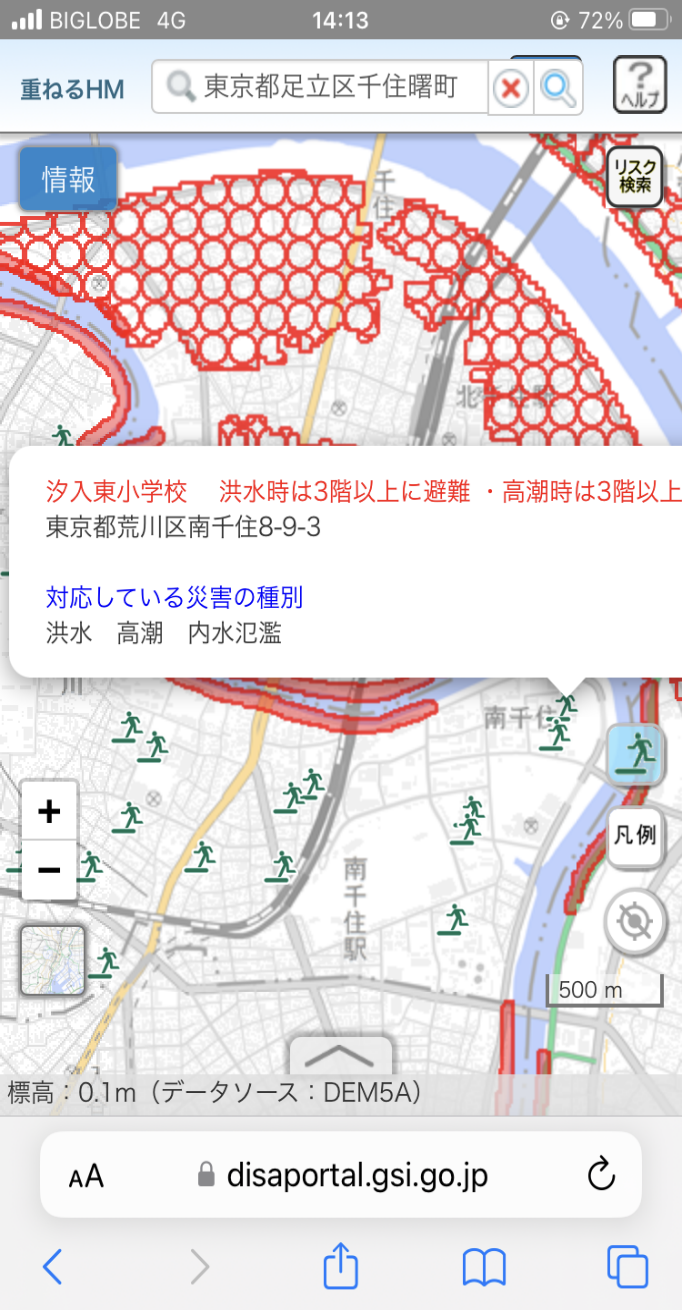 OK!
TAP!
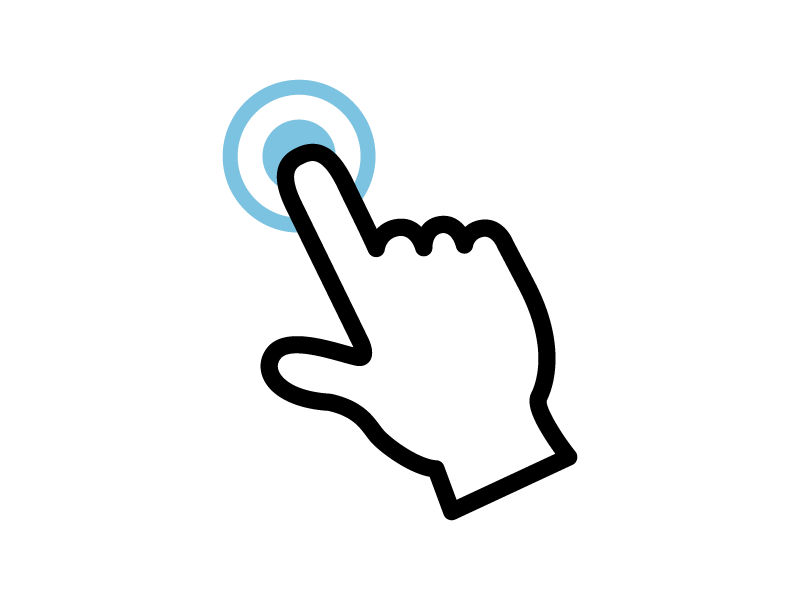 TAP!
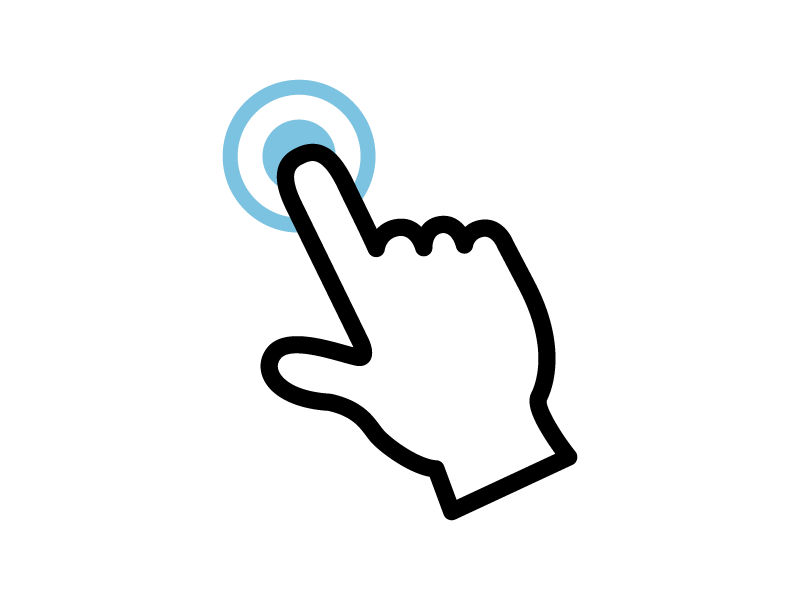 S   　こうずい　　　か 　
③「洪水」と書いてあれば、
　　に　　　　 だいじょうぶ
　逃げても大丈夫なところです
S   　　　　　　いえ　ちか　 ひなんじょ 　
②あなたの家に近い避難所を
　　 ＴＡＰ
　タップします
S   ＴＡＰ　　　　　ひなんじょ　 だ　
①タップして避難所を出します
41
[Speaker Notes: ■ハザードマップポータルサイトの使い方（避難所）
・①-1避難所アイコンをタップ
・①-2「OK」をタップ
・②あなたの家に近い避難所をタップ
・③「対応している災害の種類」の中に、「洪水」と書いてあれば、逃げても大丈夫なところです。]
じぶん　いえ　きけん  しら
(2)自分の家の危険を調べましょう
③ 逃げるところ
に
資料A-3, ガイドブック P7～8
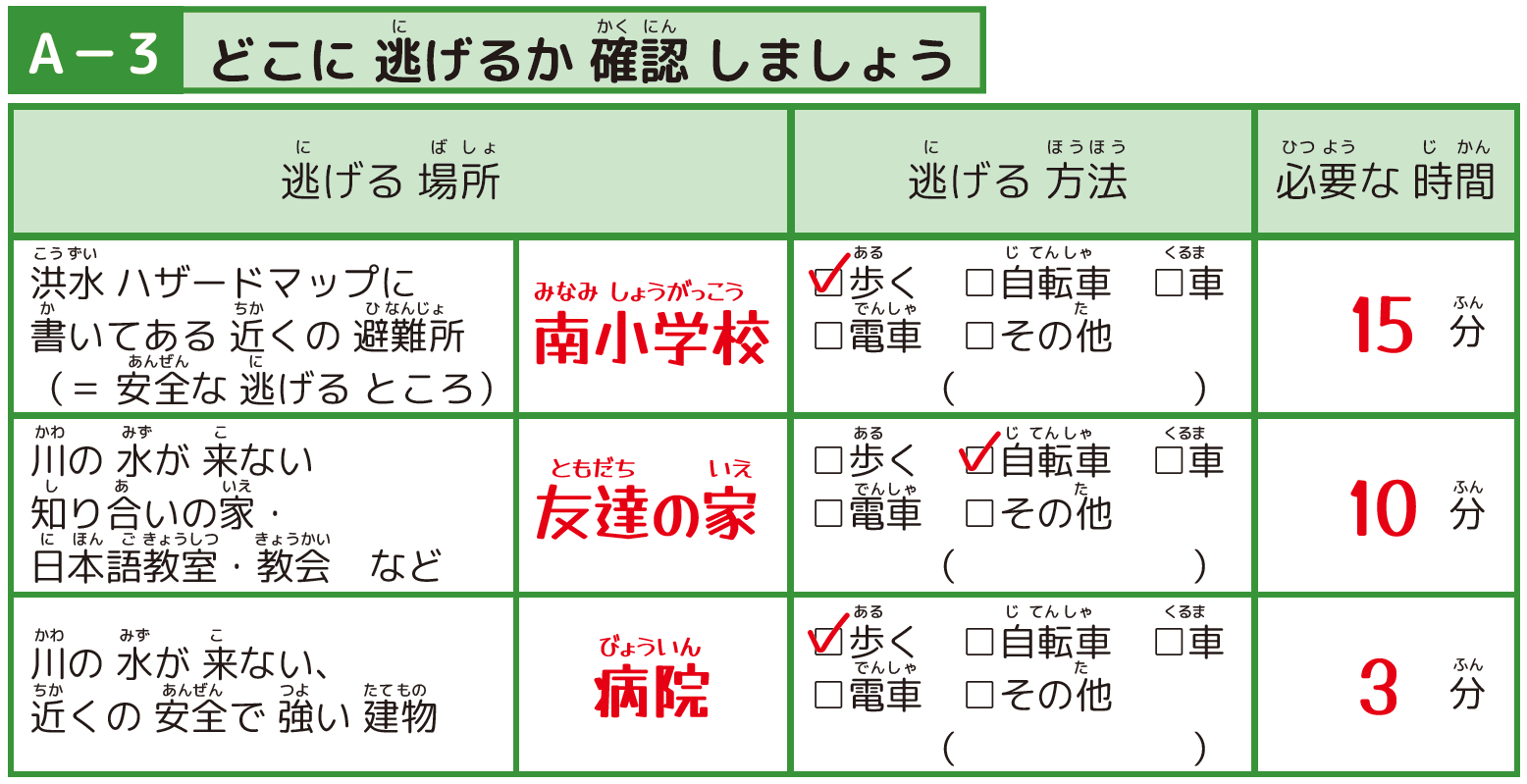 ひなんじょ
かんが
に
逃げるところはいろいろ考えておきましょう！
42
[Speaker Notes: ・逃げる場所を考えることはできましたか？
・普段から、逃げる場所までのルートは歩いてみるようにしましょう。]
じぶん　いえ　きけん  しら
(2)自分の家の危険を調べましょう
逃げることについて考えましょう
に
かんが
資料A-3, ガイドブック P7～8
いえ
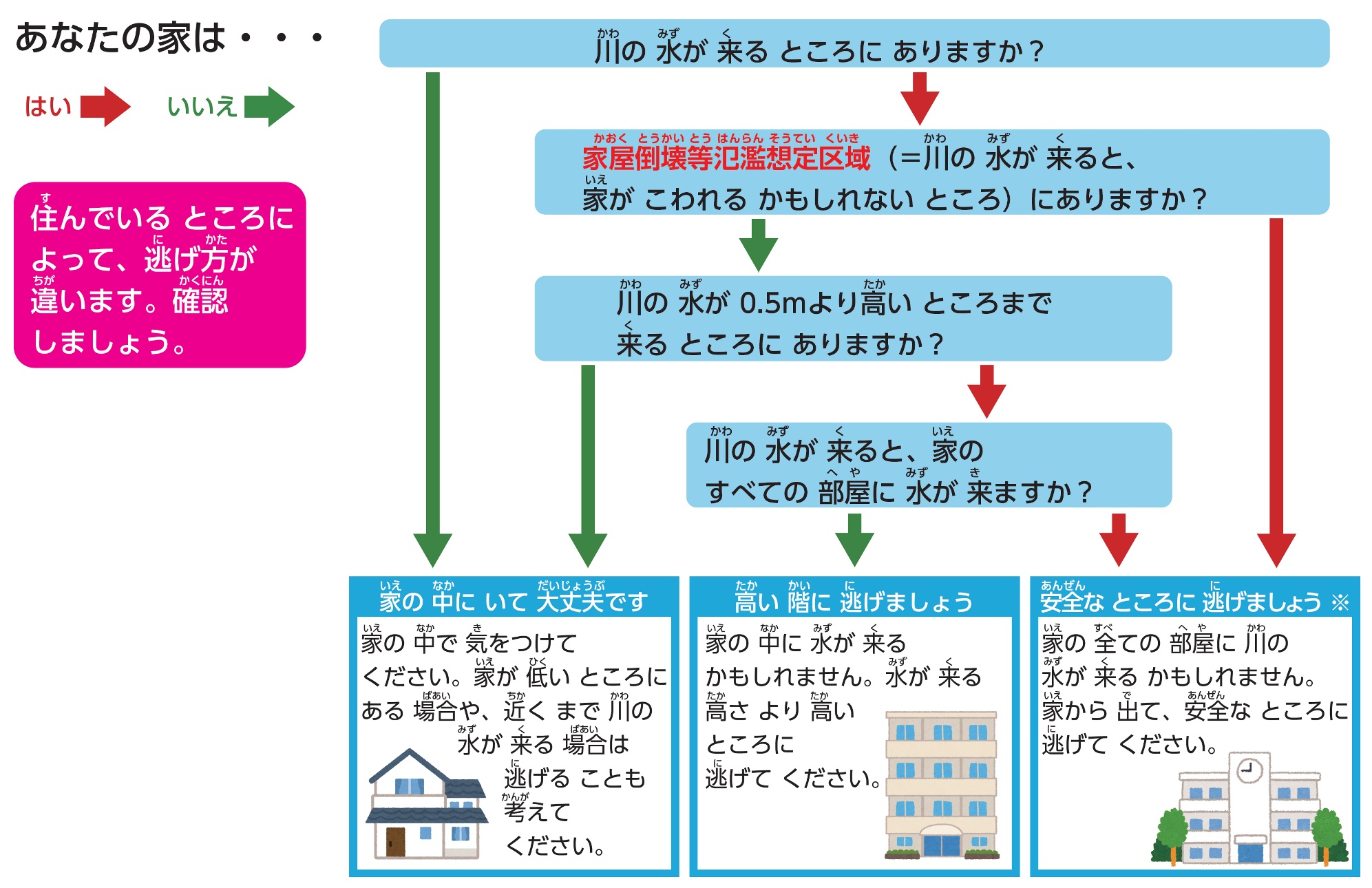 に　　　　かた　　　　ちが
す
住んでいるところによって、逃げ方が違います
43
[Speaker Notes: ・作ったチェックシートを見ながら、フローチャートを使って、改めてどこに逃げたら良いか考えてみましょう。]
じぶん　いえ　きけん  しら
(2)自分の家の危険を調べましょう
振り返り・共有
きょうゆう
ふ
かえ
洪水が起きたときの危険や、

　逃げる準備、逃げるところについて、

　知ることができましたか？

近くにいる人と、今日知ったことを

　話してみましょう！
こうずい
きけん
に
じゅんび
に
し
きょう
し
ちか
ひと
はな
44
[Speaker Notes: ・自分の家の危険、逃げる準備、逃げるところを、資料Aのチェックシートを使って勉強しました。
・どんな内容になったか、どんなことに気づいたか、近くのみなさんと教え合ってみましょう。自分だけは気づかなかったポイントが見つかるかもしれません。]
～休憩～
きゅうけい
45
[Speaker Notes: ・それではここで一旦休憩とします。]
My    Timeline　　　つく
(3)マイ・タイムラインを作りましょう
マイ・タイムライン を作りましょう！
My　　　　　　　　　　　　　　　　Timeline
つく
資料B, ガイドブック P9～11
マイ・タイムライン

シートを使って、

安全に逃げるために

いつ、何をするかを

考えましょう！
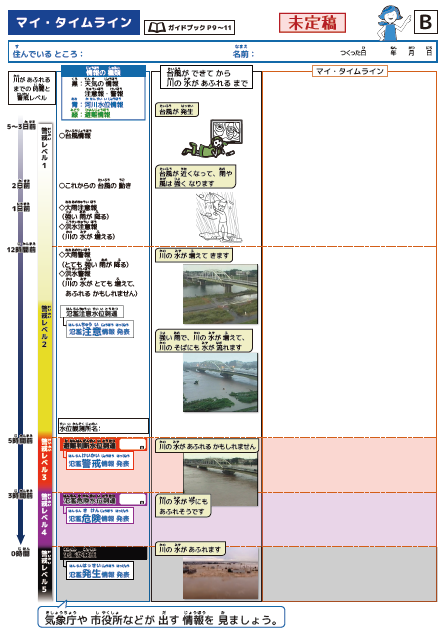 My　　　　　　　　　　　　　　　　Timeline
つか
Sheet
に
あんぜん
なに
かんが
46
[Speaker Notes: ・さっきまでの時間では、自分の家の危険、逃げる準備、逃げるところをみんなで確認しました。
・次は、みんなでマイ・タイムラインを作りましょう。
・安全に逃げるためにいつ、何をするかを考えましょう。]
My    Timeline　　　つく
(3)マイ・タイムラインを作りましょう
マイ・タイムライン  B   の見方ついて
しりょう
資料
My　　　　　　　　　　　　　　　　Timeline
みかた
資料B, ガイドブック P9～11
かわ
みず
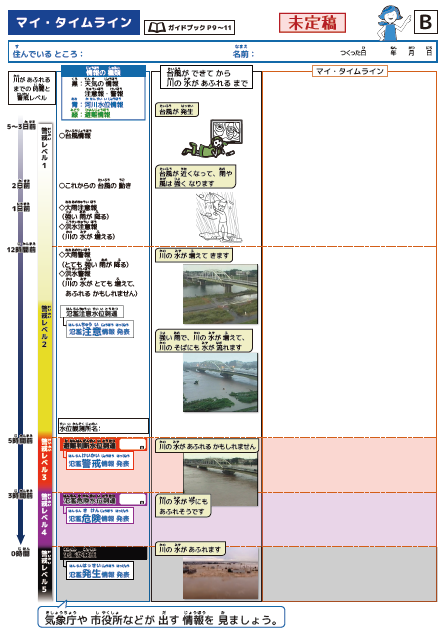 川の水があふれる

までの時間
じかん
きしょうちょう
しやくしょ
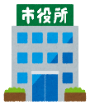 気象庁や市役所

などが出す情報
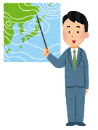 だ
じょうほう
たいふう
はっせい
台風が発生してから

川の水があふれるまで
かわ
みず
ないよう
※くわしい内容→ガイドブックP9
47
[Speaker Notes: ・資料Bのマイ・タイムラインを見てください。
・マイ・タイムラインには、左から順に、「川の水があふれるまでの時間」、「気象庁や市役所などが出す情報」、「台風が発生してから川の水があふれるまでに起こること」が書かれています。
・いちばん右側の列に、みなさんが何をするか考えて、書き込んでいくためのツールです。
・台風が来る5日～3日前から、このタイムラインは始まっています。]
My    Timeline　　　つく
(3)マイ・タイムラインを作りましょう
台風の動き
たいふう
うご
資料B, ガイドブック P9～11
■気象庁(きしょうちょう)
https://www.data.jma.go.jp/multi/index.html?lang=jp
にほん
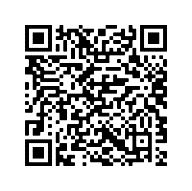 日本に来る...
にち まえ
にち まえ
１日前
5~3日前
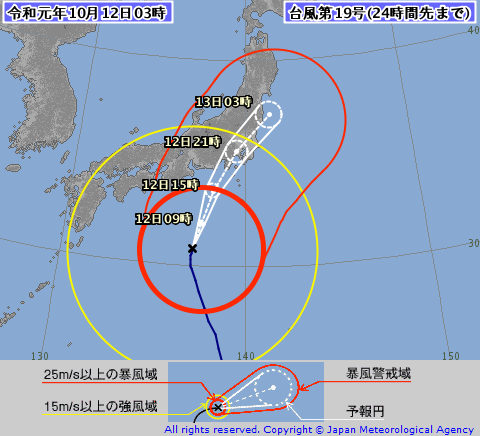 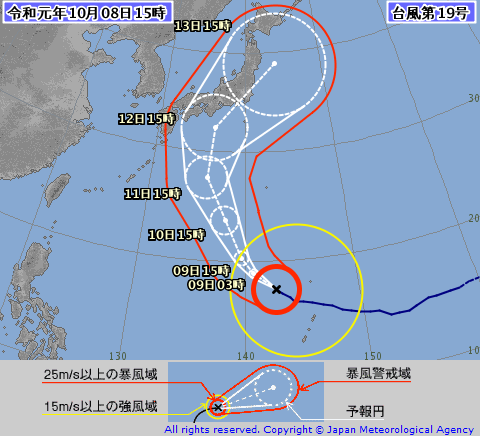 48
[Speaker Notes: ・台風が来る5日～3日はどんな状況かイメージすることができますか？
・天気予報ではこのような画像で台風の動きを教えてくれます。
・台風ができた後は、いつ危なくなりそうなのか、新しい情報を何度も確認することが大切です。]
My    Timeline　　　つく
(3)マイ・タイムラインを作りましょう
台風の時に出る情報について
たいふう
とき
で
じょうほう
資料B, ガイドブック P9～11
災害の種類

           　大雨（=たくさん雨が降る）

           　洪水（=川の水があふれる）

           　強風・暴風（=強い風が吹く）
さいがい
しゅるい
おおあめ
あめ
ふ
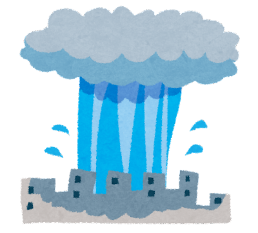 こうずい
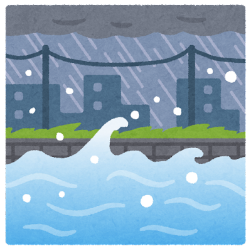 かわ
みず
かぜ
ふ
つよ
ぼうふう
きょうふう
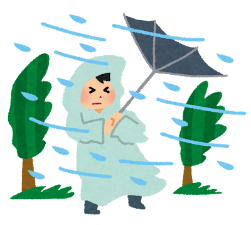 49
[Speaker Notes: ・台風が近づくと、様々な情報が出されます。テレビや、インターネットなどで情報を集めましょう。
・台風のときには、大雨、洪水、強風・暴風などの情報に気を付けましょう。]
My    Timeline　　　つく
(3)マイ・タイムラインを作りましょう
台風の時に出る情報について
たいふう
とき
で
じょうほう
資料B, ガイドブック P9～11
警戒レベル（１～５の５種類）
けいかい
しゅるい
Level
けいかい
警戒
レベル
どうすればいい？
避難情報＜＝逃げるための情報＞
ひなんじょうほう　　に　　　　　　　じょうほう
５
きんきゅう　あんぜん　　かくほ
いのち　　　まも
緊急安全確保
命を守ってください
ひなん　　　しじ
あぶ　　　　　　ところ　　　　　　に
４
避難指示
危ない所から逃げてください
きけん
３
こうれいしゃ　　とう　　ひなん
に　　　　　　　　　 じかん　　　　　　　　　ひと　　　に
危険
高齢者等避難
逃げるのに時間がかかる人は逃げてください
２
おおあめ ・ こうずい ・ たかしおちゅういほう
に　　　　　　　　　　　　　　　 かくにん
大雨・洪水・高潮注意報
どこに逃げたらいいか確認する
１
そうきちゅういほう
けいたいでんわ　　　　　　　　　てんき　　　じょうきょう　　　かくにん
早期注意報
携帯電話などで天気の状況を確認する
50
50
[Speaker Notes: ・台風の時に出る逃げるための情報は、「警戒レベル」という危険を１～５の数字であらわす情報とともに伝えらます。警戒レベル５が一番危ない状態です。
・警戒レベル１と２は、天気が悪くなりそうな時に出る情報です。台風の状況を確認したり、マイ・タイムラインでどこに逃げたらいいか確認したり、逃げる準備をしましょう。
・警戒レベル３になると、「高齢者等避難」という情報が出ます。お年寄りや小さなこどもがいる家の人は、逃げるのに時間がかかるので逃げ始めてくださいということです。
・警戒レベル４は「避難指示」が出ます。この時には、危ないところにいる人はみんな逃げましょう。
・警戒レベル５の緊急安全確保が出るころには、既にとても危ない状況になっています。必ず警戒レベル５が出る前に逃げましょう。]
My    Timeline　　　つく
(3)マイ・タイムラインを作りましょう
避難情報を書き込みましょう
ひなんじょうほう　　　　　　　　　　か　　　　　　　こ
資料B, ガイドブック P9～11
けいかい
こうれいしゃとうひなん
Level
・警戒レベル３＝高齢者等避難

・警戒レベル４＝避難指示
Level
ひなんしじ
けいかい
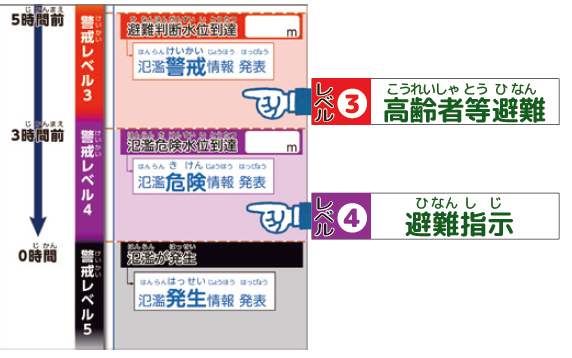 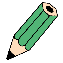 高齢者等避難
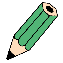 避難指示
ないよう
※くわしい内容→ガイドブックP9
51
[Speaker Notes: ・警戒レベル３「高齢者等避難」や、警戒レベル４「避難指示」の避難情報を、画像の指がさしている場所に書き込みましょう。
・台風の状況、時間帯、住んでいる場所によって違いますが、とても危険になる数時間前には発令されます。]
My    Timeline　　　つく
(3)マイ・タイムラインを作りましょう
逃げるために何をするか考えましょう
かんが
に
なに
かんが
資料B, ガイドブック P9～11
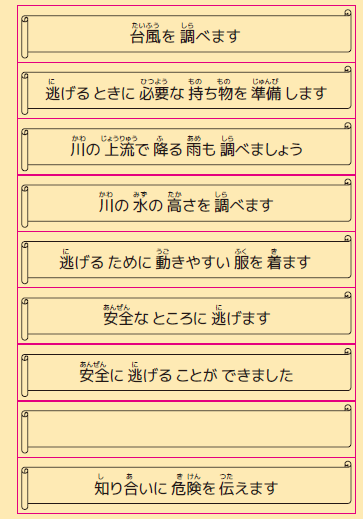 安全に逃げるために

何をするかを、

シールを参考にして

考えましょう！
あんぜん
に
なに
Sticker
さんこう
かんが
52
[Speaker Notes: ・資料Cのシールには、８つのことが書いてあります。参考にして、安全に逃げるために何をするか考えましょう。
　①台風を調べます、
　②逃げるときに必要な持ち物を準備します、
　③川の上流で降る雨も調べましょう、
　④川の水の高さを調べます、
　⑤逃げるために動きやすい服を着ます、
　⑥安全なところに逃げます、
　⑦安全に逃げることができました、
　⑧知り合いに危険を伝えます]
My    Timeline　　　つく
(3)マイ・タイムラインを作りましょう
書き込みましょう！
か　　　　　　こ
資料B, ガイドブック P9～11
いつ、何をするかを考えて、

　書き込んでみましょう！

 1. まずは、↓の内容を

　書いてください
かんが
なに
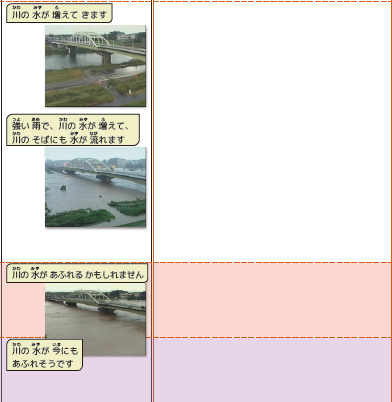 か　　　　　こ
か
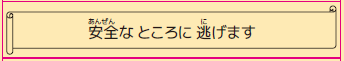 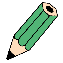 ・安全なところに逃げます
・安全に逃げることができました
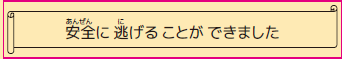 ないよう
※くわしい内容→ガイドブックP10
53
[Speaker Notes: ・いつ、何をするかを考えて、やることをを書き込んでみましょう！（※あとで場所を調整しやすいように、付箋に書いて貼ってもOKです）
・まずは、「安全なところに逃げます」「安全に逃げることができました」と書き込んでみましょう
・みなさんは警戒レベル３「高齢者等避難」で逃げますか？、または警戒レベル４「避難指示」で逃げますか？　逃げるのに時間がかかるかどうかで書く場所が変わりますね。]
My    Timeline　　　つく
(3)マイ・タイムラインを作りましょう
書き込みましょう！
か　　　　　　　こ
資料B, ガイドブック P9～11
さんこう
2. シールを参考にして、

　 必要なことを
　 
　 マイ・タイムラインに
　
　 書きましょう！
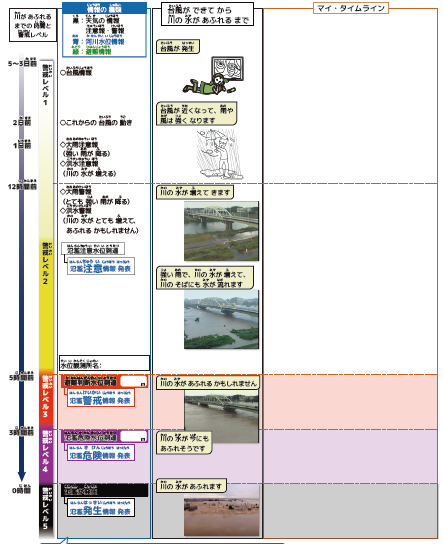 ひつよう
My                                  Timeline
か
か　ないよう　れい　
【　書く内容の例　】
　　My　　　　　　Timeline　　　　 かくにん         てんき    かくにん
・マイ・タイムラインを確認する、･天気を確認する、
　　かぞく   れんらく 　　　　　も   もの   かくにん 
・家族に連絡する、・持ち物を確認する、
  くすり  かくにん       　　　    Smartphone　       じゅうでん
・薬を確認する、・スマートフォンを充電する、
　　　ふろ      みず　　　　　　　　　 に 　　　　　　　　　かくにん　　　　　　
・お風呂に水をためる、・逃げるところを確認する、
    に　　　　　　　　　　れんらく　　　しんせき   ともだち　いえ
・逃げるところに連絡する（親戚・友達の家など）
  くるま 　　Gasoline　　　　　　　　　　  Door　  まど   し
・車にガソリンを入れる、・ドアや窓を閉める、
　 Gas　せん   し          Breaker           Off
・ガス栓を閉めてブレーカーをオフにする、
　　 Pet　　　　　Cage　    い　　　    しんせき　あず
・ペットをケージに入れる・親戚に預ける、
　 たいせつ　　　       かい　　あ　　　　　うご　　　　　　ふく　　き
・大切なものを２階に上げる、動きやすい服を着る、
　と                             かたづ
・飛ばされそうなものを片付ける            など
54
[Speaker Notes: ・それでは続けて、みなさんが台風が来る前にやることを、考えて書いて行きましょう。
・例えば、こんなことが考えられますね。
　①あなたが作ったマイ・タイムラインを確認する
　②これからの天気を確認する
　③家族や親戚に連絡しておく
　④逃げる時の持ち物を再確認する
　⑤逃げる時に持っていく薬があるか確認する
　⑥スマートフォンを充電する
　⑦お風呂に水をためておく
　⑧逃げるところを確認して、連絡しておく（友達・親戚の家など）
　⑨車にガソリンを入れる
　⑩ドアや窓が閉まっているか確認する
　⑪ガス栓を閉めて、電気のブレーカーをオフにする
　⑫ペットを飼っている人は、ケージに入れる（ケージを持っていく）、または親戚などに預ける
　⑬濡れたら困る大切なものを２階に上げておく
　⑭逃げるために動きやすい服を着る
　⑮家の周りの台風で飛ばされそうなものを片付ける]
My    Timeline　　　つく
(3)マイ・タイムラインを作りましょう
マイ・タイムラインの例
れい
My                            Timeline                              れい
資料B, ガイドブック P9～11
・ガイドブックP11の

　マイ・タイムラインの

　例も参考にしてください
Guidebook
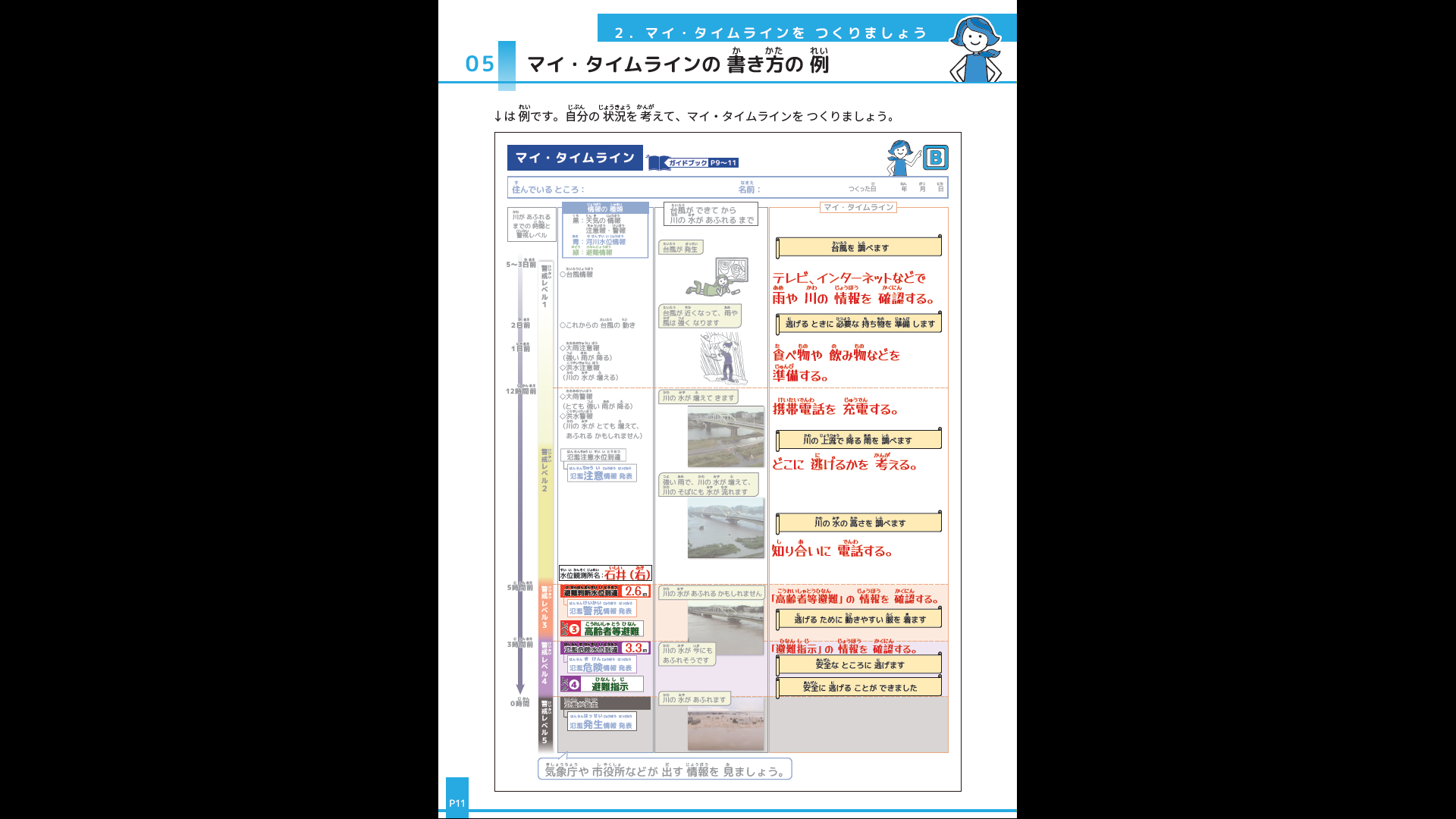 My                            Timeline
さんこう
れい
ないよう
55
※くわしい内容→ガイドブックP11
[Speaker Notes: ・ガイドブックP11の作成例も見ながら、みなさんのマイ・タイムラインを完成させてください。]
My    Timeline　　　つく
(3)マイ・タイムラインを作りましょう
川の水の高さの調べ方
かわ
みず
たか
しら　　　　　かた
ガイドブック P１３～14
参考に、「川の水の高さ」の調べ方を

伝えます。「川の防災情報」サイトで

川の水の高さを調べることができます。


※日本語のQRコードを使ってください

　Englishでは見え方が

　違うことがあります
かわ
みず
たか
しら　　　かた
さんこう
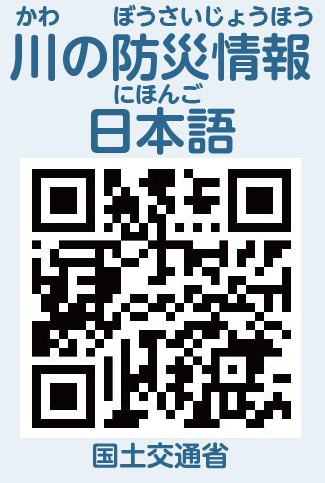 つた
かわ
ぼうさいじょうほう
Website
かわ
みず
たか
しら
QR Code
にほん　ご
つか
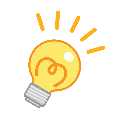 み　　　　かた
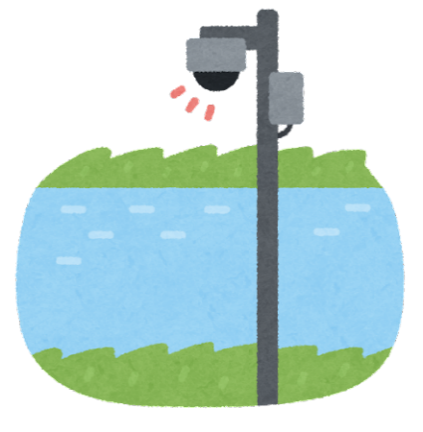 ちが
ないよう
※くわしい内容→ガイドブックP13～14
56
[Speaker Notes: ・台風の時に川の様子を直接見に行くのは、流されてしまうかもしれないのでとても危ないです。
・「川の防災情報」というウェブサイトで、最新の川の水の高さを調べることができます。]
My    Timeline　　　つく
(3)マイ・タイムラインを作りましょう
川の水の高さの調べ方
かわ
みず
たか
しら　　　　　かた
ガイドブック P１３～14
＝ 川のカメラ

　川の状況を見ることができます
かわ
Camera
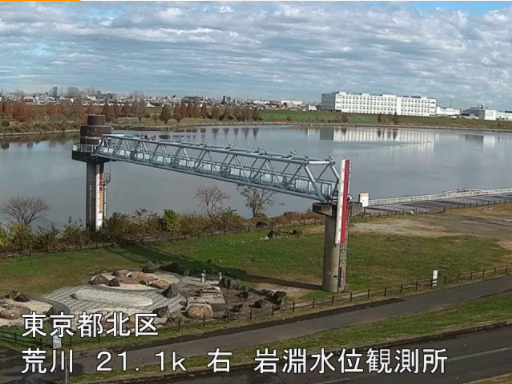 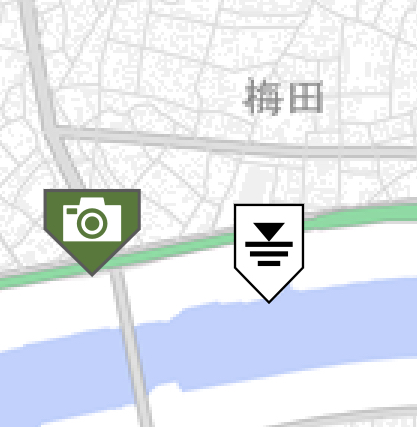 かわ
じょうきょう
み
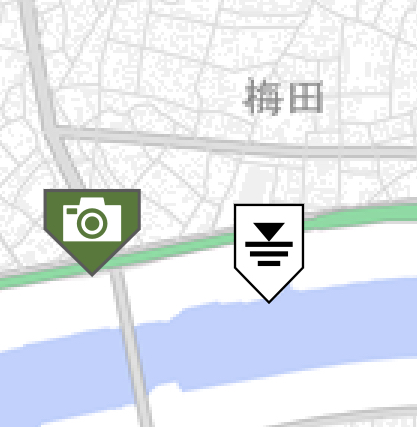 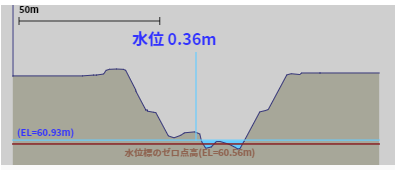 ＝  水位計

　川の水の高さを見ることができます
すいいけい
かわ
みず　　たか
み
ないよう
57
※くわしい内容→ガイドブックP13～14
[Speaker Notes: ・「川の防災情報」というウェブサイトでは、「川のカメラ」のページで川の状況を写真でみることができたり、「水位計」のページで川の水の高さを数字でみたりすることができます。]
My    Timeline　　　つく
(3)マイ・タイムラインを作りましょう
川の水の高さの調べ方
かわ
みず
たか
しら　　　　　かた
ガイドブック P１３～14
①「地図から探す」

を選んでください。
ちず
さが
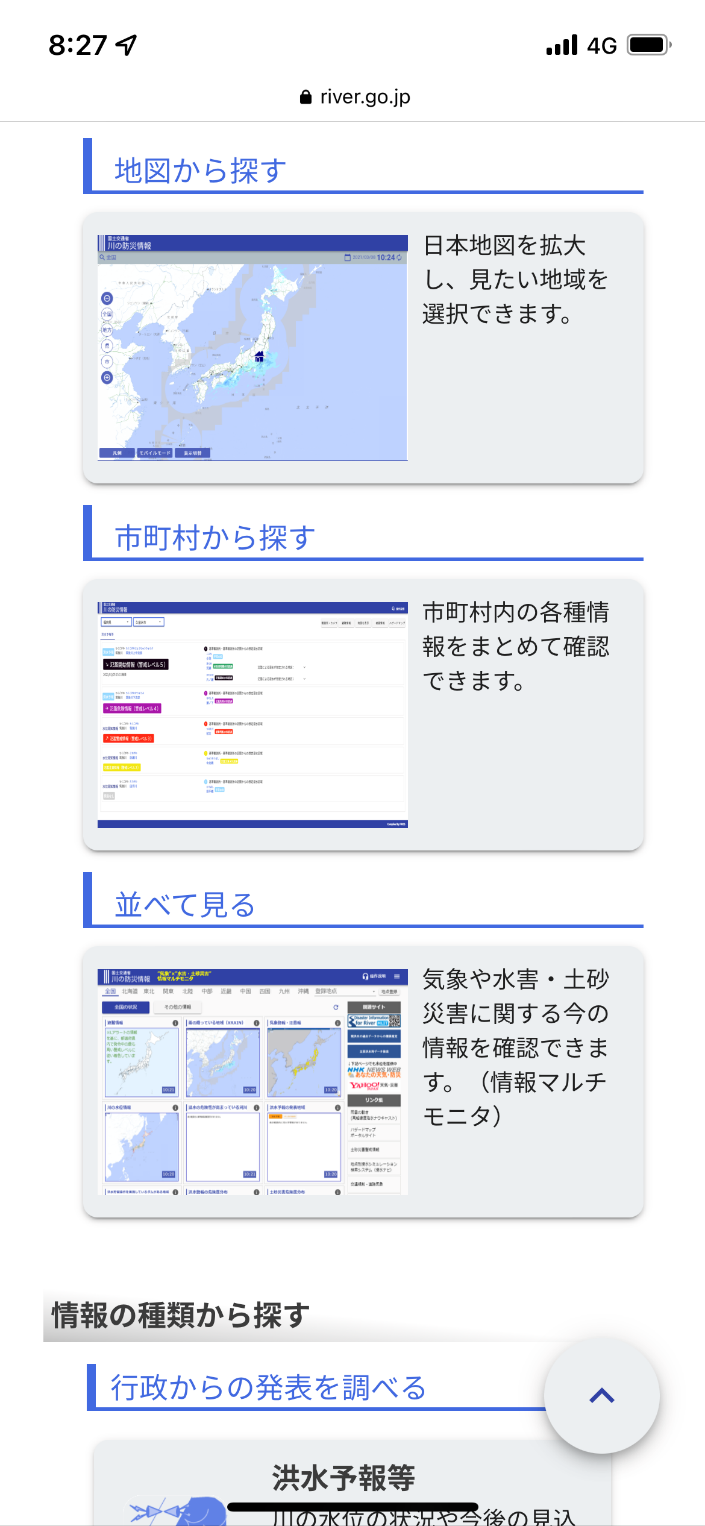 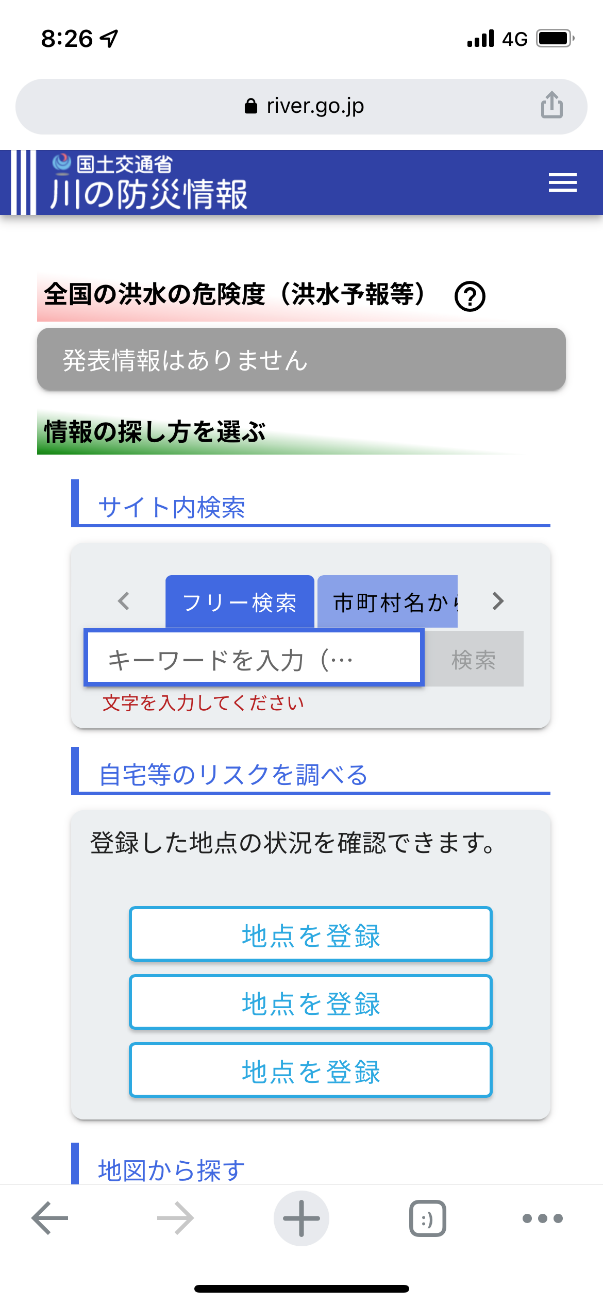 えら
TAP!
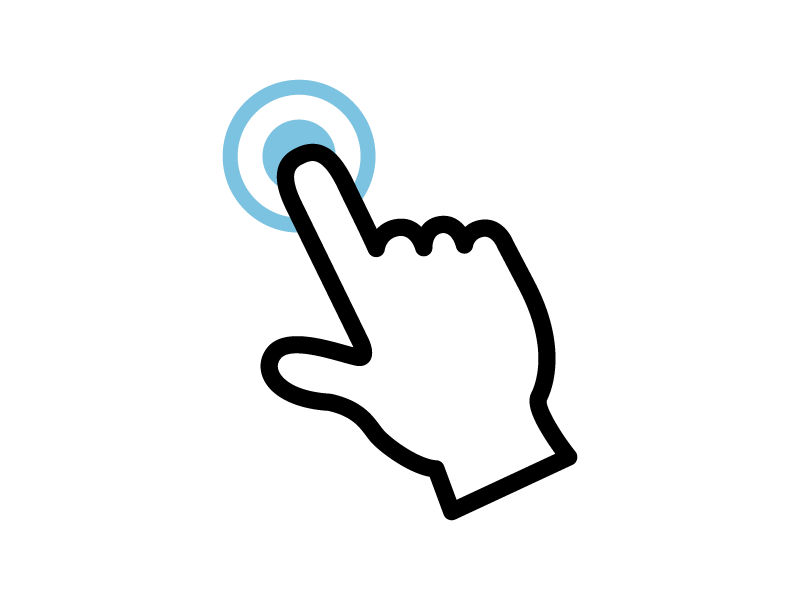 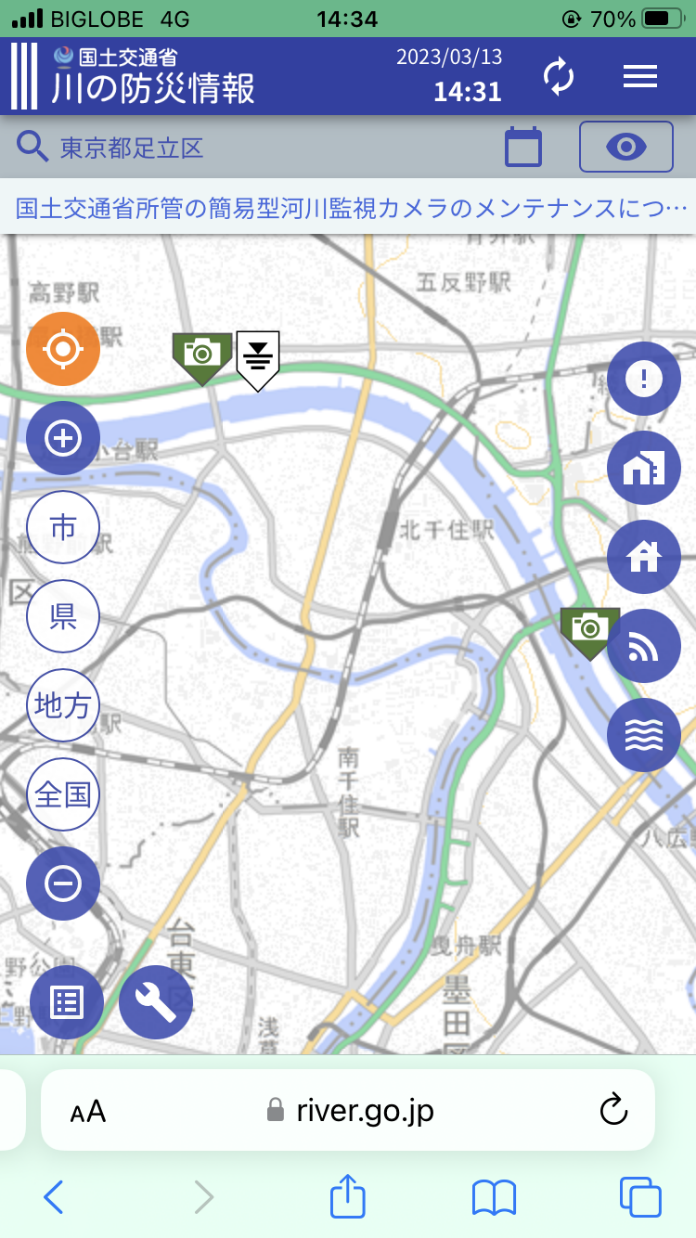 TAP!
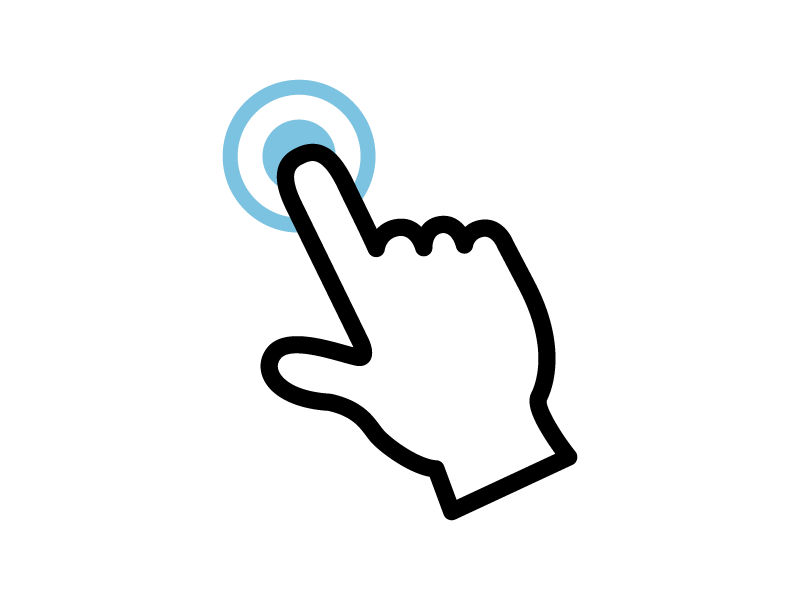 げんざいち　Ｉｃｏｎ　　　ＴＡＰ
現在地アイコンをタップします
ないよう
※くわしい内容→ガイドブックP13～14
58
[Speaker Notes: ・QRコードからサイトにアクセスしてください
・「地図から探す」をタップしてください
・現在地アイコンをタップしてください]
My    Timeline　　　つく
(3)マイ・タイムラインを作りましょう
川の水の高さの調べ方
かわ
みず
たか
しら　　　　　かた
ガイドブック P１３～14
①家の近くを見る
②カメラの様子
③川の水の高さ
いえ　　ちか　　　　　み
Camera
ようす
かわ　　みず　　たか
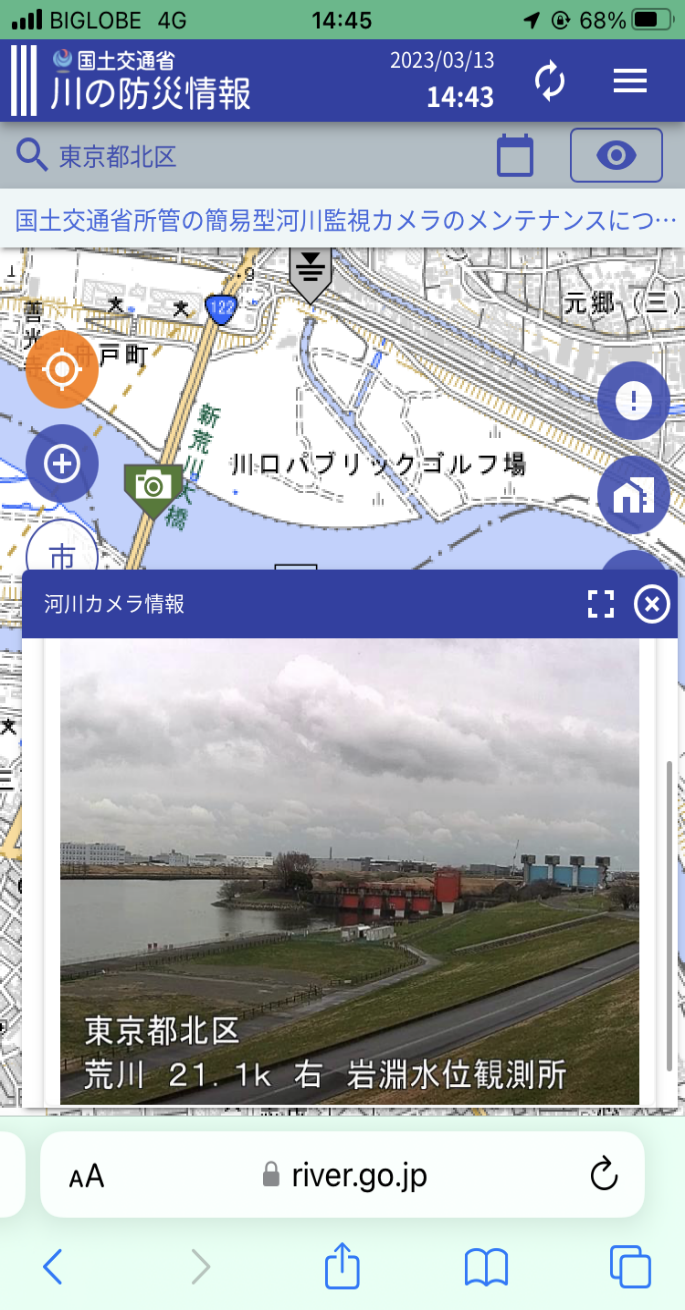 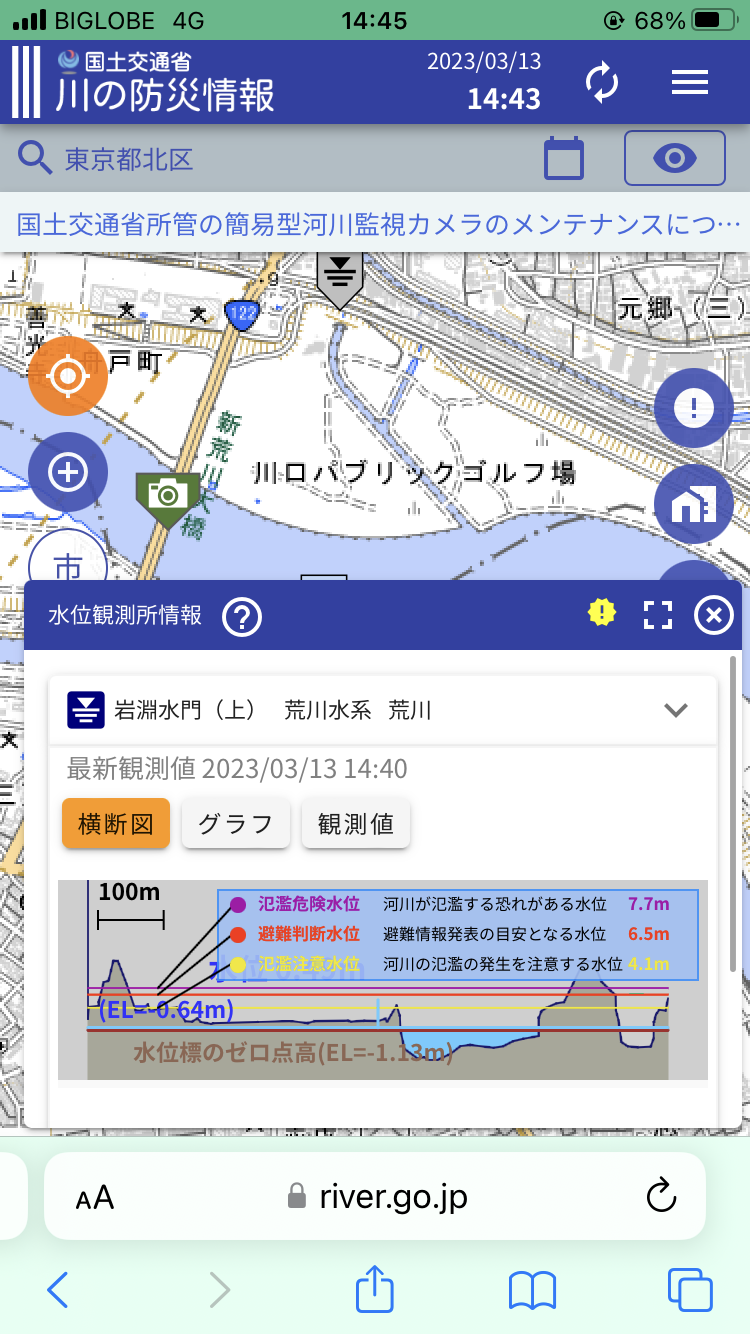 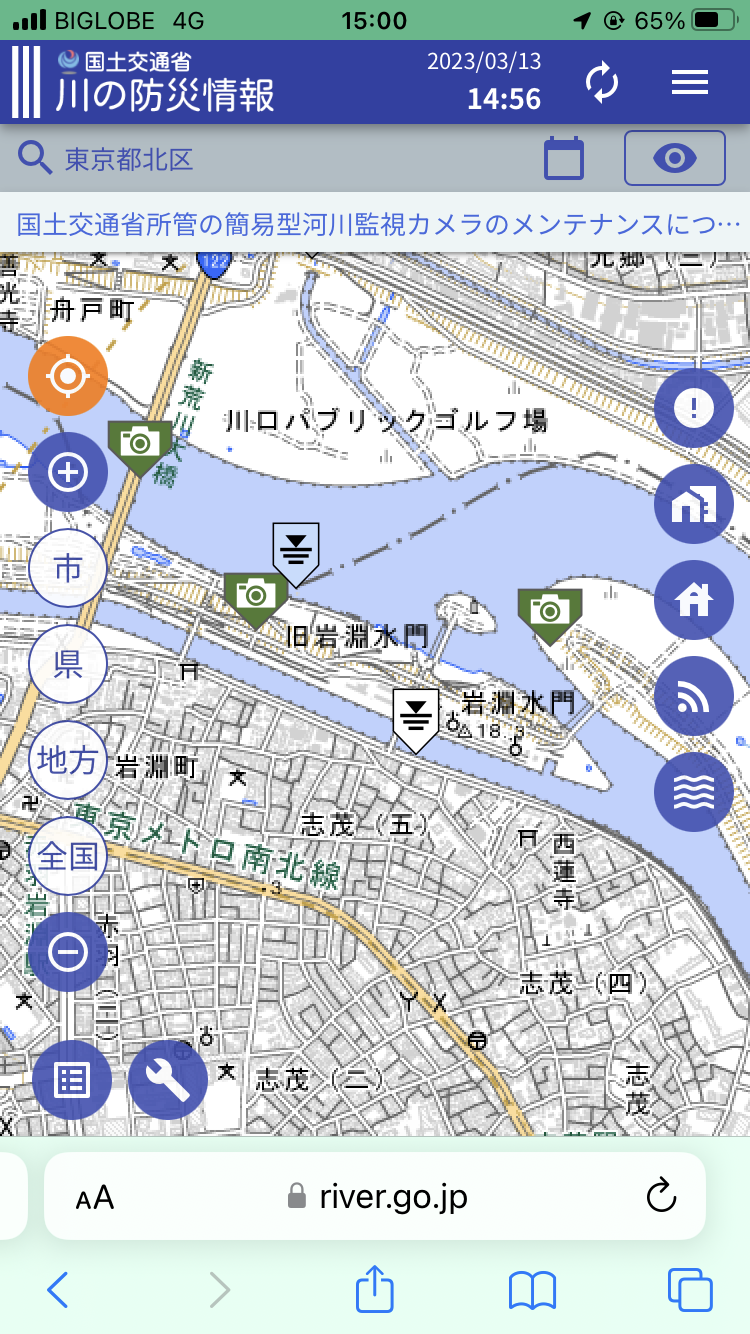 かわ　しゃしん　み
川の写真を見ることができます
かわ　みず　たか
川の水の高さがわかります
TAP!
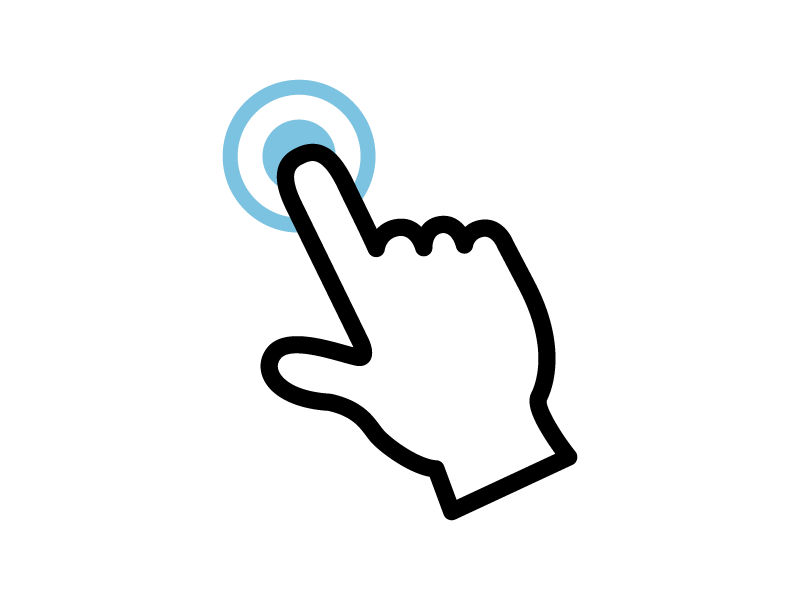 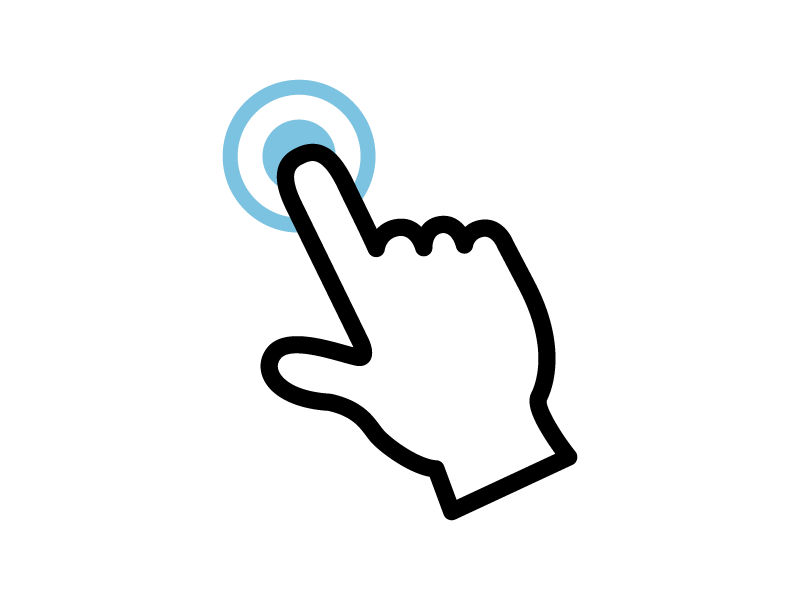 TAP!
ないよう
※くわしい内容→ガイドブックP13～14
59
[Speaker Notes: ・①家の近くの「カメラ」と「水位計」のアイコンを探します
・②「カメラ」アイコンをタップすると、川の写真を見ることができます
・③「水位計」アイコンをタップすると、川の水の高さを数字で何メートルか見ることができます]
ふ  かえ　　きょうゆう
(4)振り返り・共有
振り返り・共有
きょうゆう
ふ
かえ
洪水が起きたときの危険や、

　いつ、何をするかを確認しました！


近くにいる人と、知ったことを

　話してみましょう！
こうずい
お
きけん
なに
かくにん
ちか
ひと
し
はな
60
[Speaker Notes: ・今日は、台風・大雨が来て洪水が起きたときの危険や、危なくなる前にいつ、何をするかを確認して、マイ・タイムラインを作りました。
・近くにいる人と、今日の講習会で知ったことや気づいたことを話してみましょう！]
ふ  かえ　　きょうゆう
(4)振り返り・共有
家に帰った後にやりましょう！
あと
いえ
かえ
ガイドブック P12～14
きしょうちょう
気象庁
台風や川の
情報がわかる
ホームページ
を見ましょう！
たいふう
かわ
たげんごそうだんまどぐち
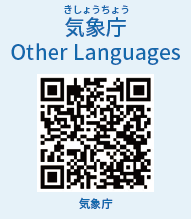 多言語相談窓口
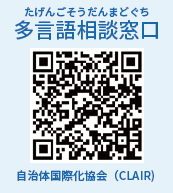 じょうほう
NHK WORLD JAPAN
自治体国際化協会（クレア）
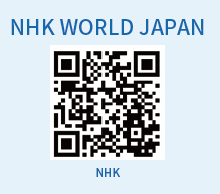 Homepage
かわ  　ぼうさいじょうほう
川の防災情報
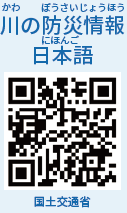 み
てつどうじょうほう
鉄道情報
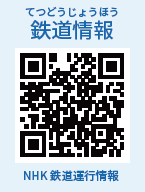 国土交通省
NHK鉄道運行情報
※くわしい内容→ガイドブックP12～14
61
[Speaker Notes: ・災害の危険から逃げるために、情報を集めることが大切です。
・台風が近づいてきたらホームページを確認したり、アプリやメールなどで危なくなったらお知らせがくるように準備しておきましょう。]
ふ  かえ　　きょうゆう
(4)振り返り・共有
家に帰った後にやりましょう！
あと
いえ
かえ
ガイドブック P15
ちか
す
にほん　じん
★ 近くに住んでいる日本人などと

　話し合いましょう！
 ★ 家族、住んでいるところ、仕事場、
　 学校が変わったときは、もう一度

　 マイ・タイムラインを確認しましょう！

★ 家の中に水が来る高さを

　 確認しましょう！
はな
あ
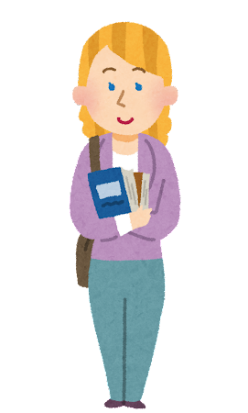 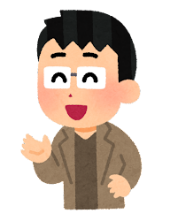 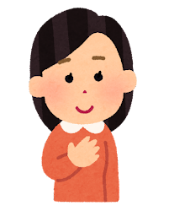 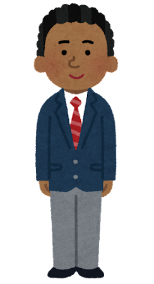 かぞく
す
しごとば
か
がっこう
いちど
かくにん
My　　　　　　　　　　　　　Timeline
いえ　　　  なか         みず           く　　　　　　たか
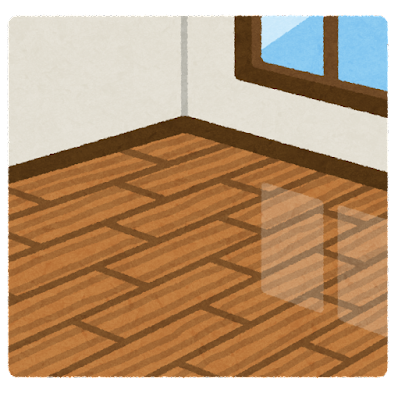 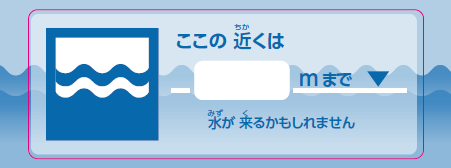 かくにん
62
[Speaker Notes: ・住んでいるところの危険について、近くに住んでいる日本人の人に会ったら、一緒に話してみましょう
・家族、住んでいるところ、仕事、学校が変わったときは、もう一度マイ・タイムラインを作り直しましょう
・家の中の水が来る高さに、大事なものを置いていませんか？、確認してください]
ふ  かえ　　きょうゆう
(4)振り返り・共有
マイ・タイムラインを使う時の注意
My　　　　　　　　　　　　　Timeline
ガイドブック P15
つか
とき
ちゅうい
マイ・タイムラインより

早く危なくなることがあります！


　①雨がすごくたくさん降ると、　

　    マイ・タイムラインよりも

　    早く逃げる必要があるかもしれません。
My　　　　　　　　　　　　　Timeline
はや
あぶな
あめ
ふ
My　　　　　　　　　　　　　Timeline
はや
に
ひつよう
63
[Speaker Notes: ・今日作ったマイ・タイムラインは、冷蔵庫などのすぐ見れる場所に貼ってください。台風が近づいてきたら必ず確認しましょう。
・しかし、みなさんが作ったマイ・タイムラインより早く危なくなることもあります
・①例えば、雨が今までよりもすごくたくさん降ったら、マイ・タイムラインよりも早く逃げなければいけません]
ふ  かえ　　きょうゆう
(4)振り返り・共有
マイ・タイムラインを使う時の注意
My　　　　　　　　　　　　　Timeline
ガイドブック P15
つか
とき
ちゅうい
②気象情報や避難情報などを

　よく確認しましょう。


③集めた情報と、マイ・タイムラインを

　見て、危なくなる前に逃げましょう！
ひなんじょうほう
きしょうじょうほう
かくにん
My　　　　　　　　　　　　　Timeline
あつ
じょうほう
まえ
み
に
あぶ
64
[Speaker Notes: ・自分の命を守るために、
・②気象情報や避難情報などをこまめに確認しましょう
・③作ったマイ・タイムライン見て、集めた情報を家族と共有して、危なくなる前に逃げられるようにしましょう。]
ふ  かえ　　きょうゆう
(4)振り返り・共有
ご参加ありがとうございました！
さんか
今日の内容は以上です。

ご参加いただき、

ありがとうございました！
きょう
ないよう
いじょう
さんか
65
[Speaker Notes: ・今日の内容は以上です
・ご参加いただき、ありがとうございました]